Межшкольный проект «Бальная Ассамблея»
ПредысторияИнтерактивная экскурсия по школе
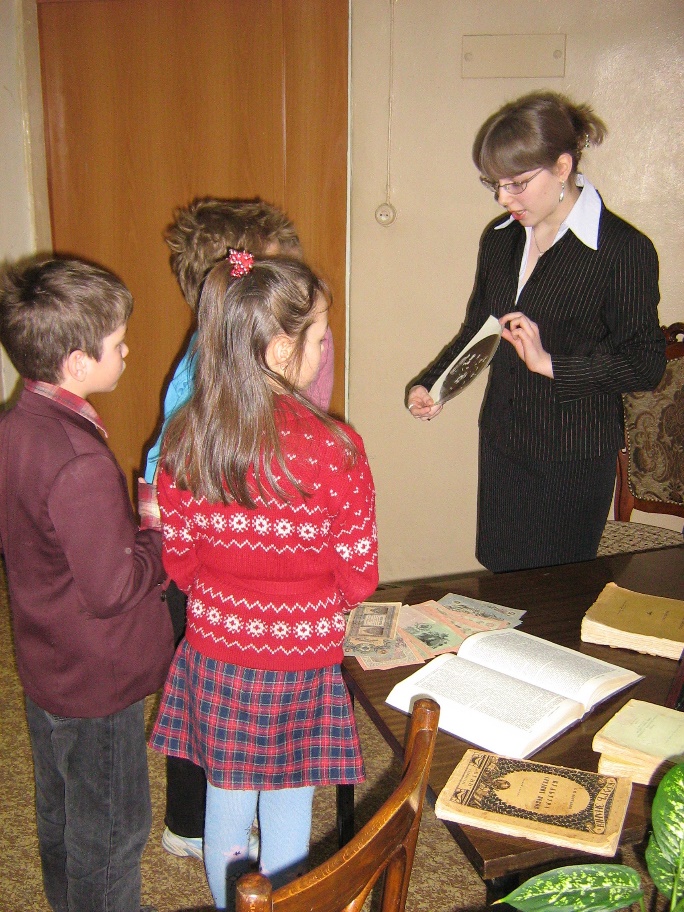 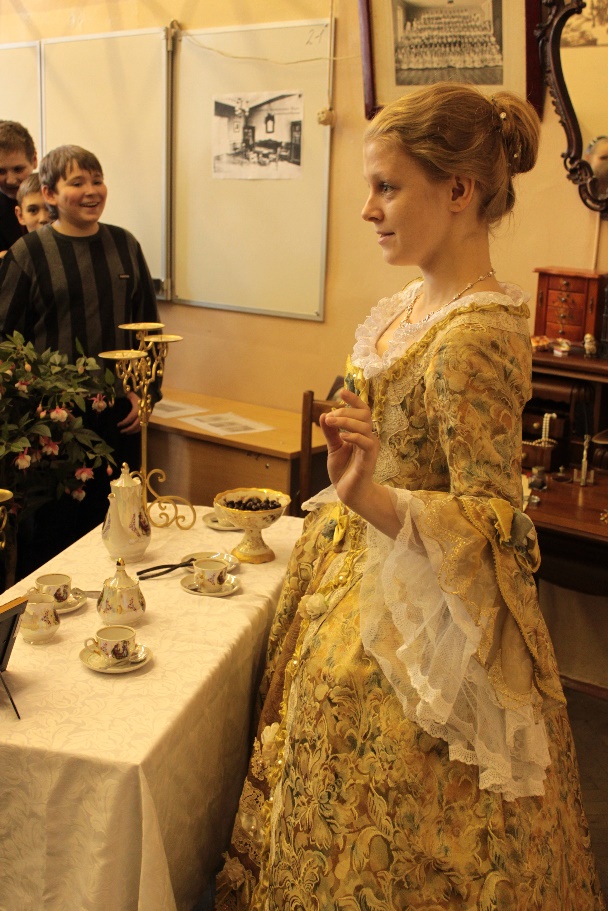 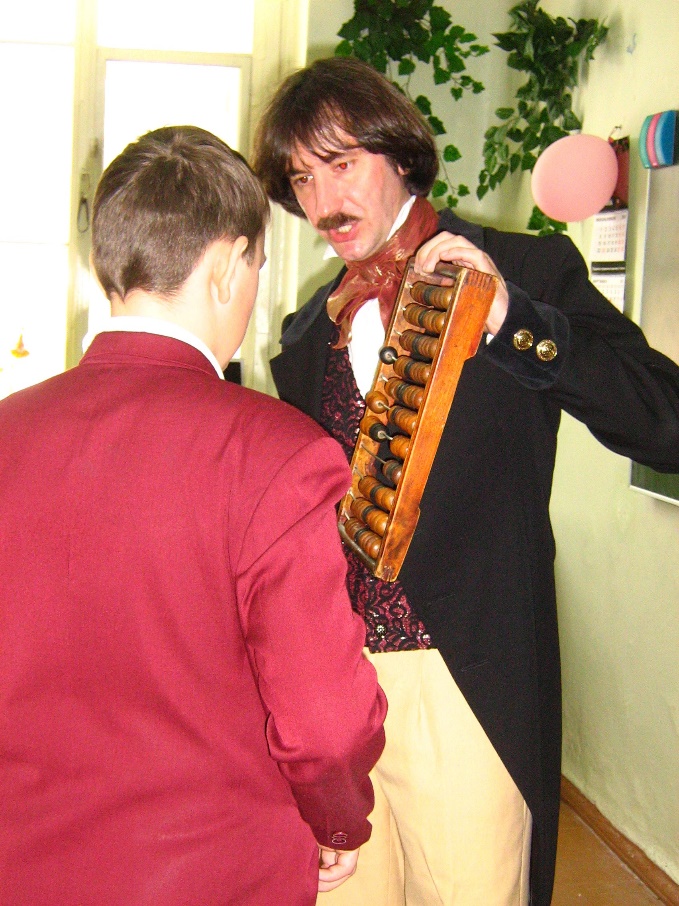 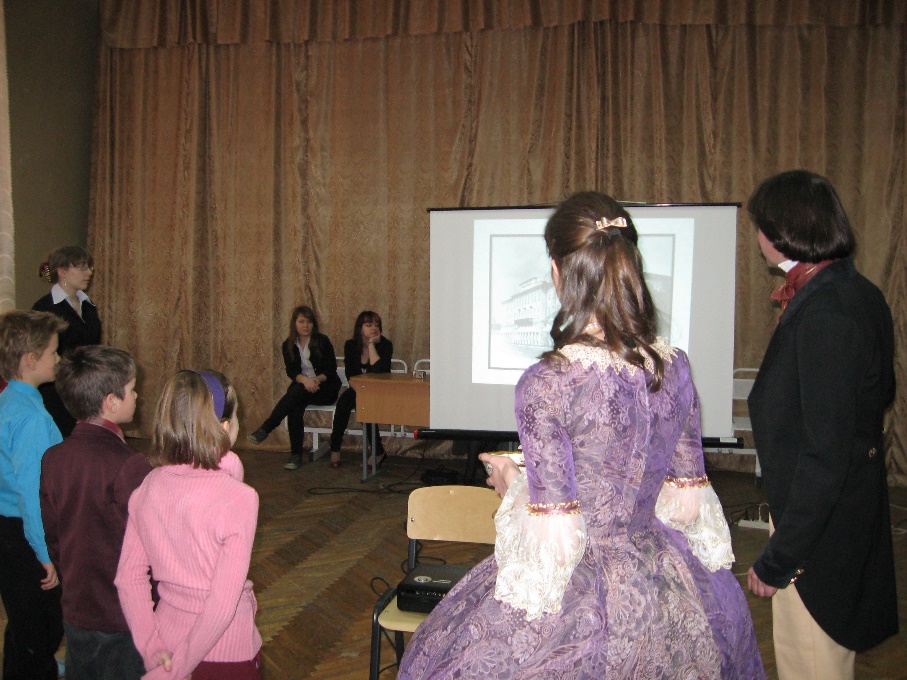 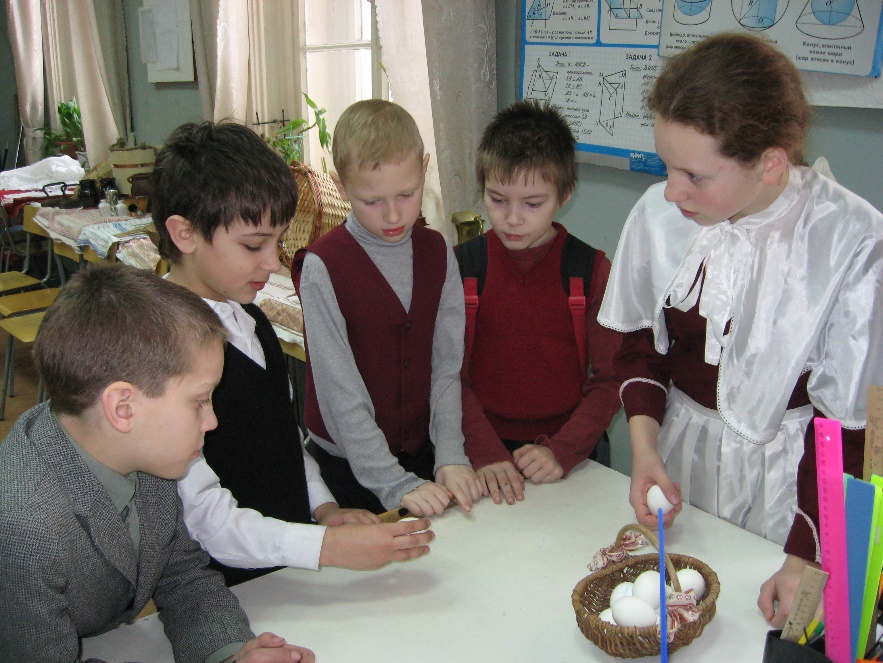 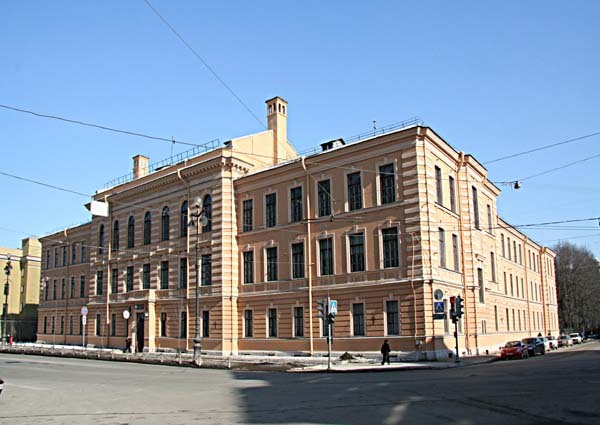 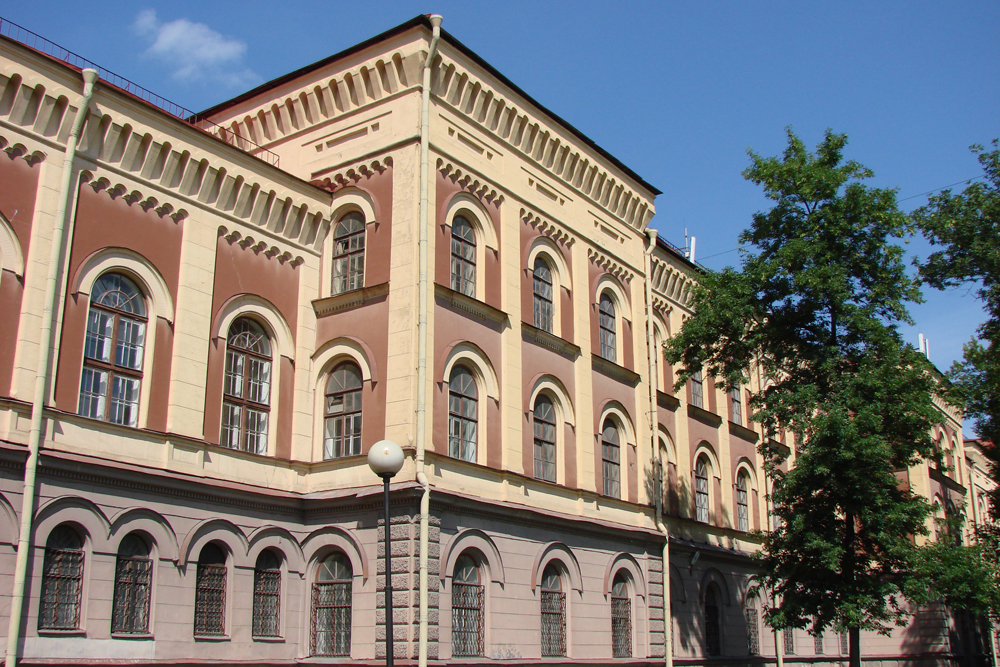 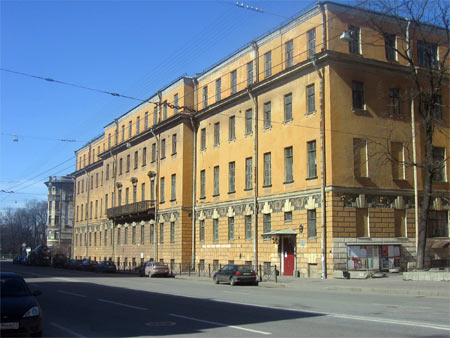 Салон Олениных(ноябрь 2011)
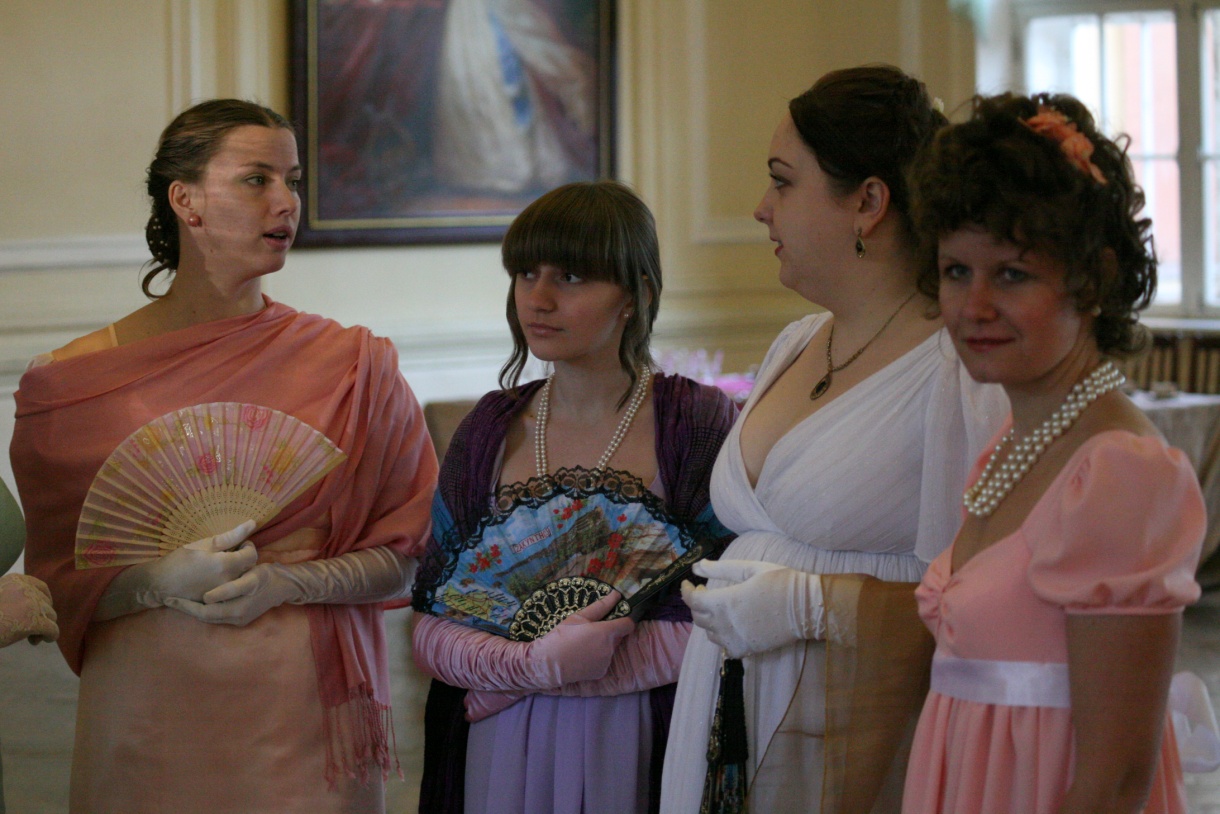 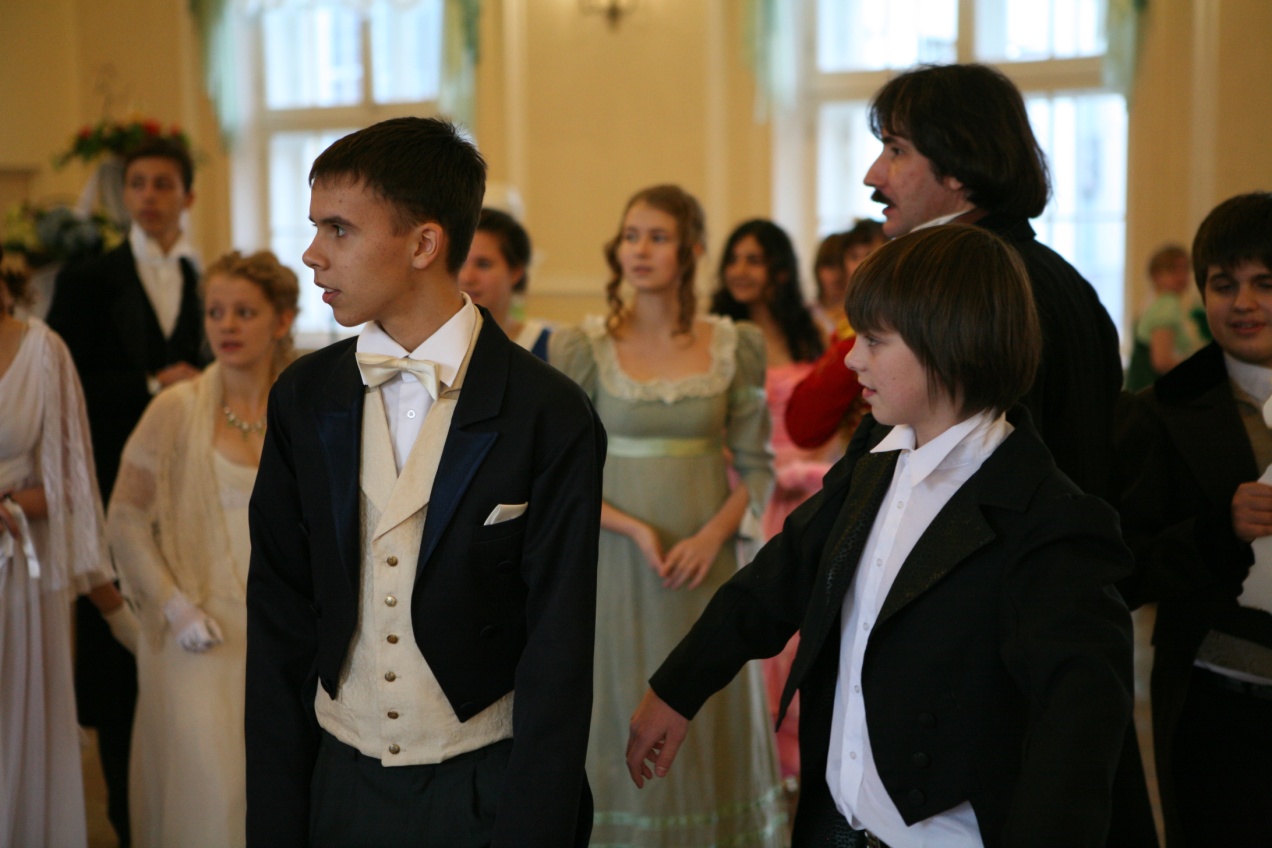 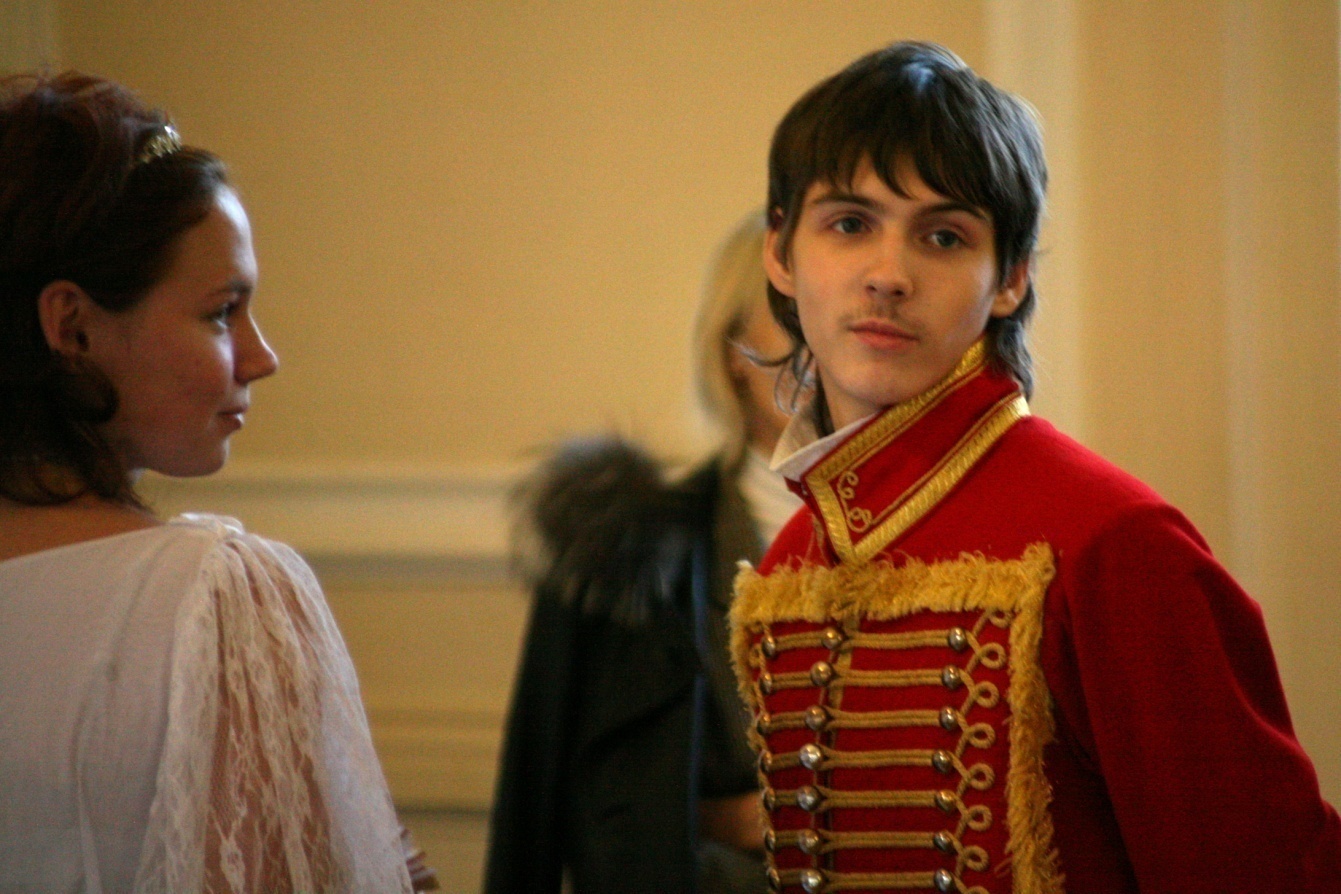 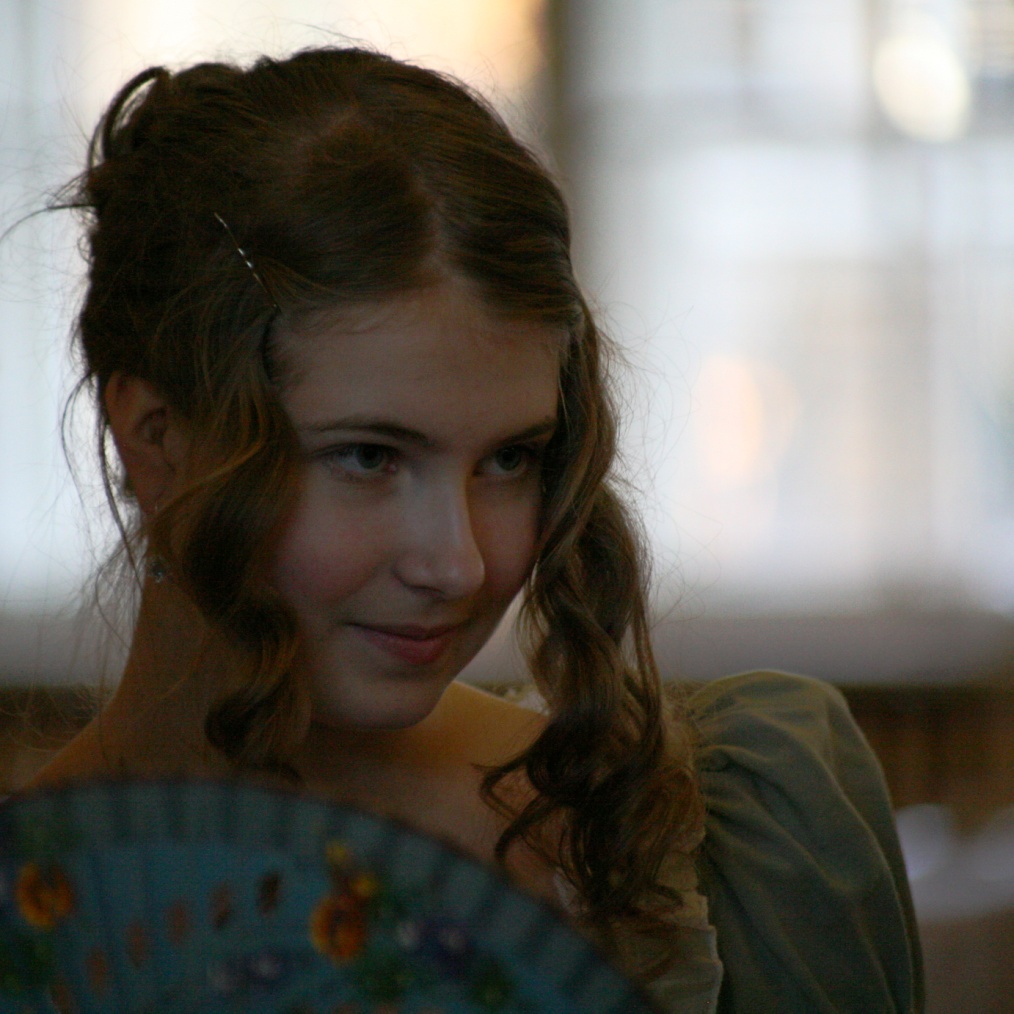 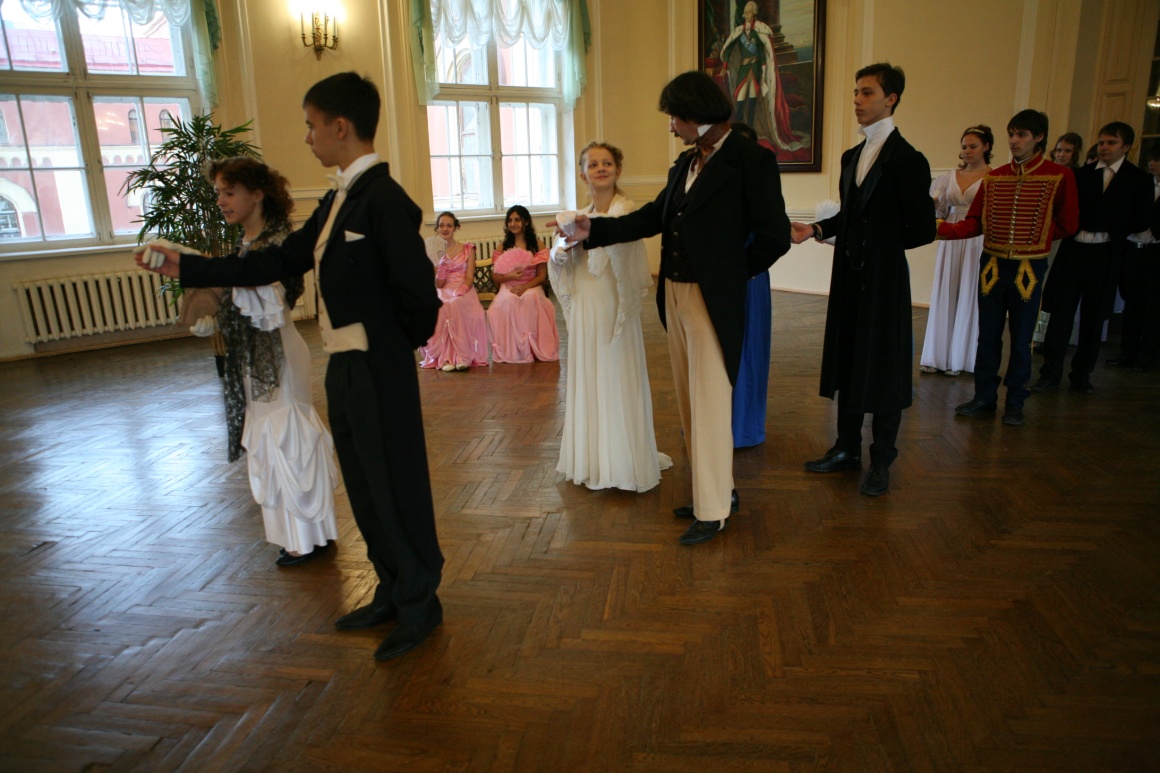 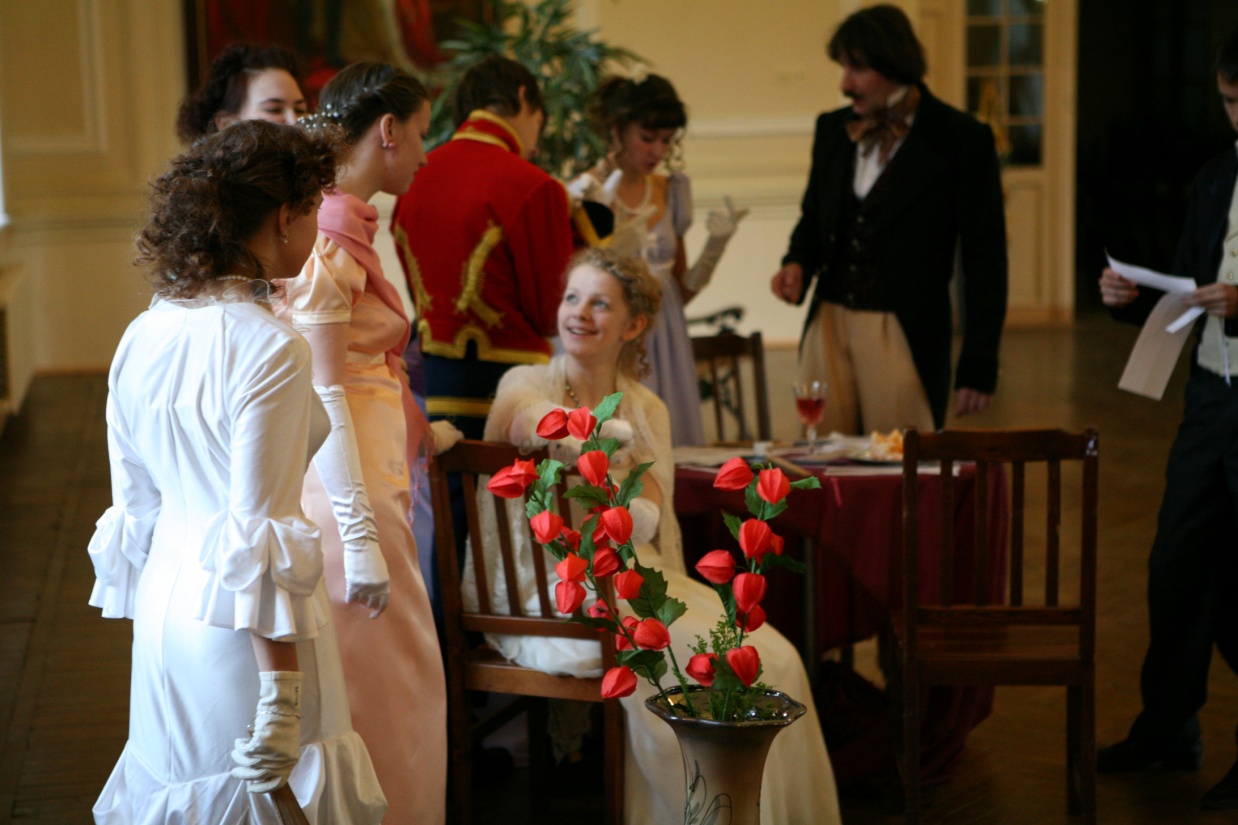 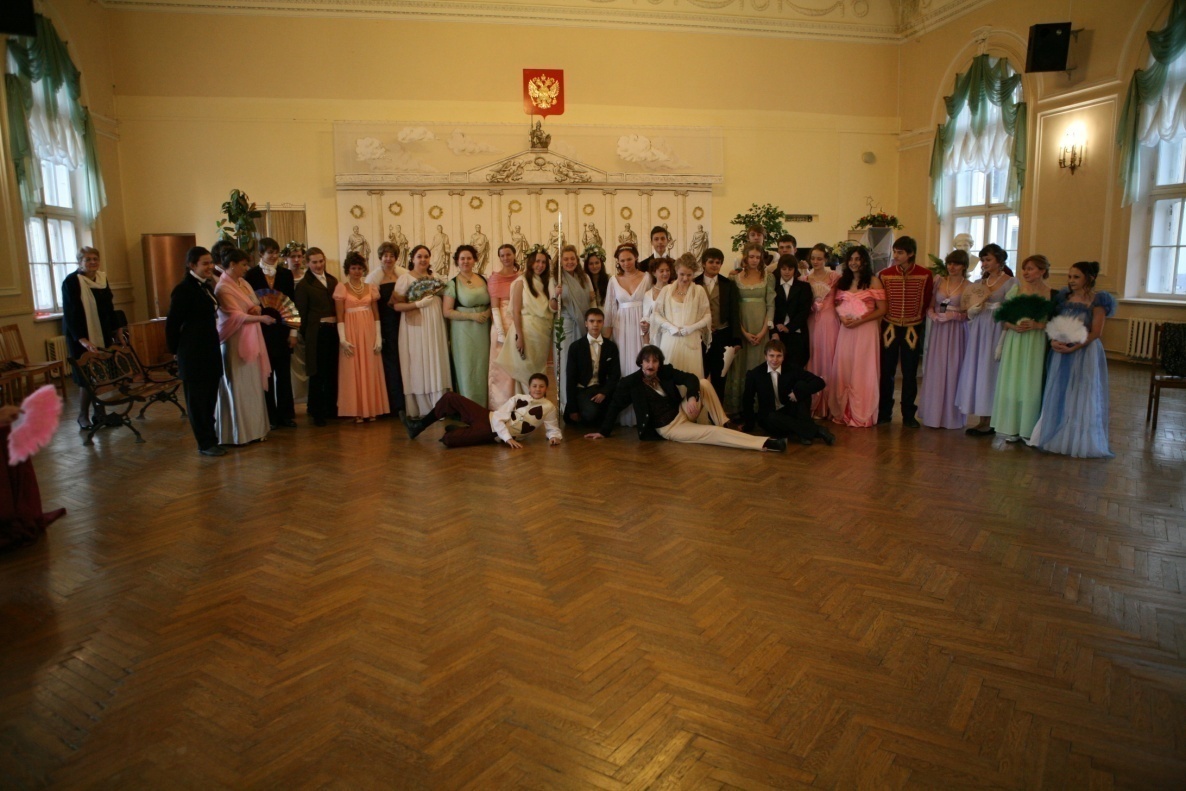 Рождество в Мариинском институте
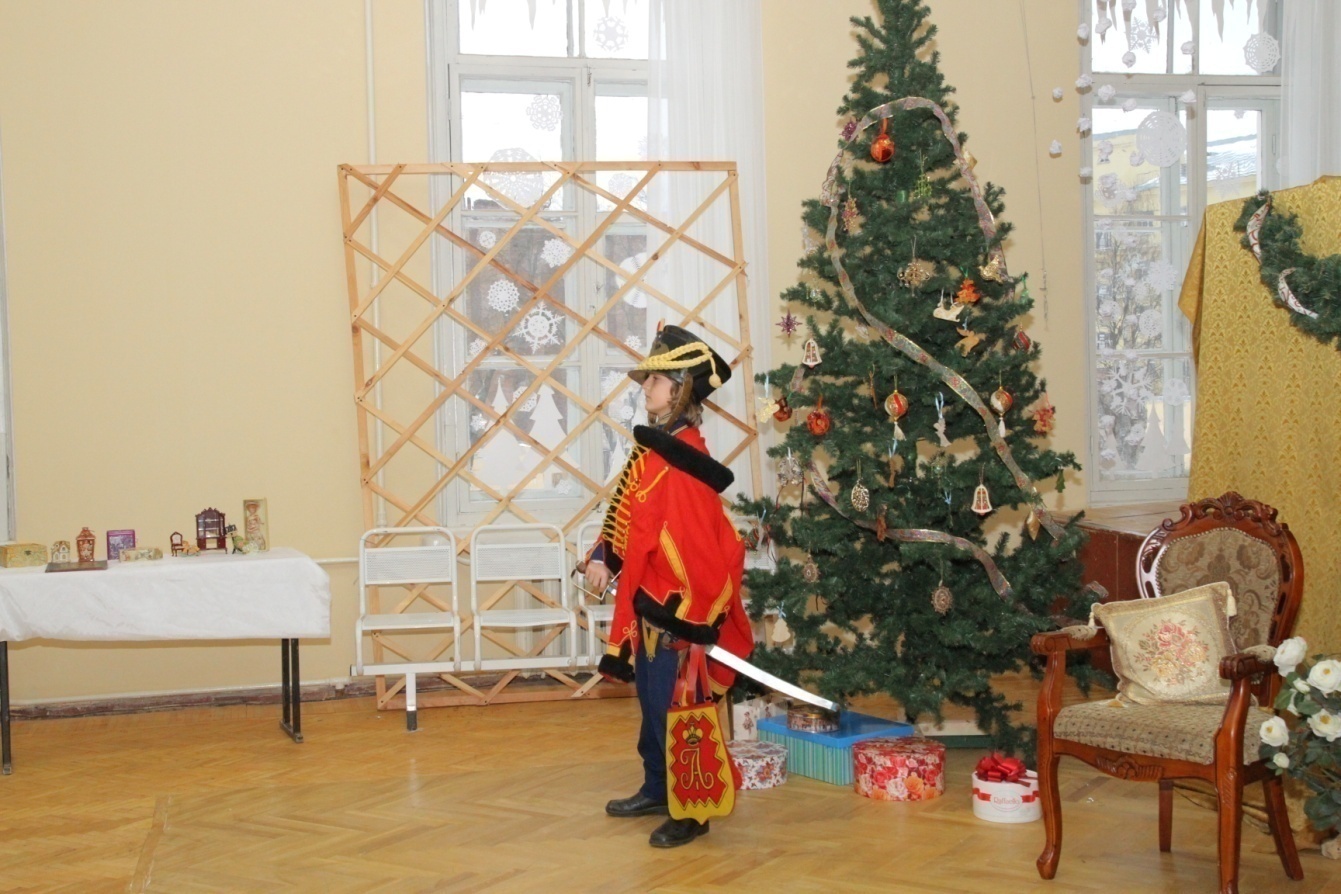 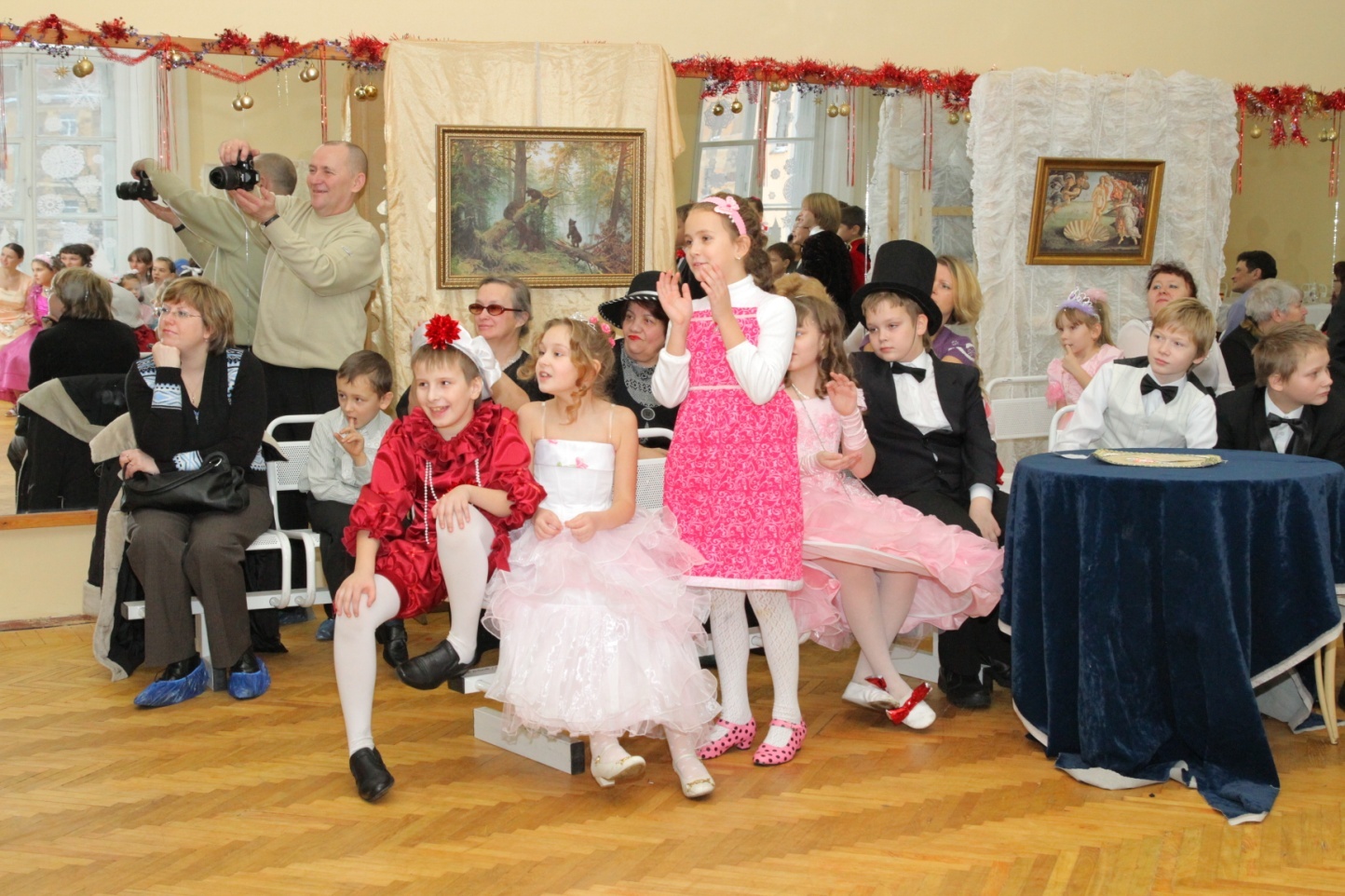 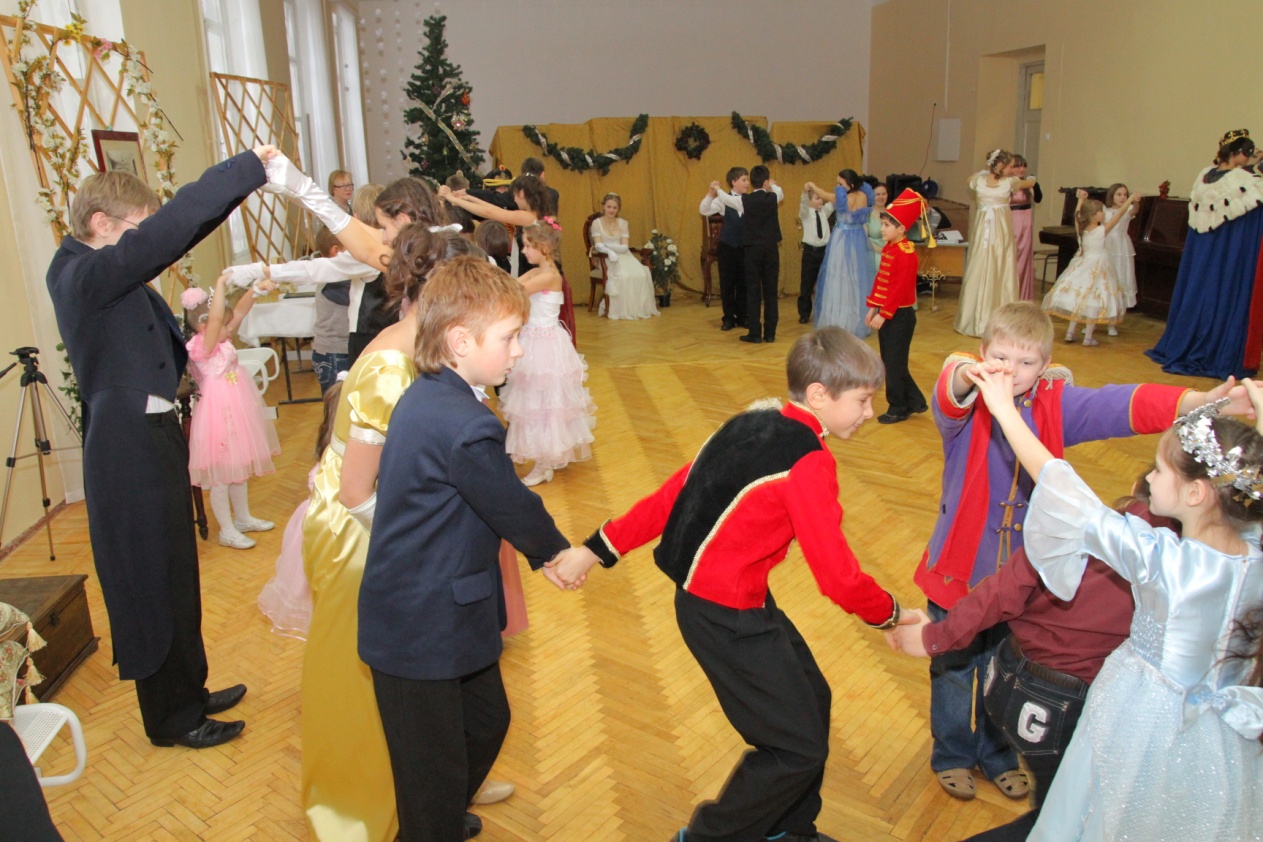 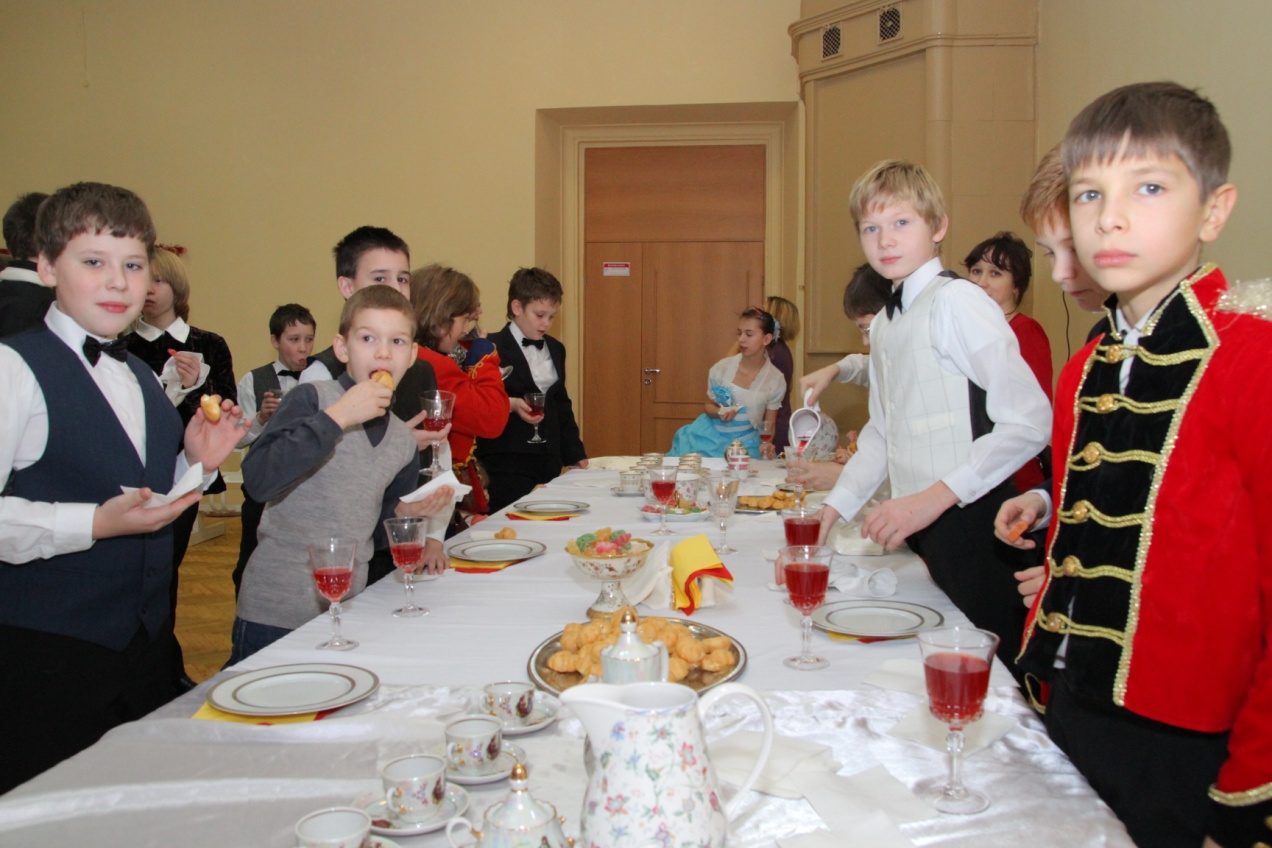 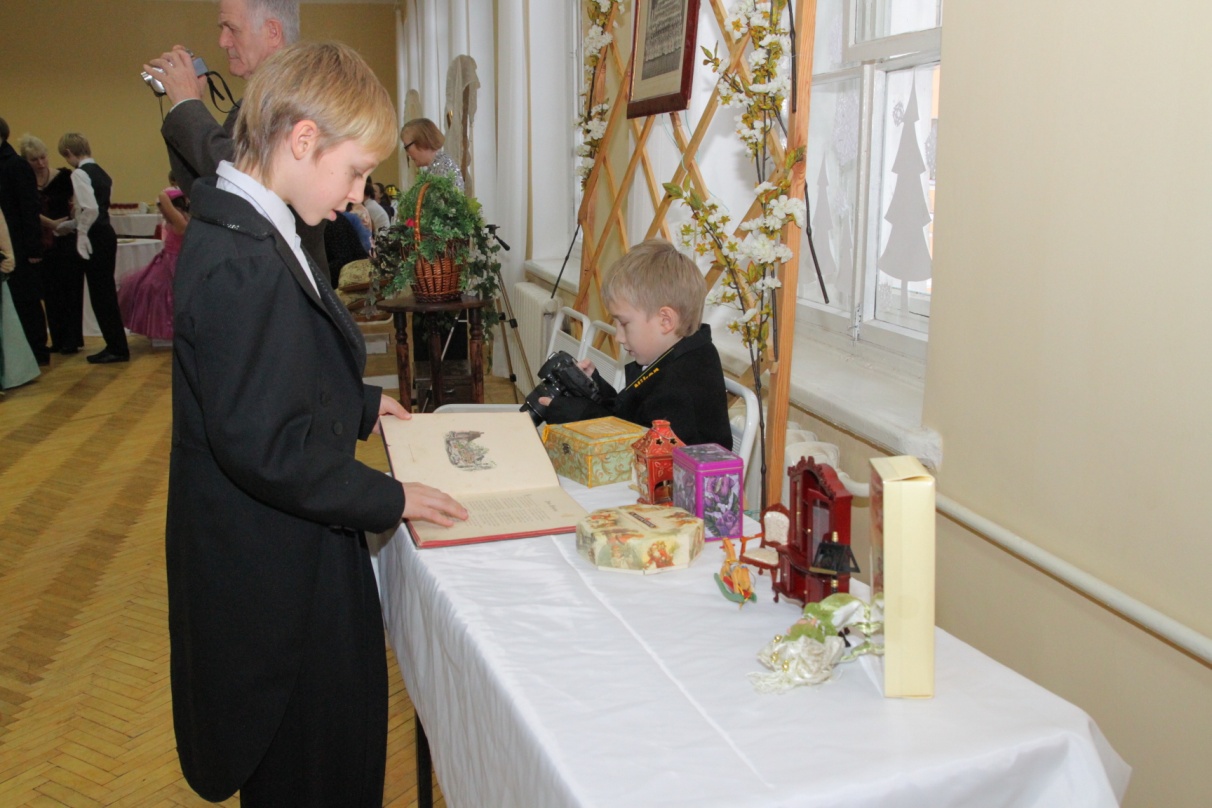 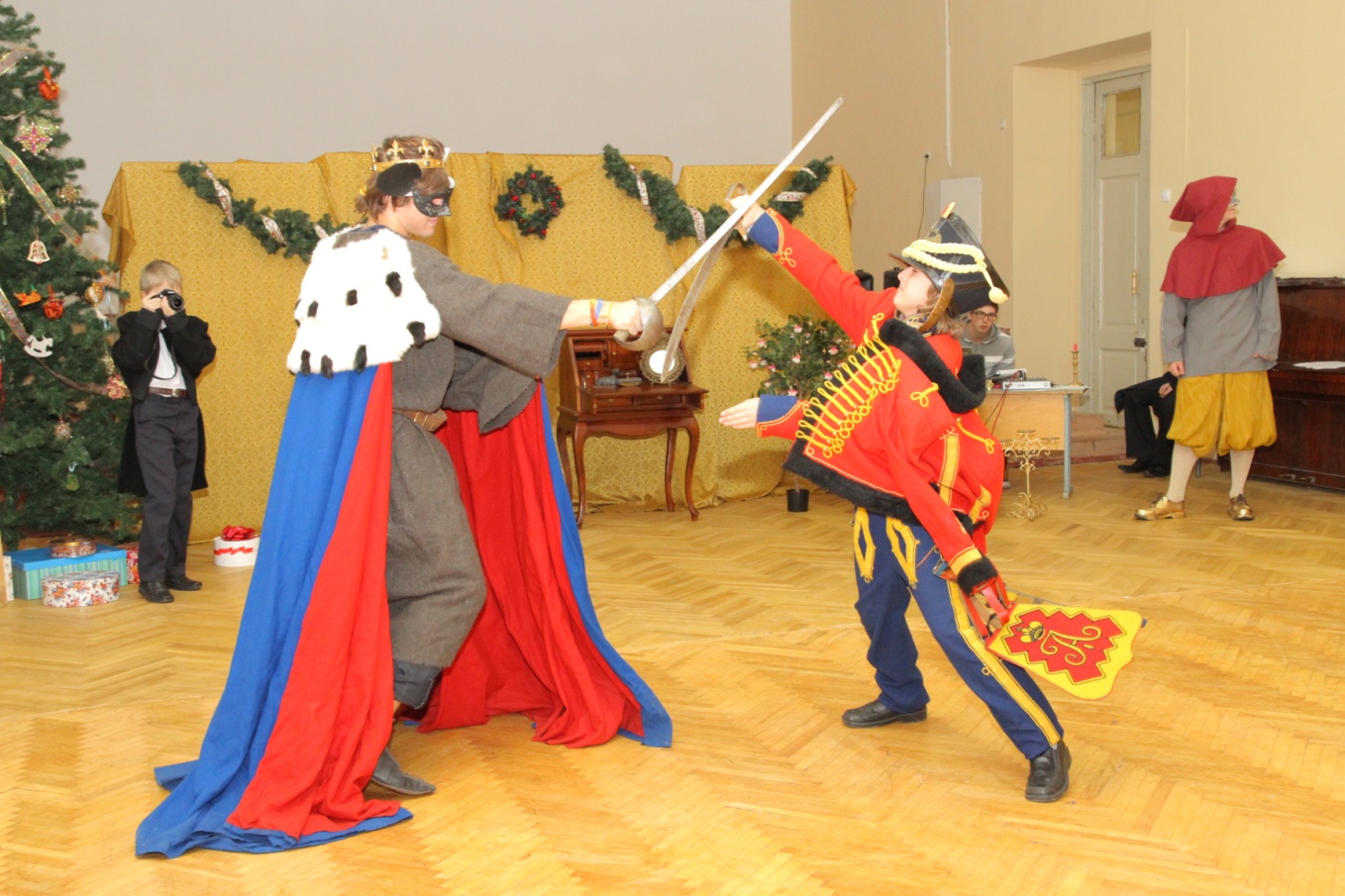 Благотворительный бал Патриотического общества
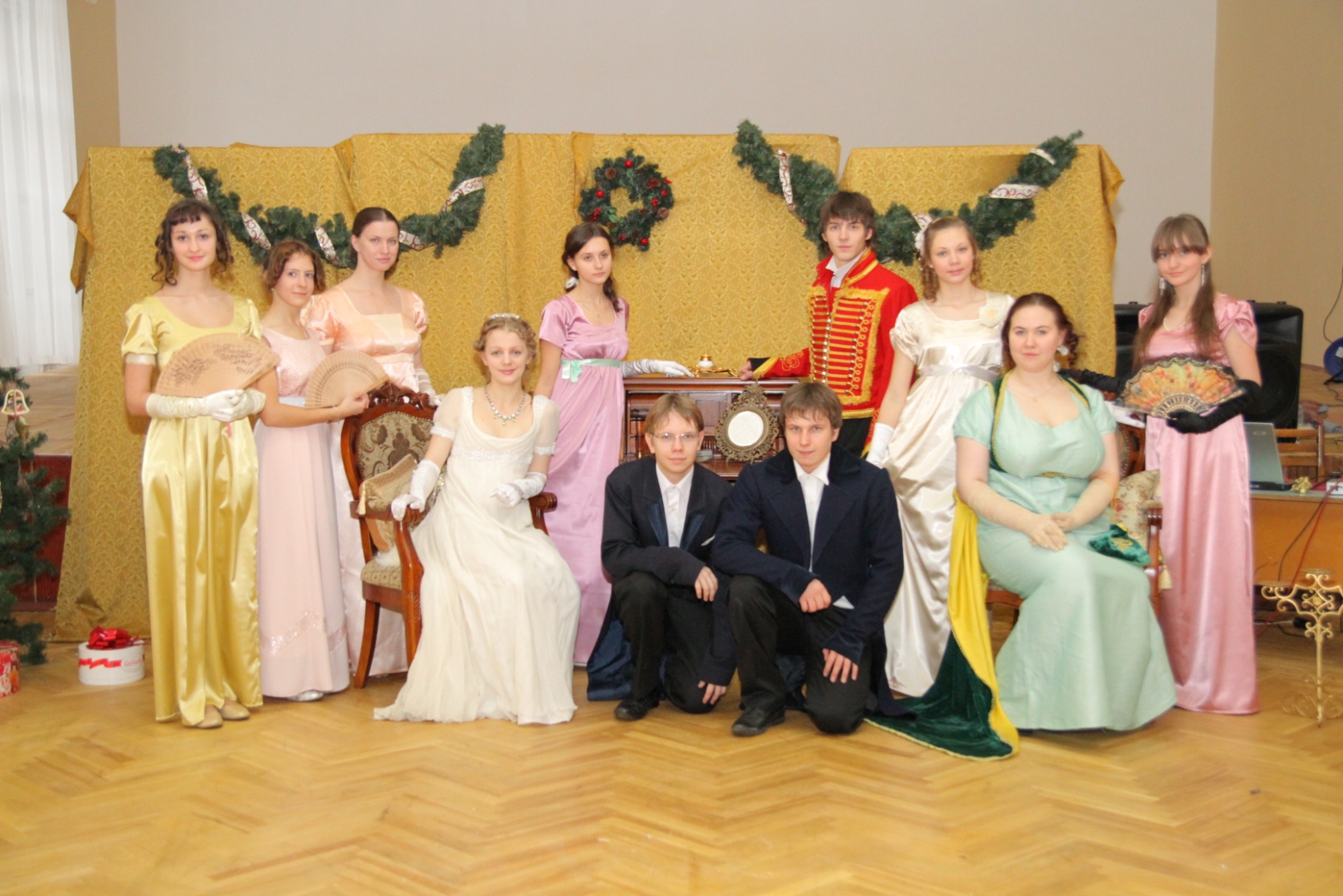 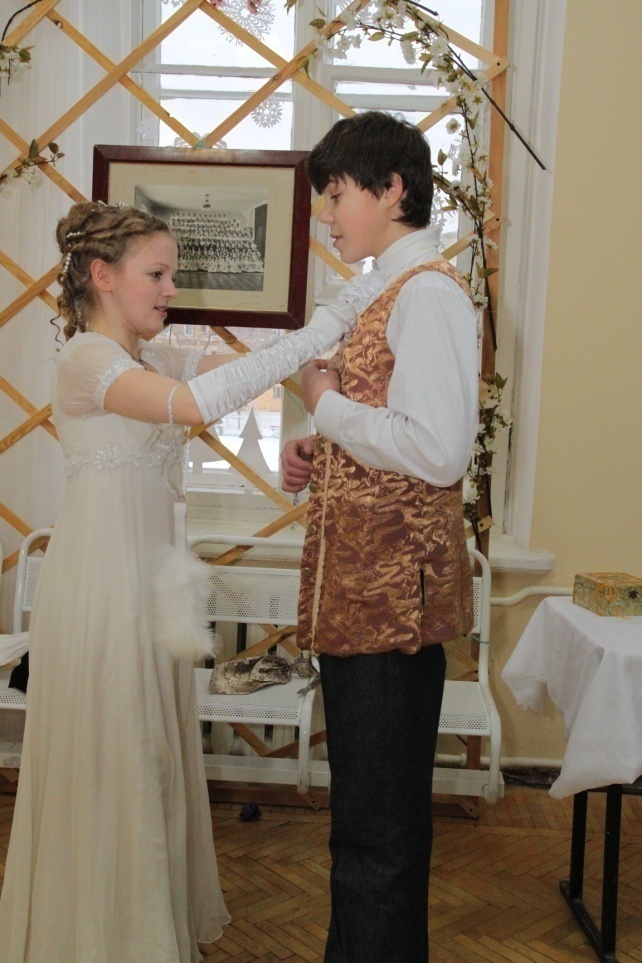 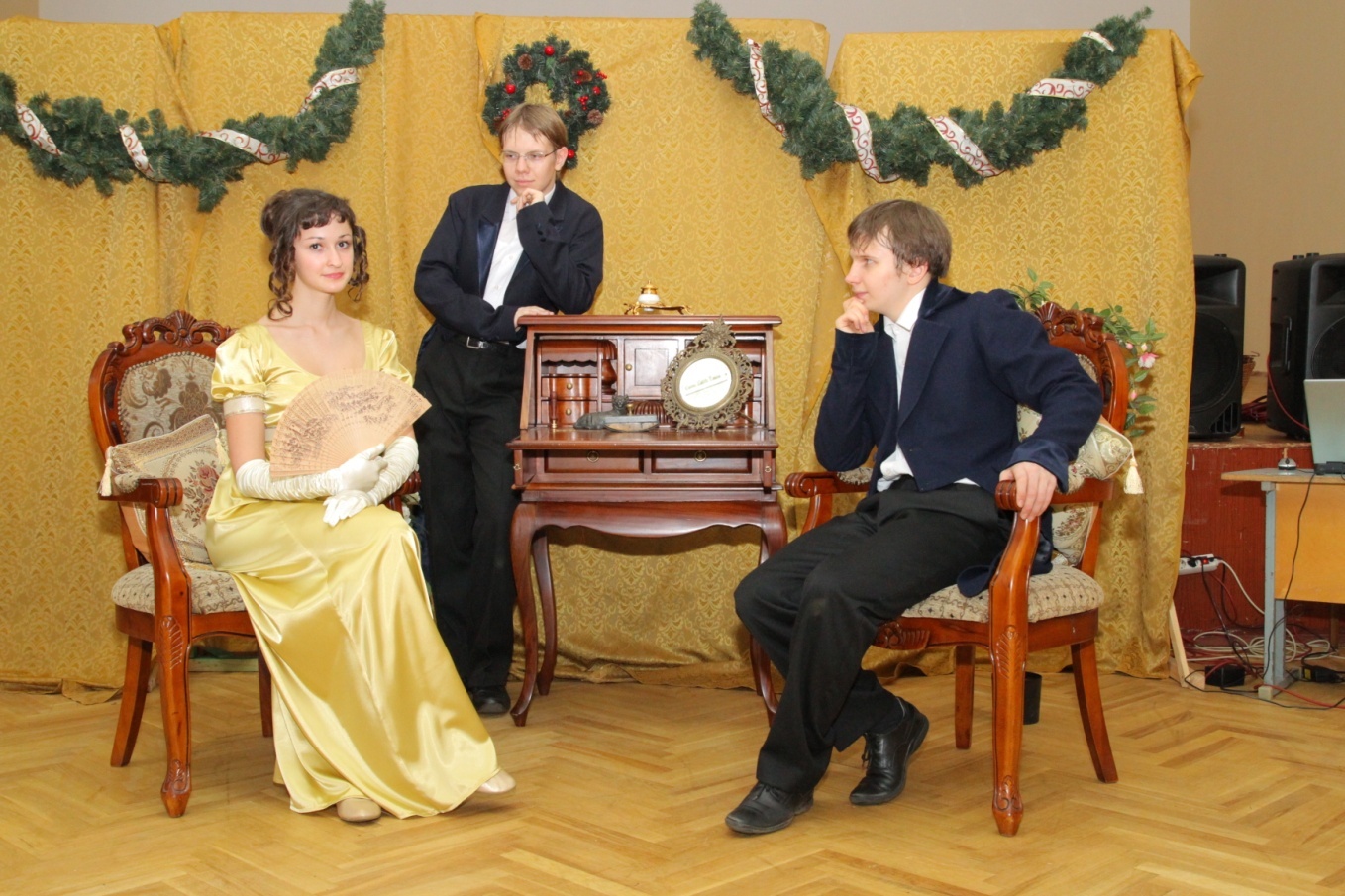 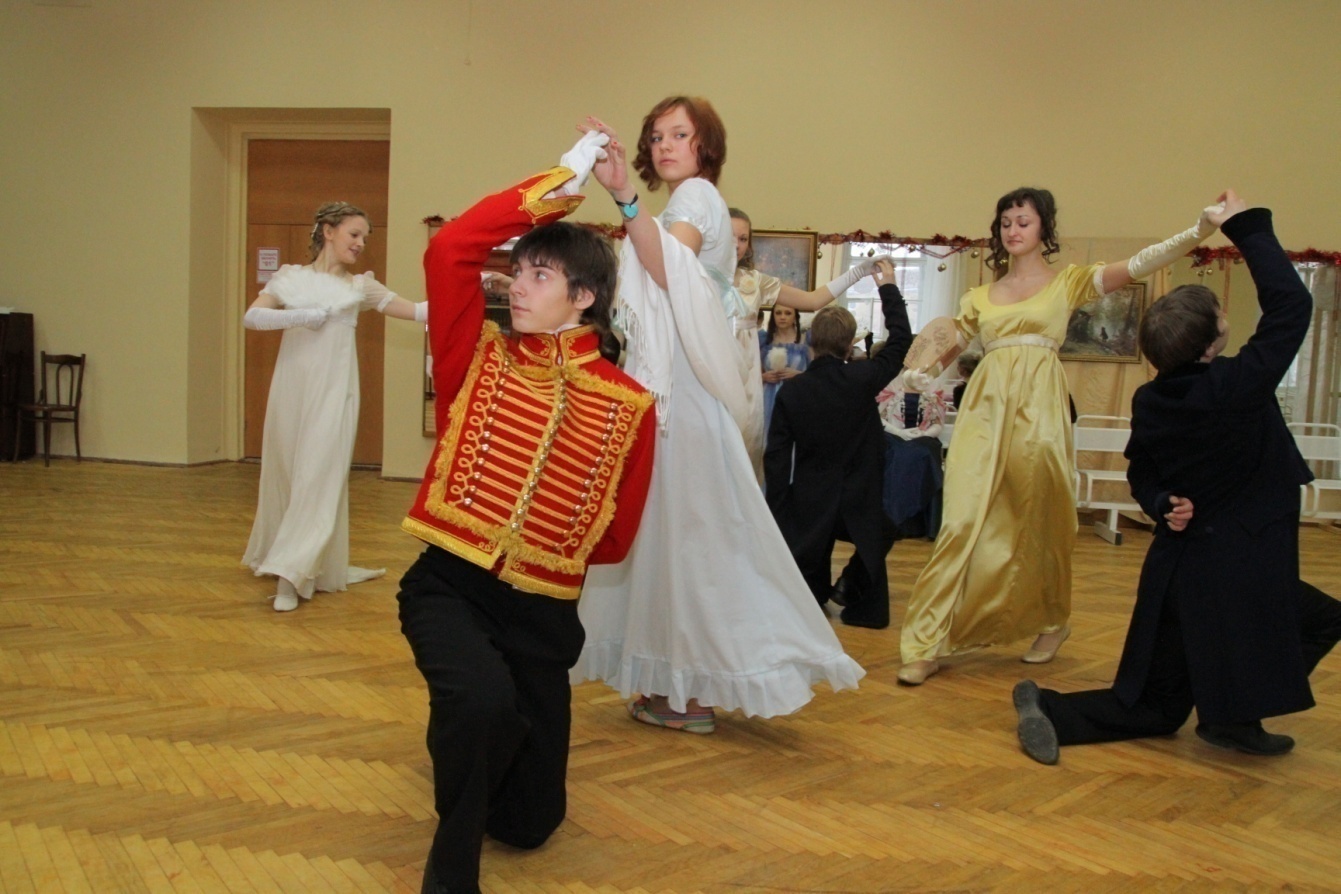 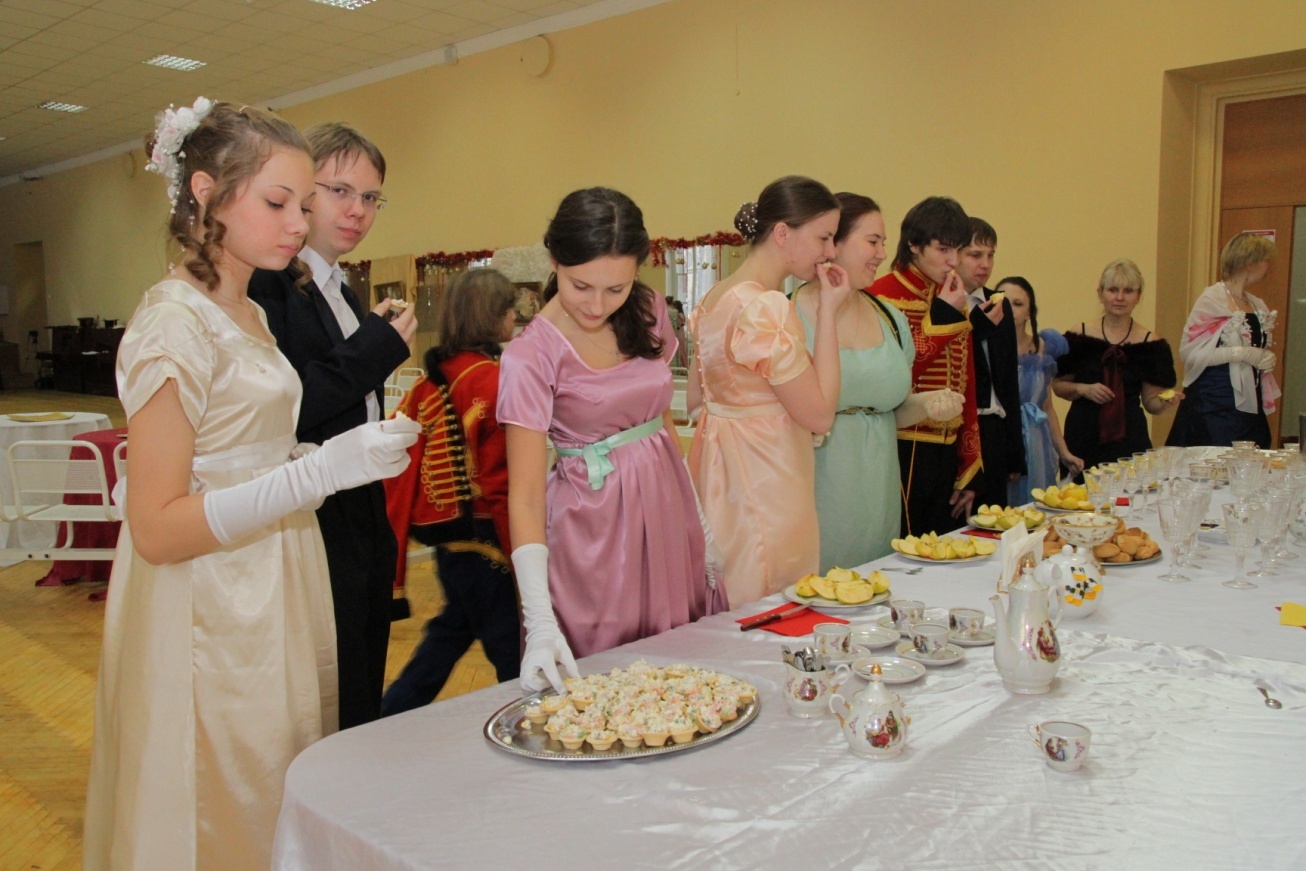 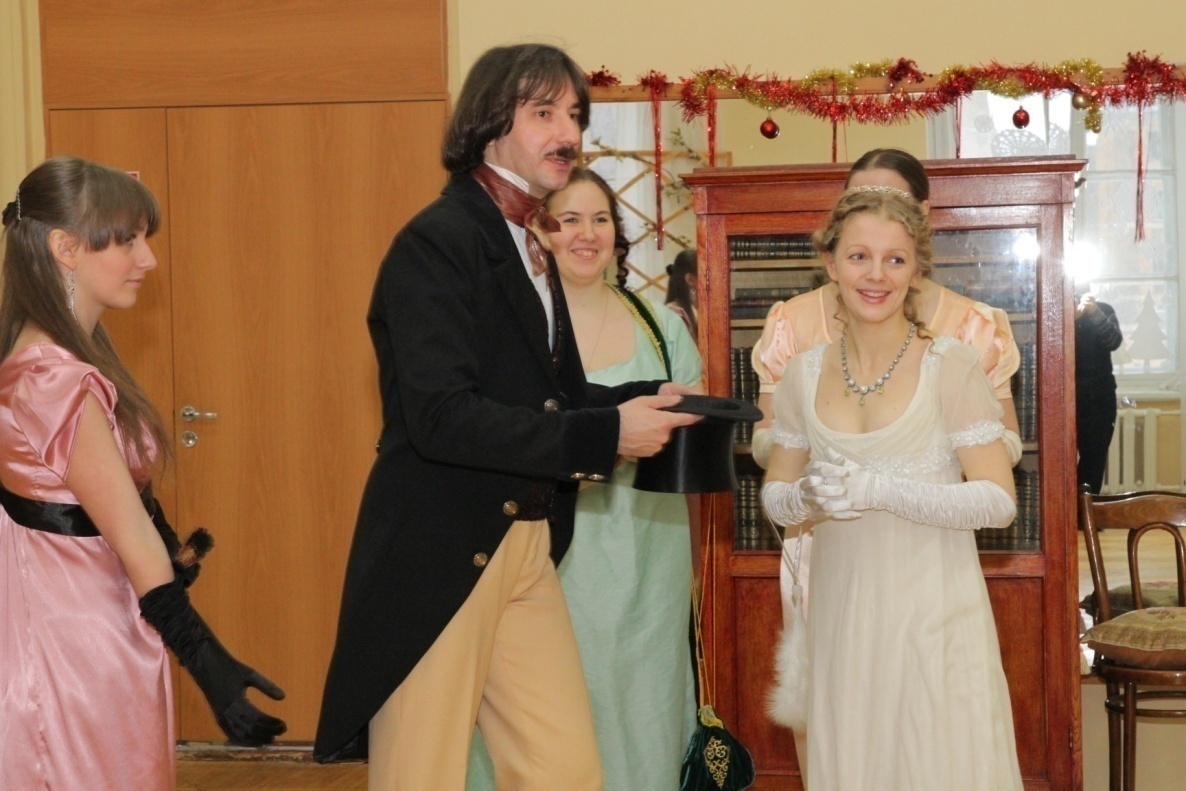 Масленица в Мариинском институте
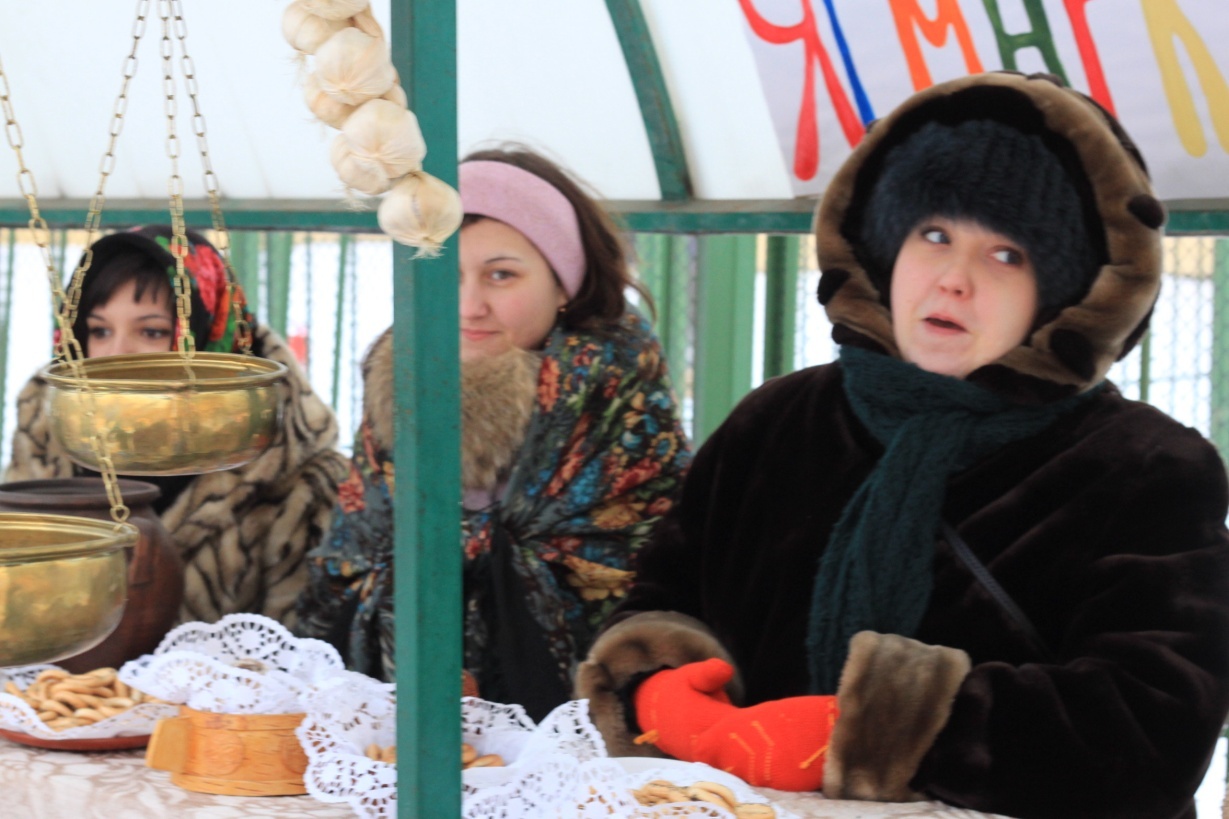 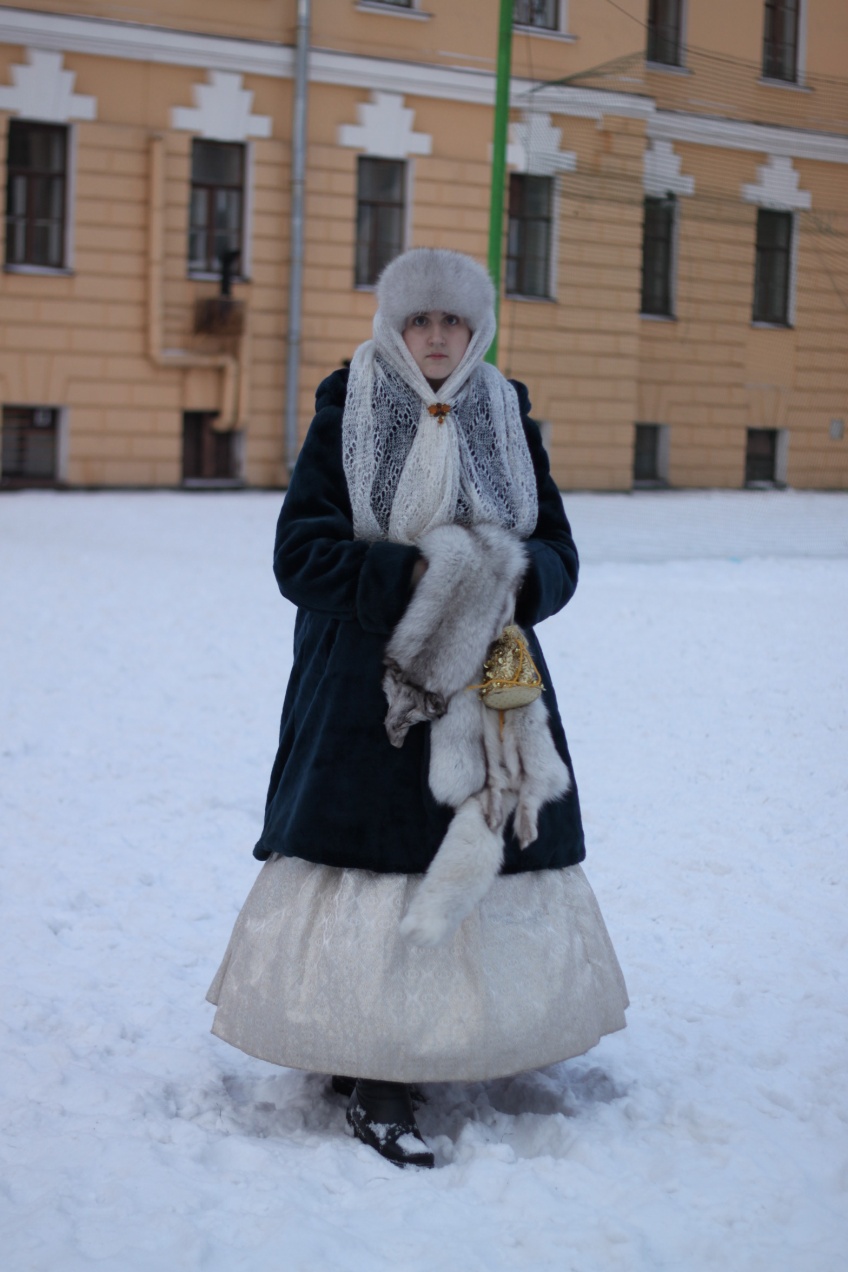 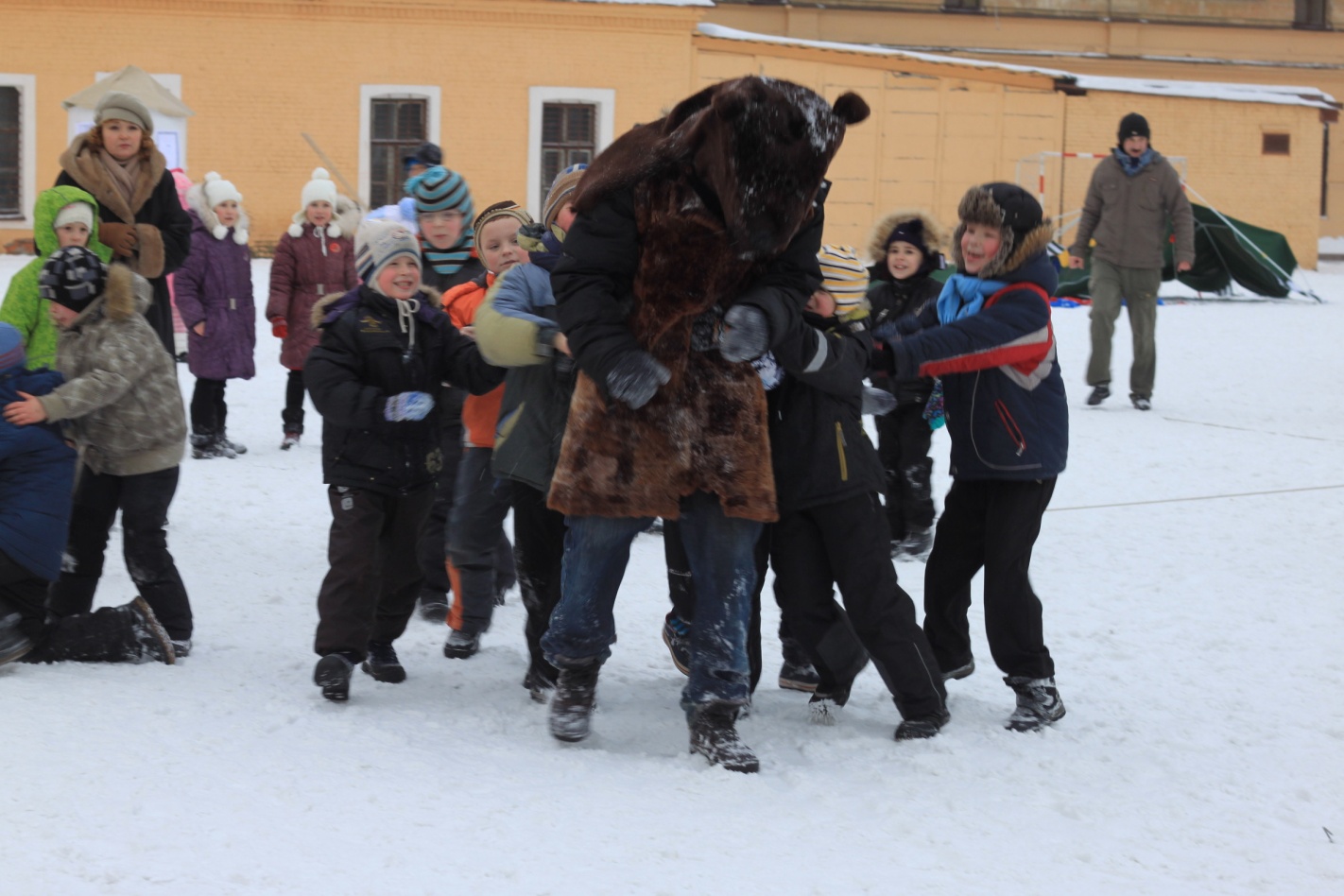 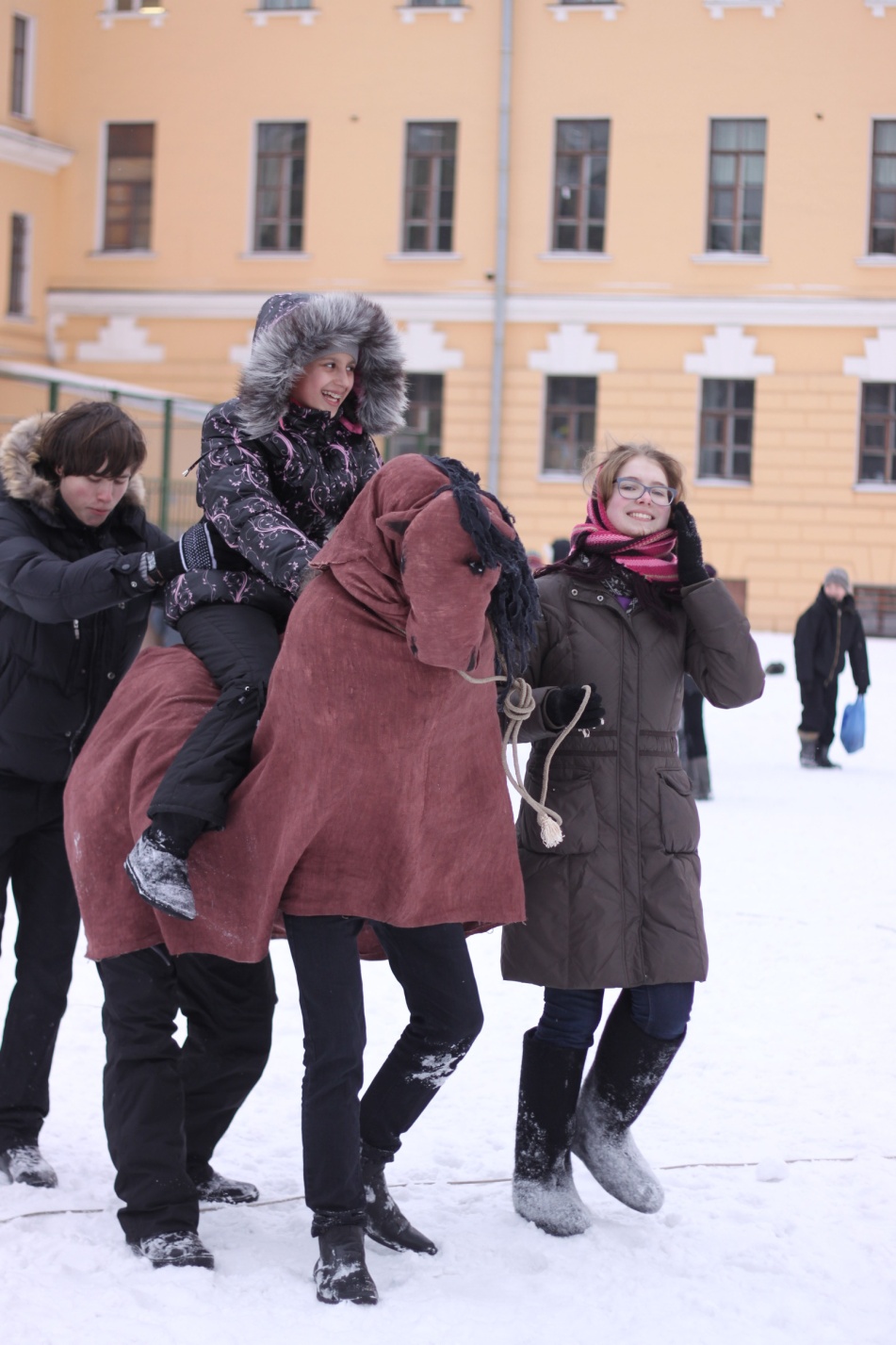 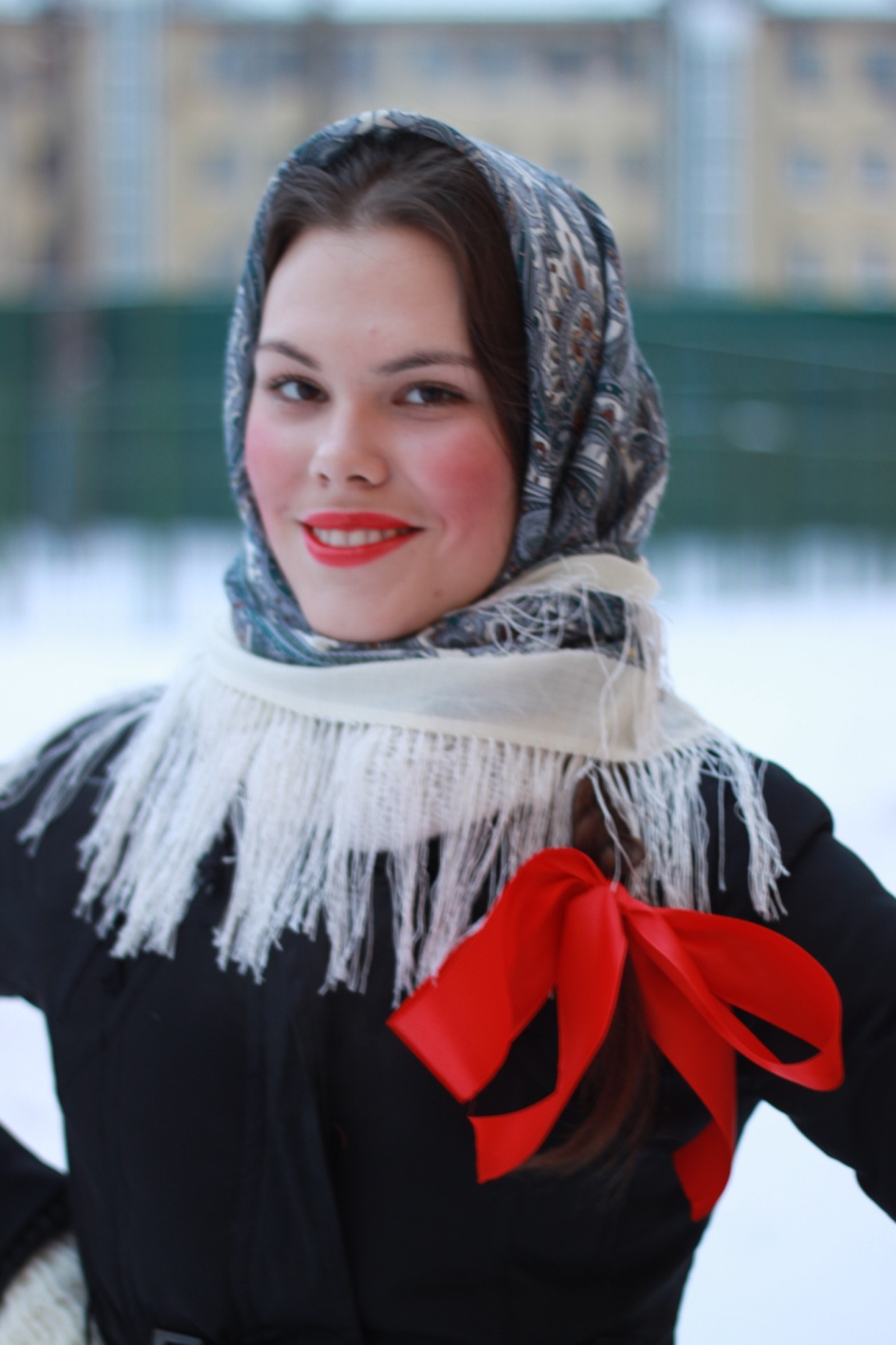 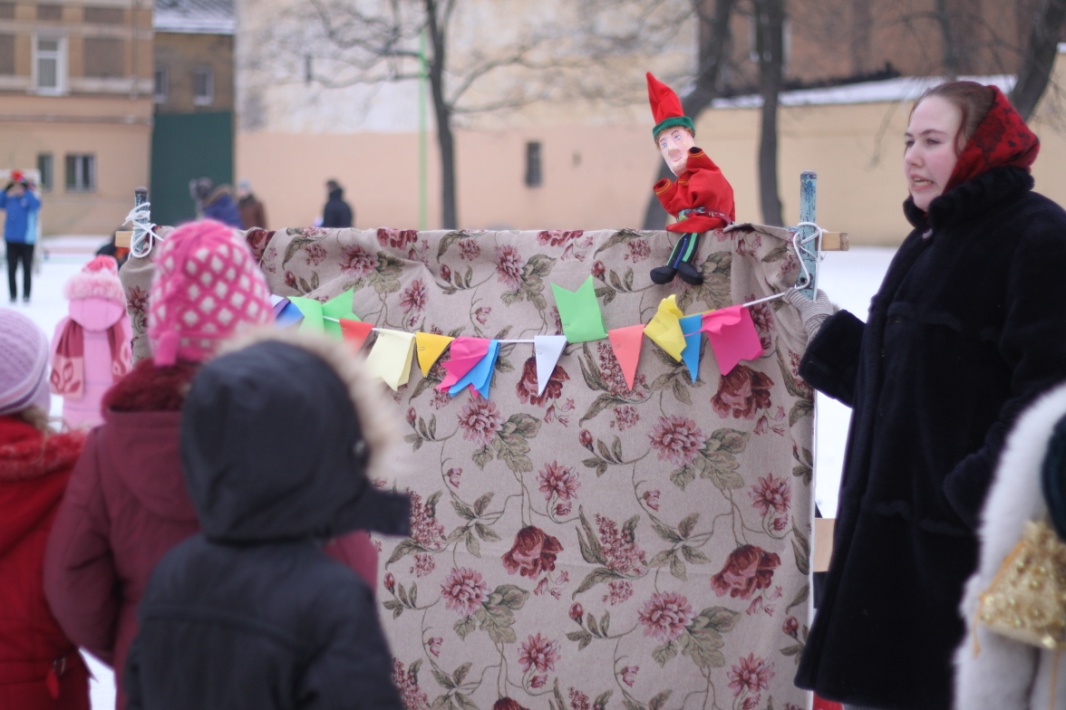 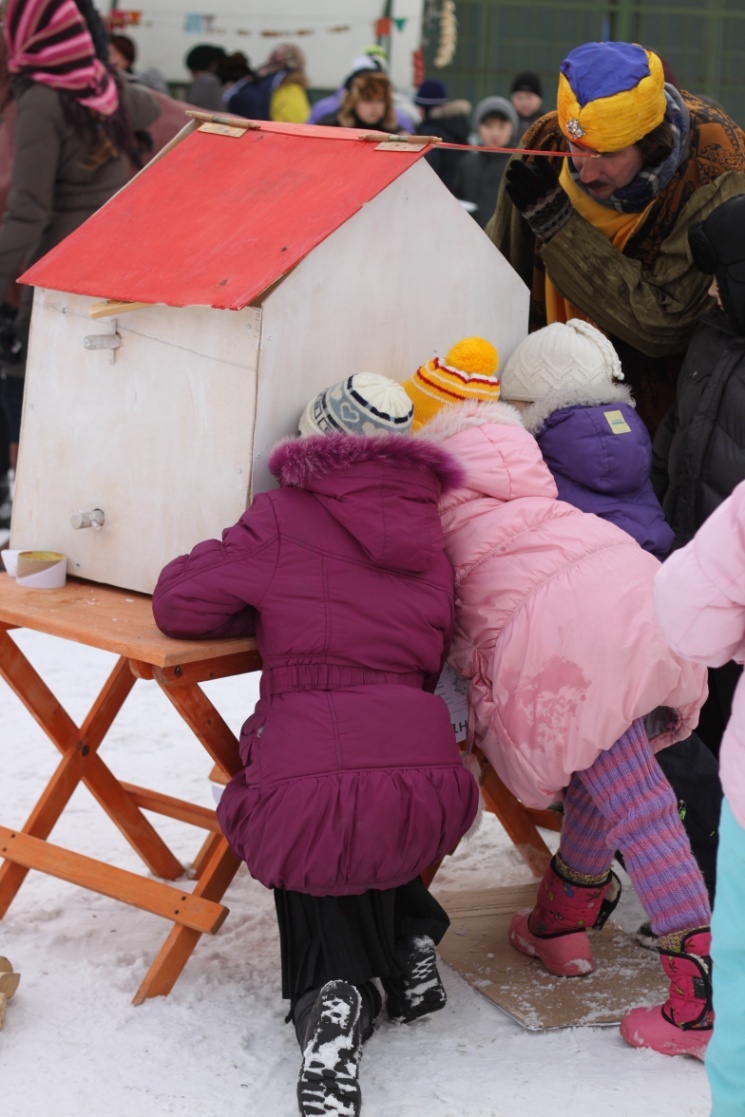 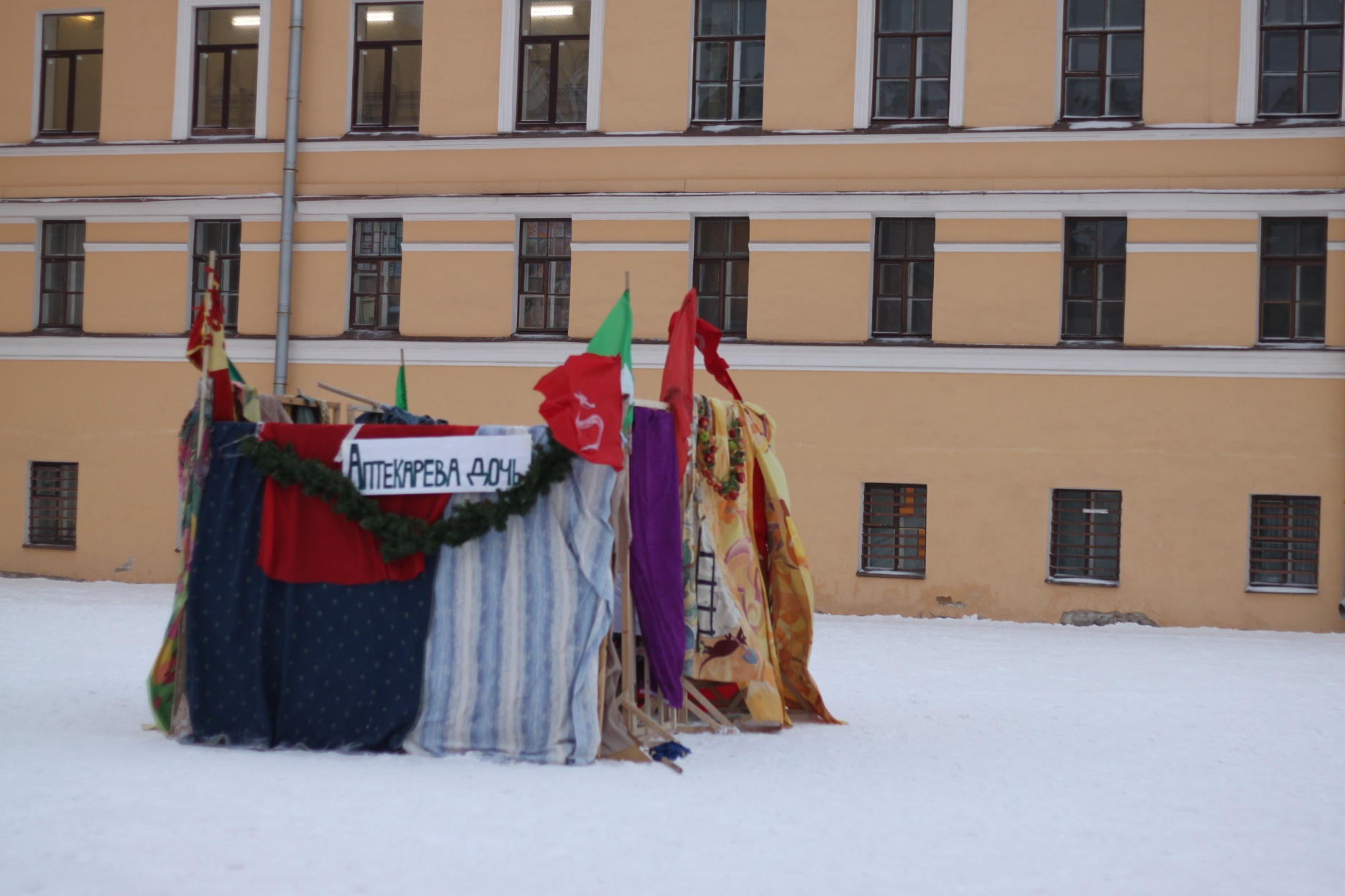 Маскарад В.К. Елены Павловны
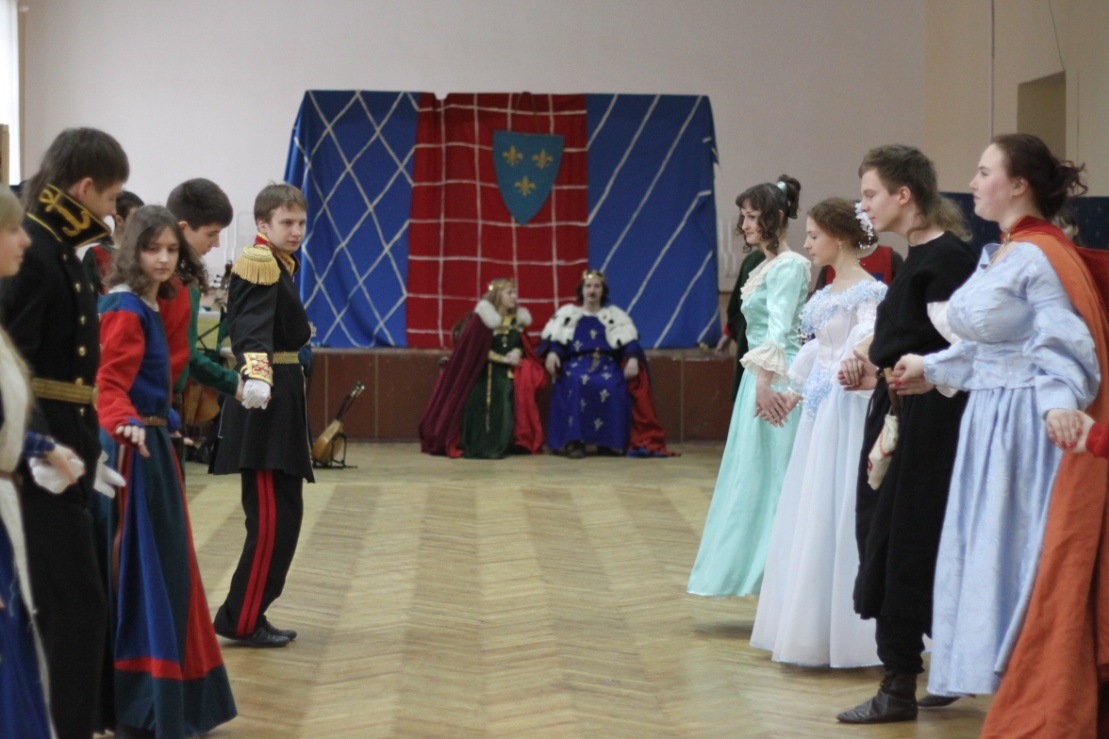 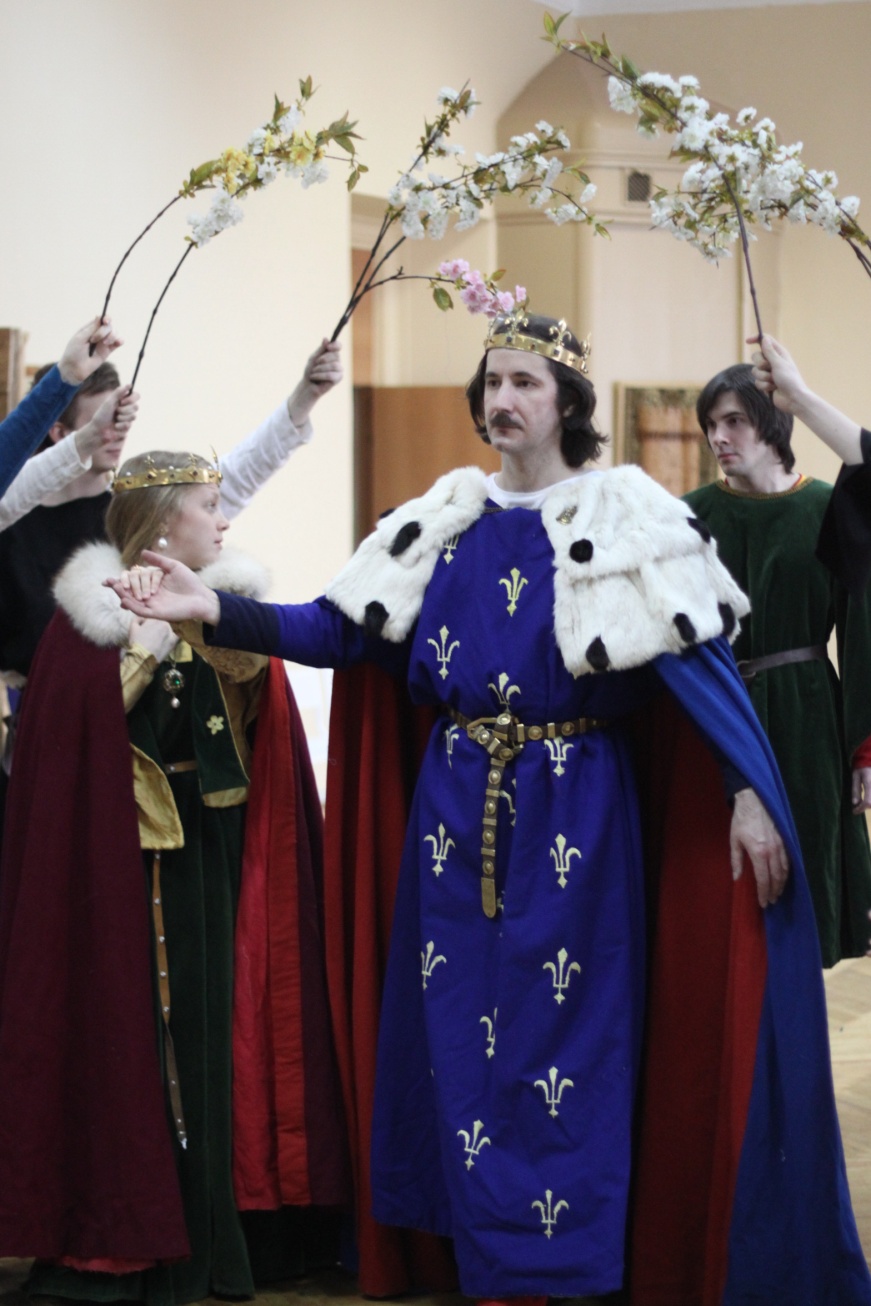 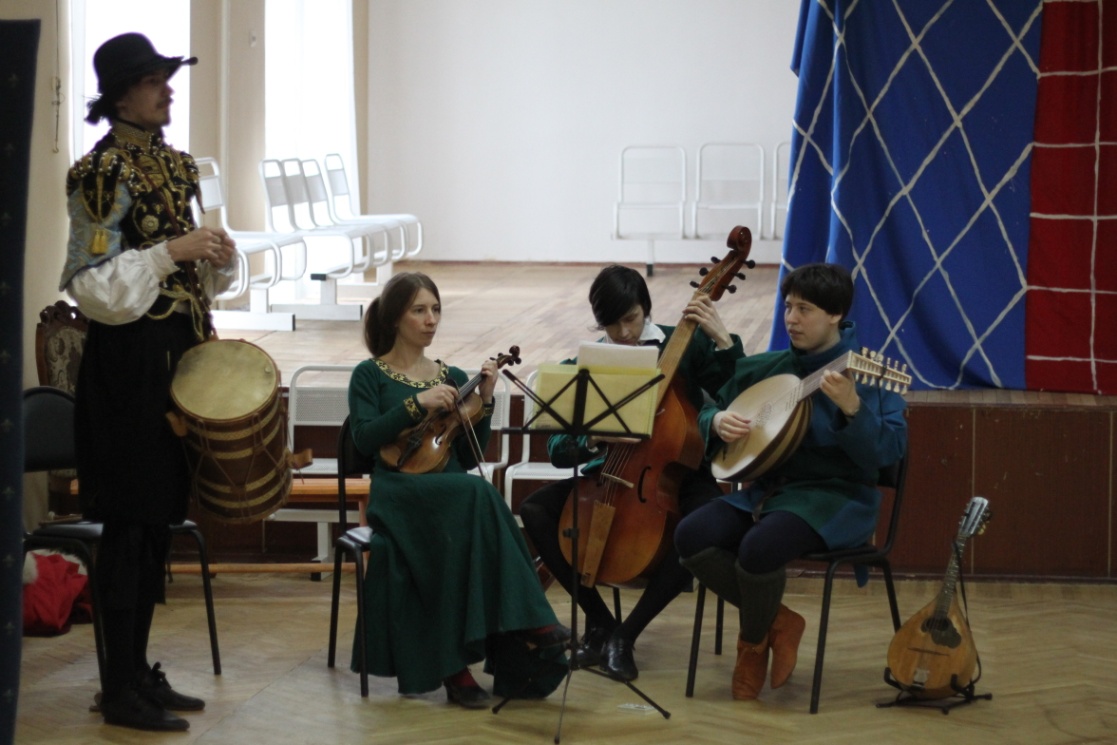 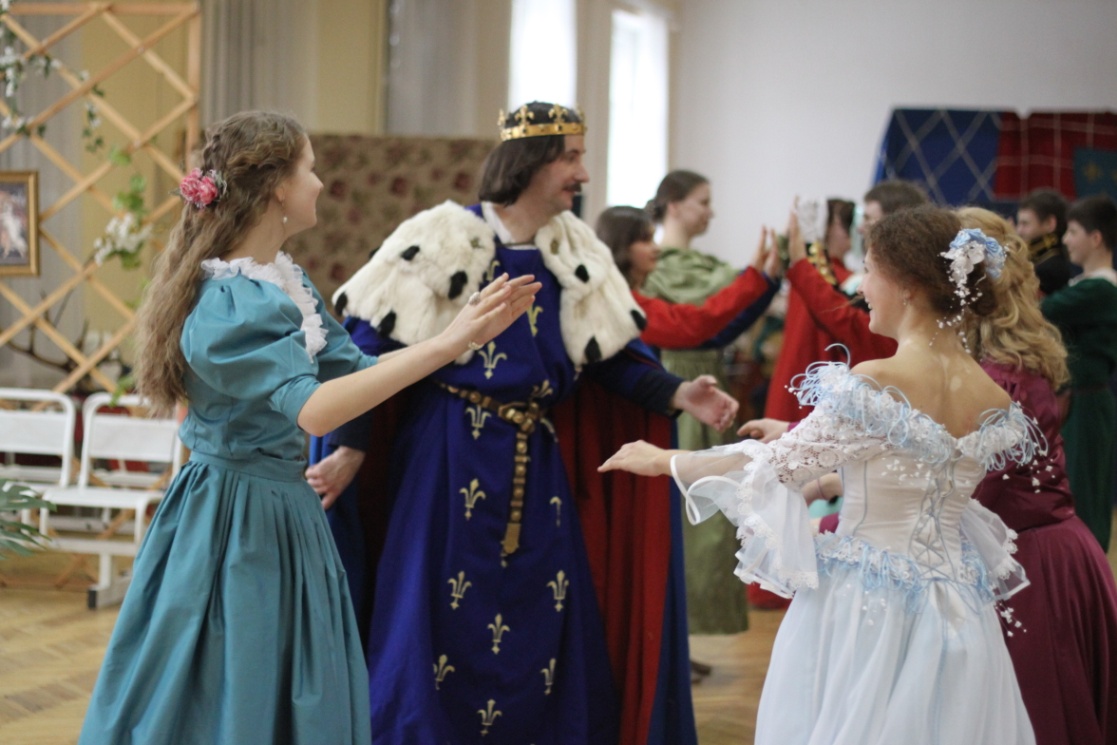 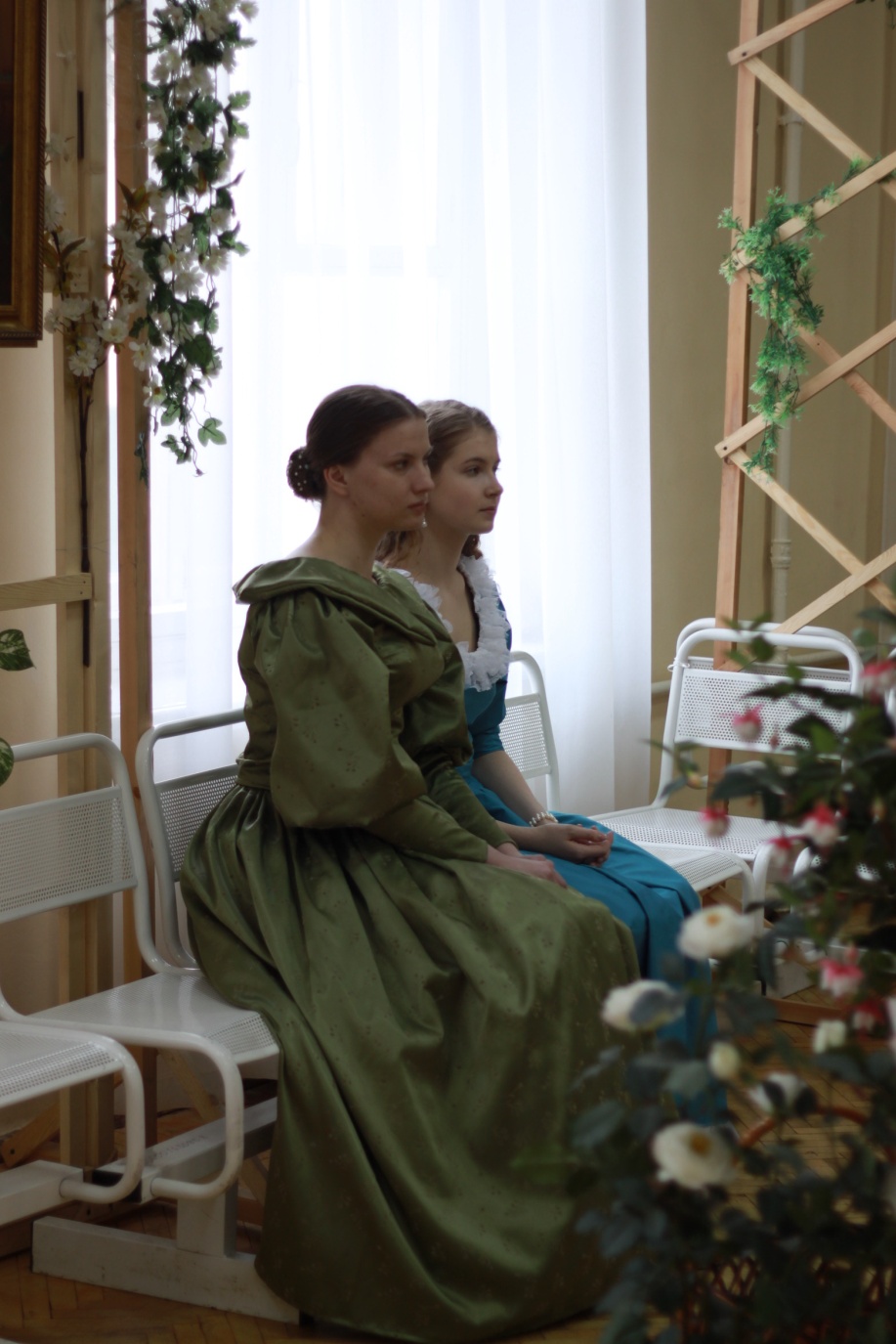 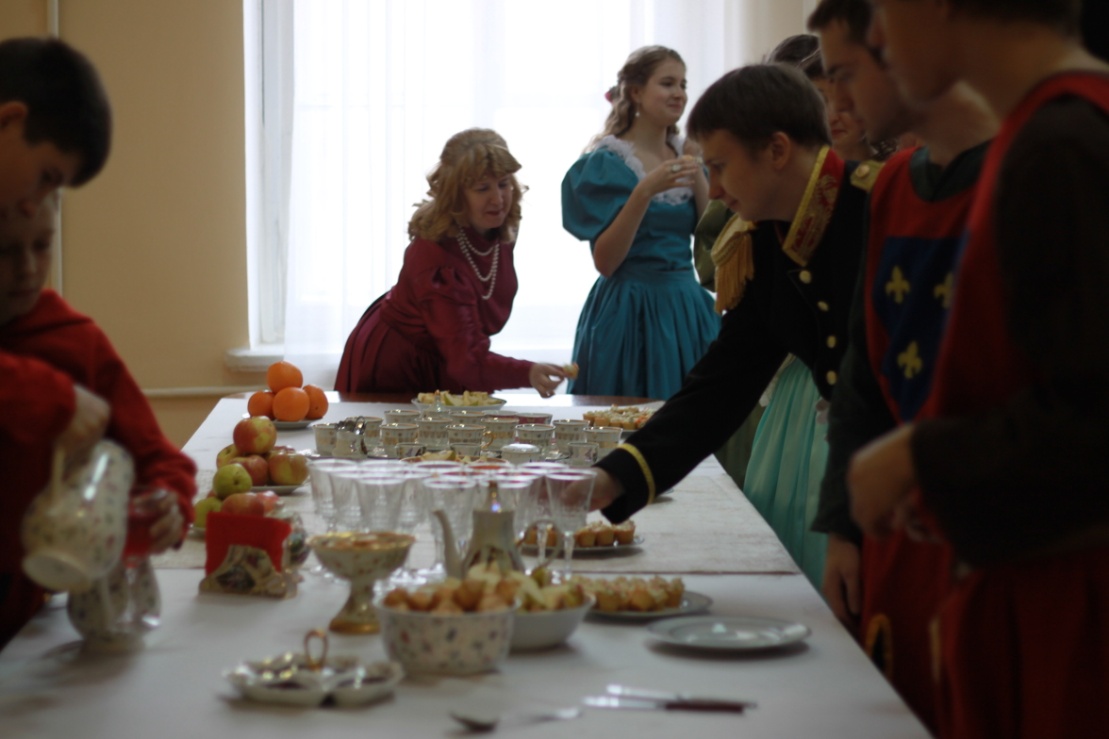 Салон Е.М. Хитрово
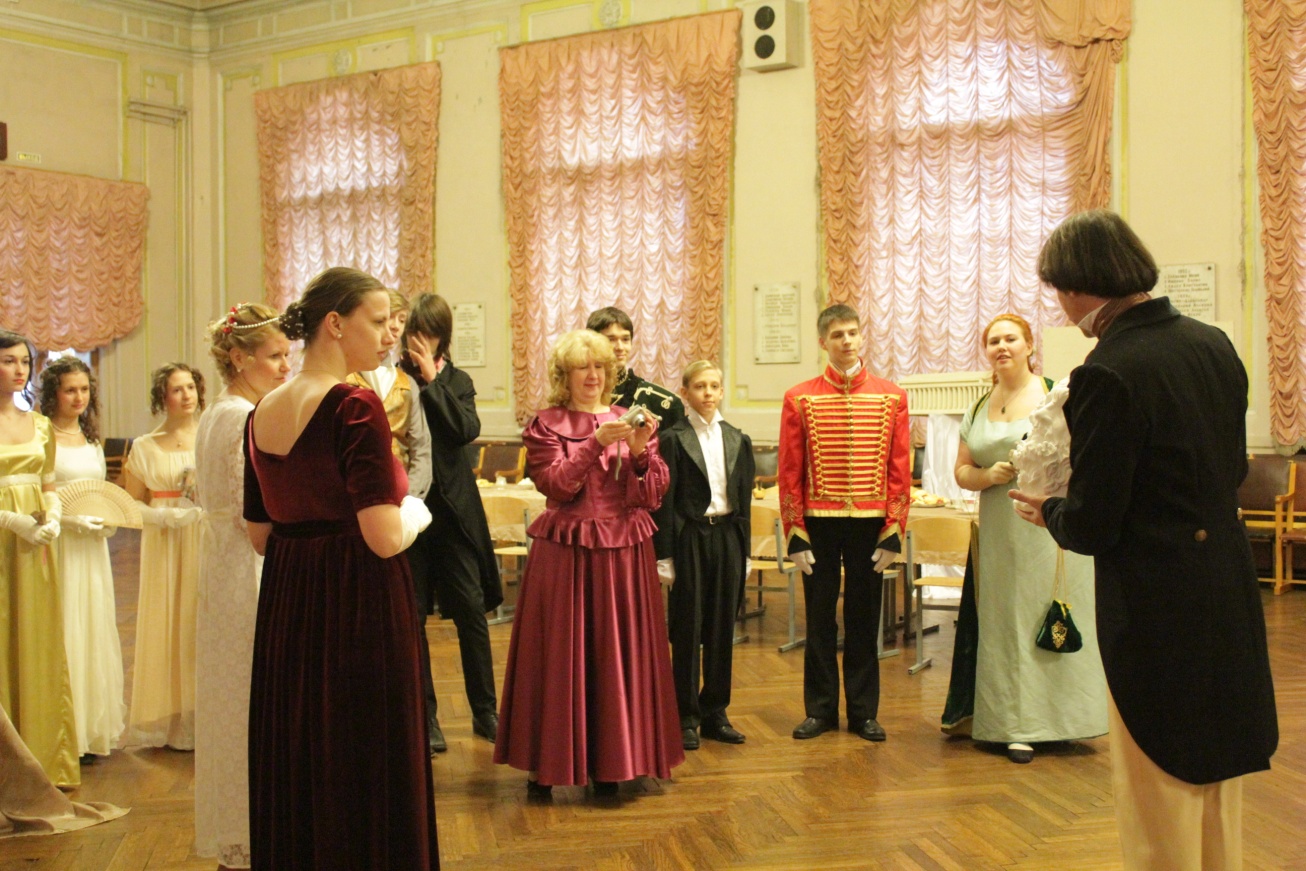 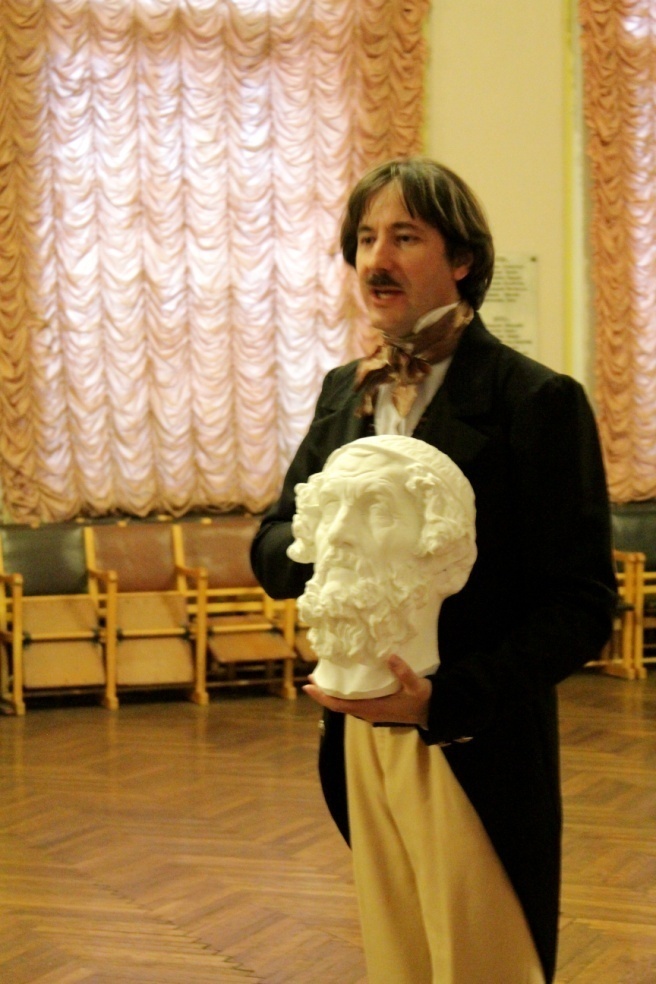 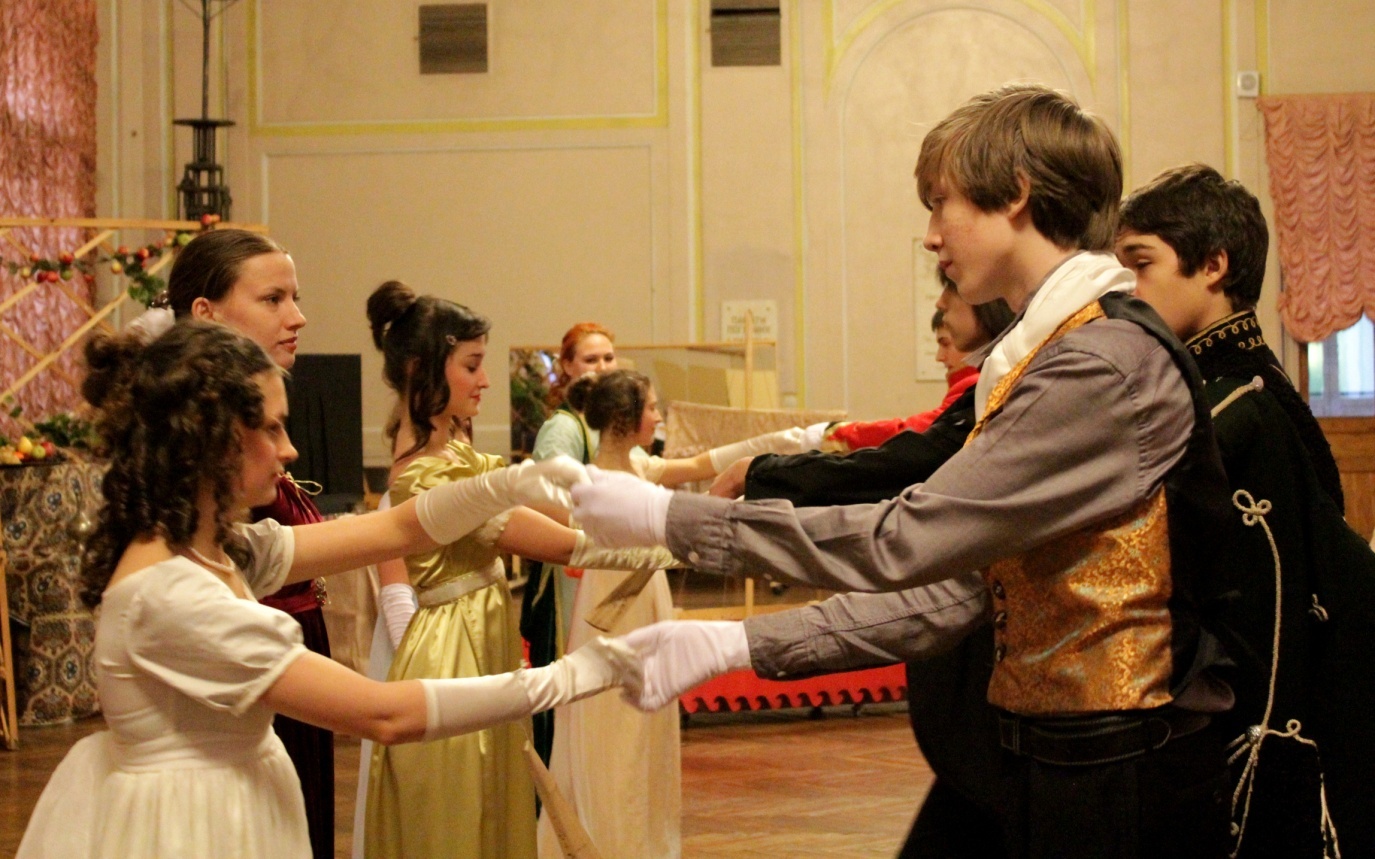 Бал во дворце Фикельмонов
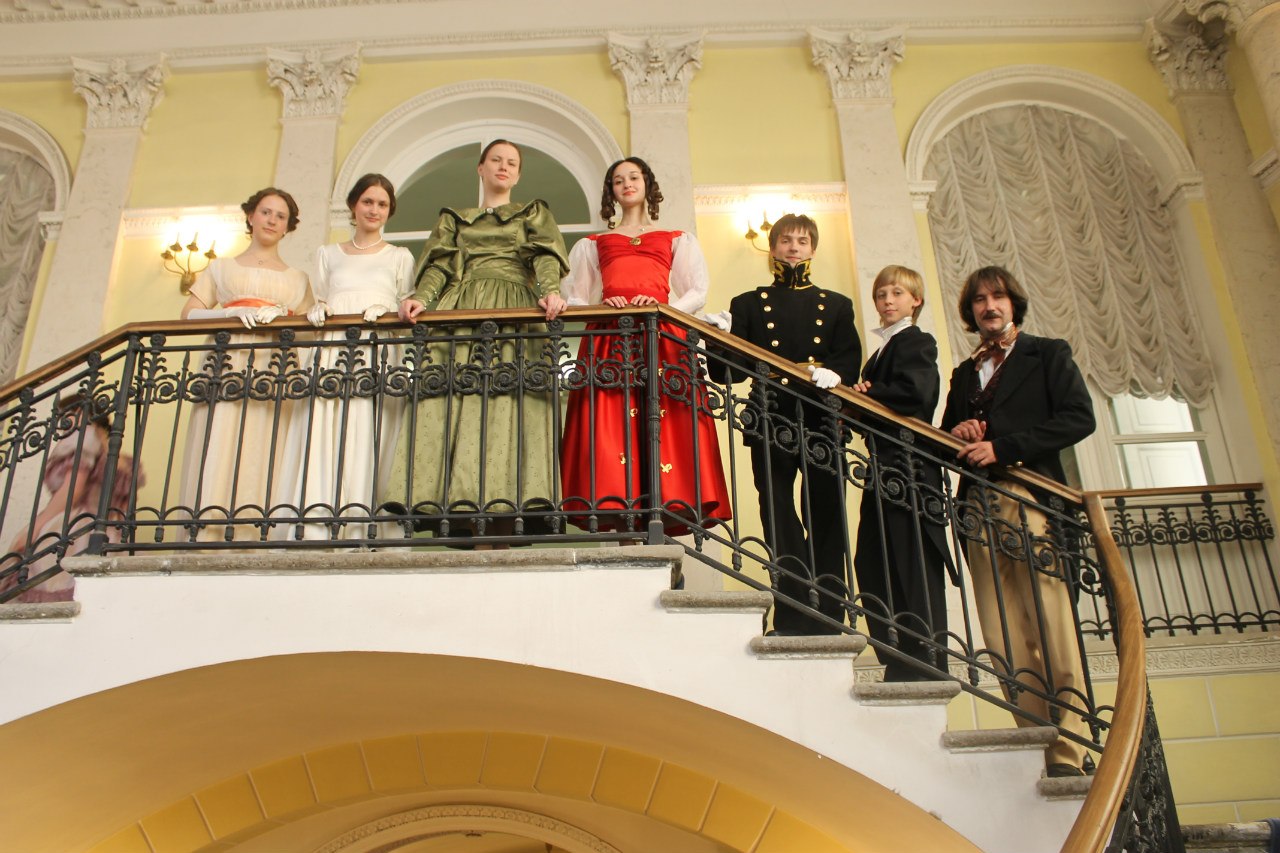 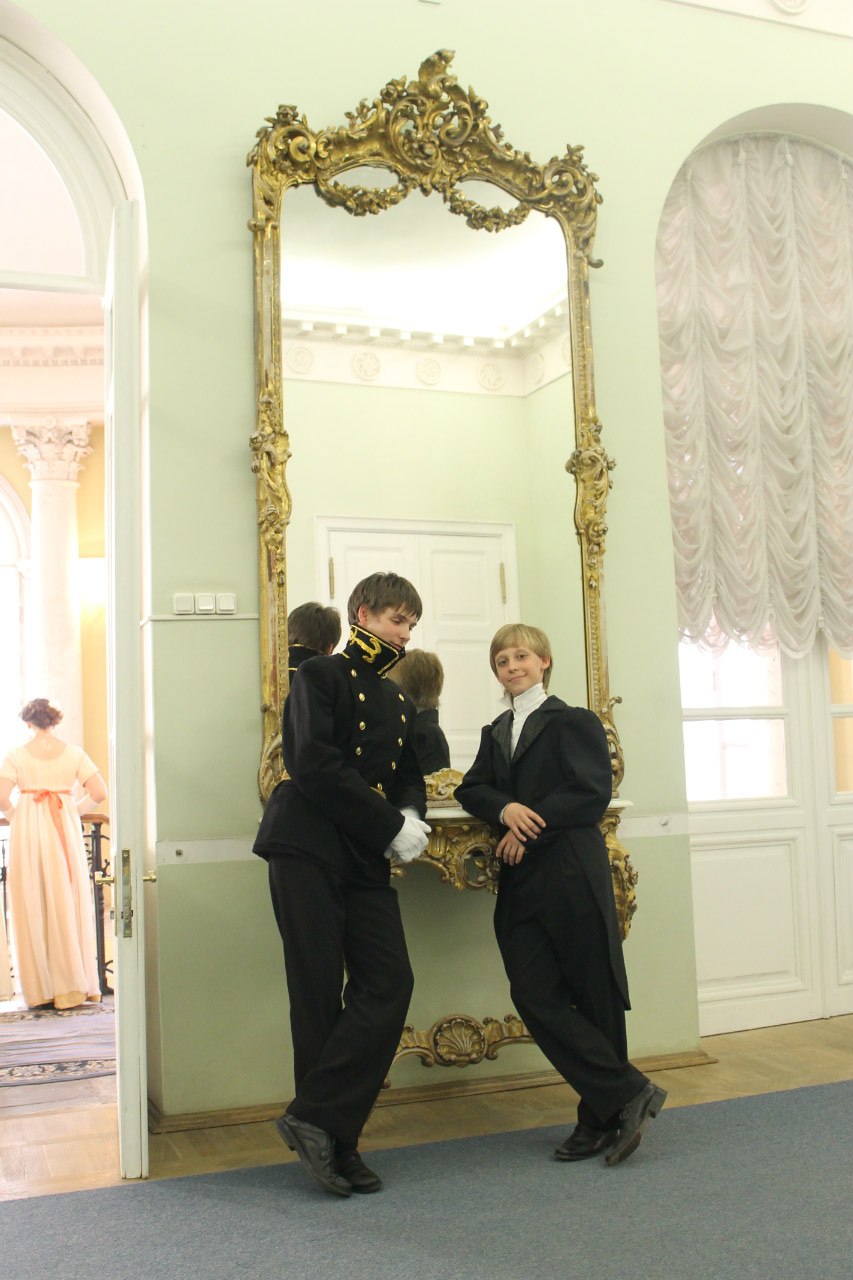 Городской квест «Рождественская часть Петербурга»
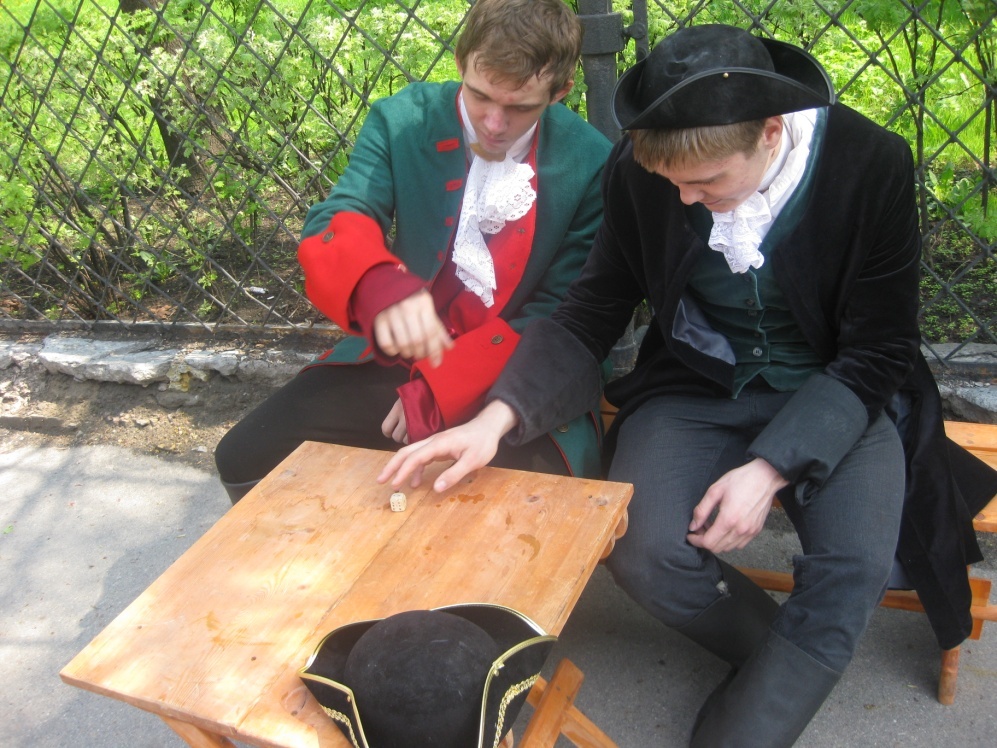 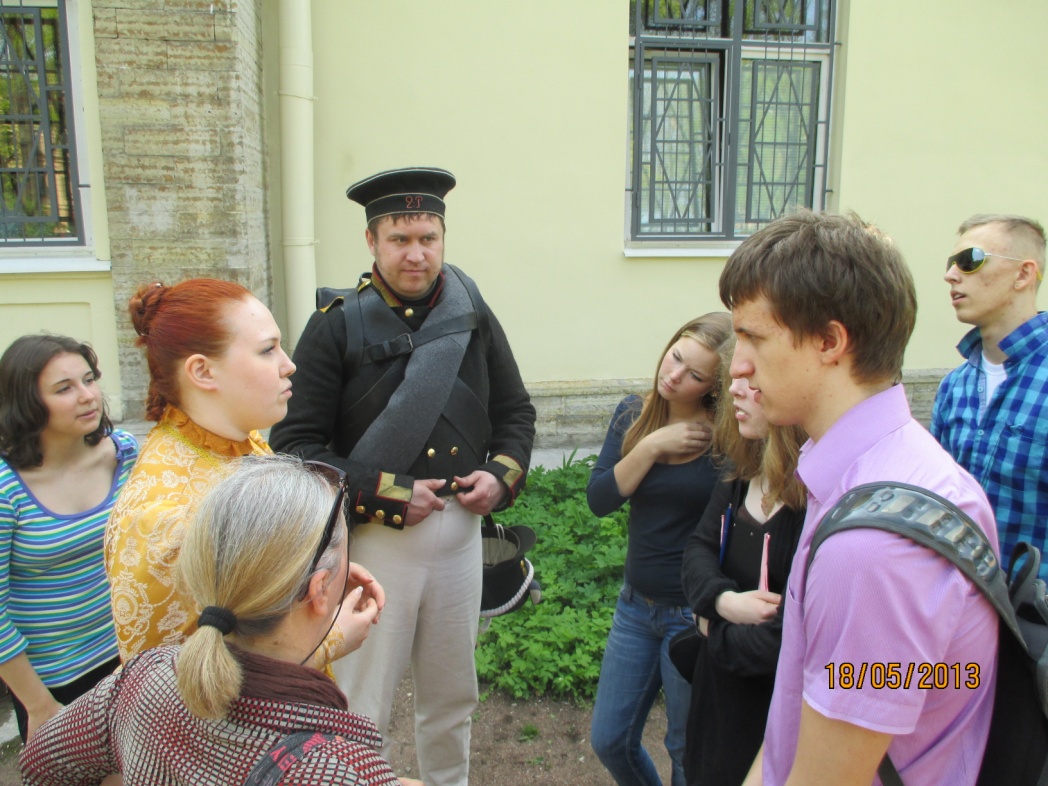 Пикник«Иванов день»
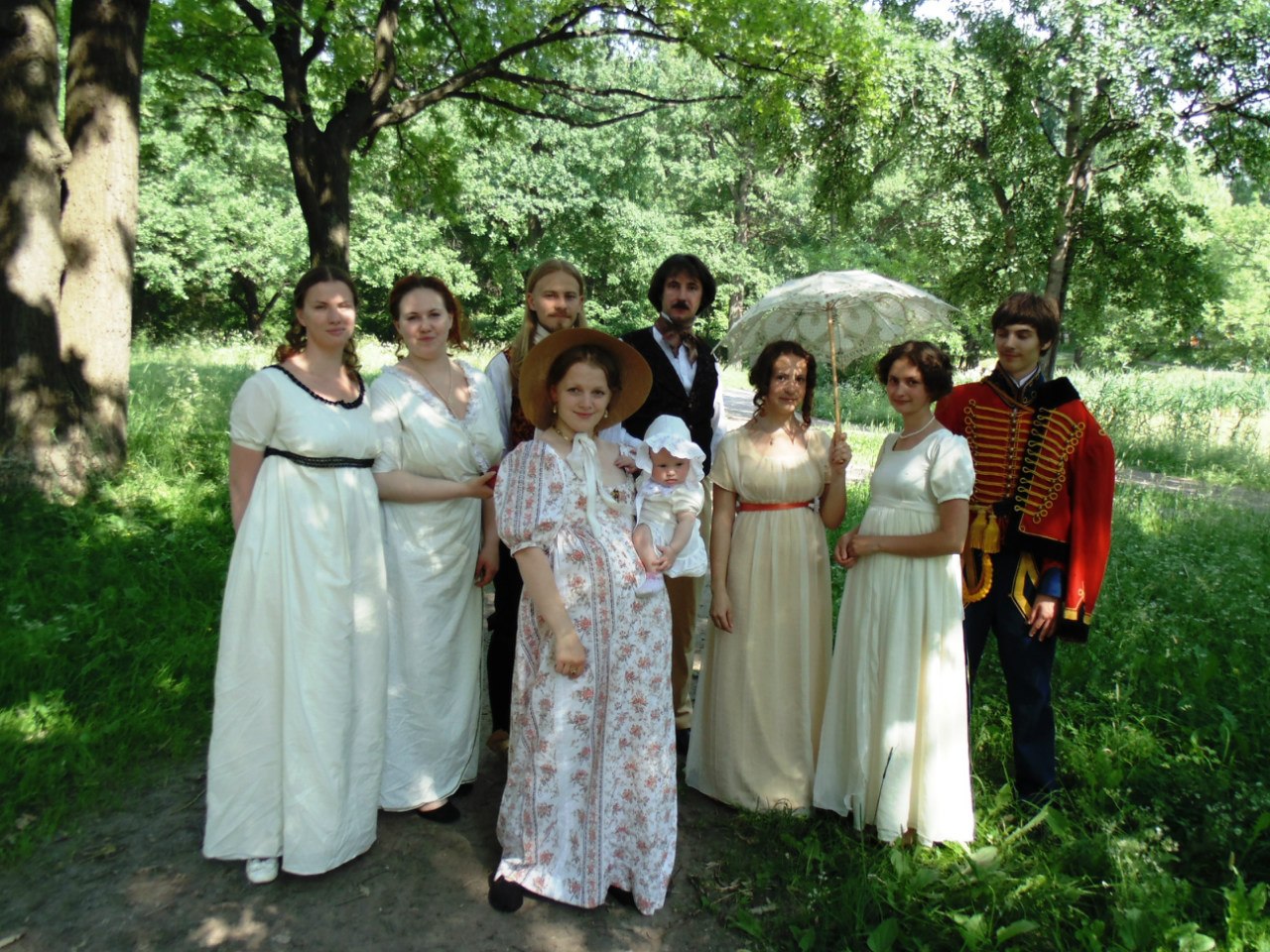 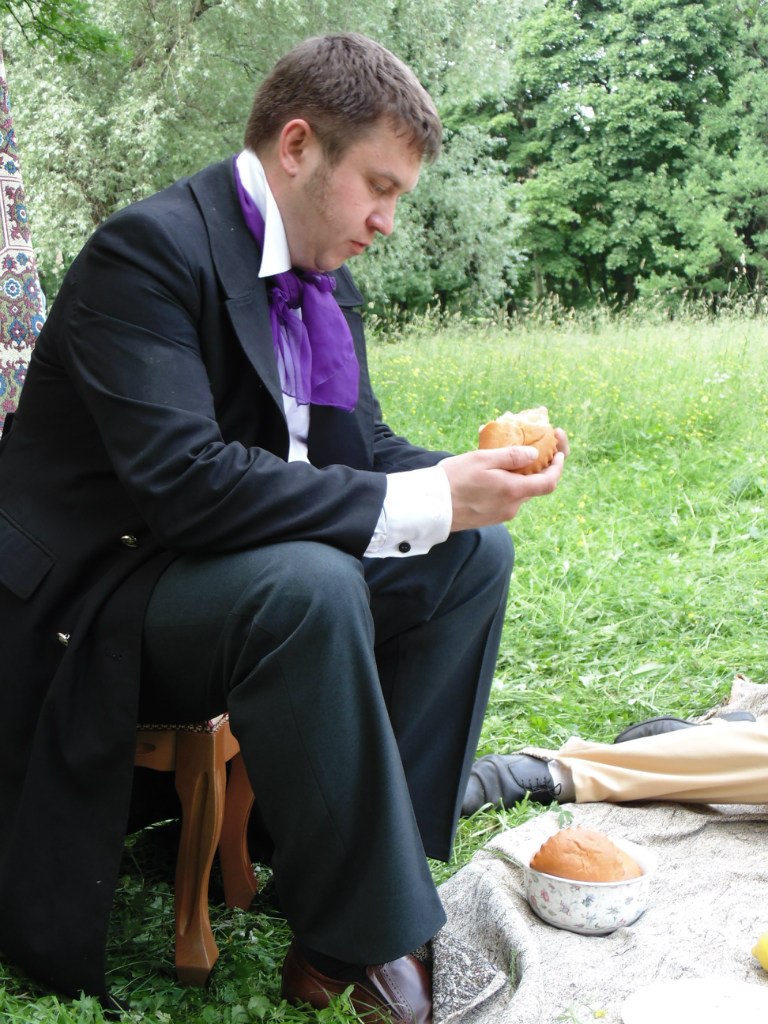 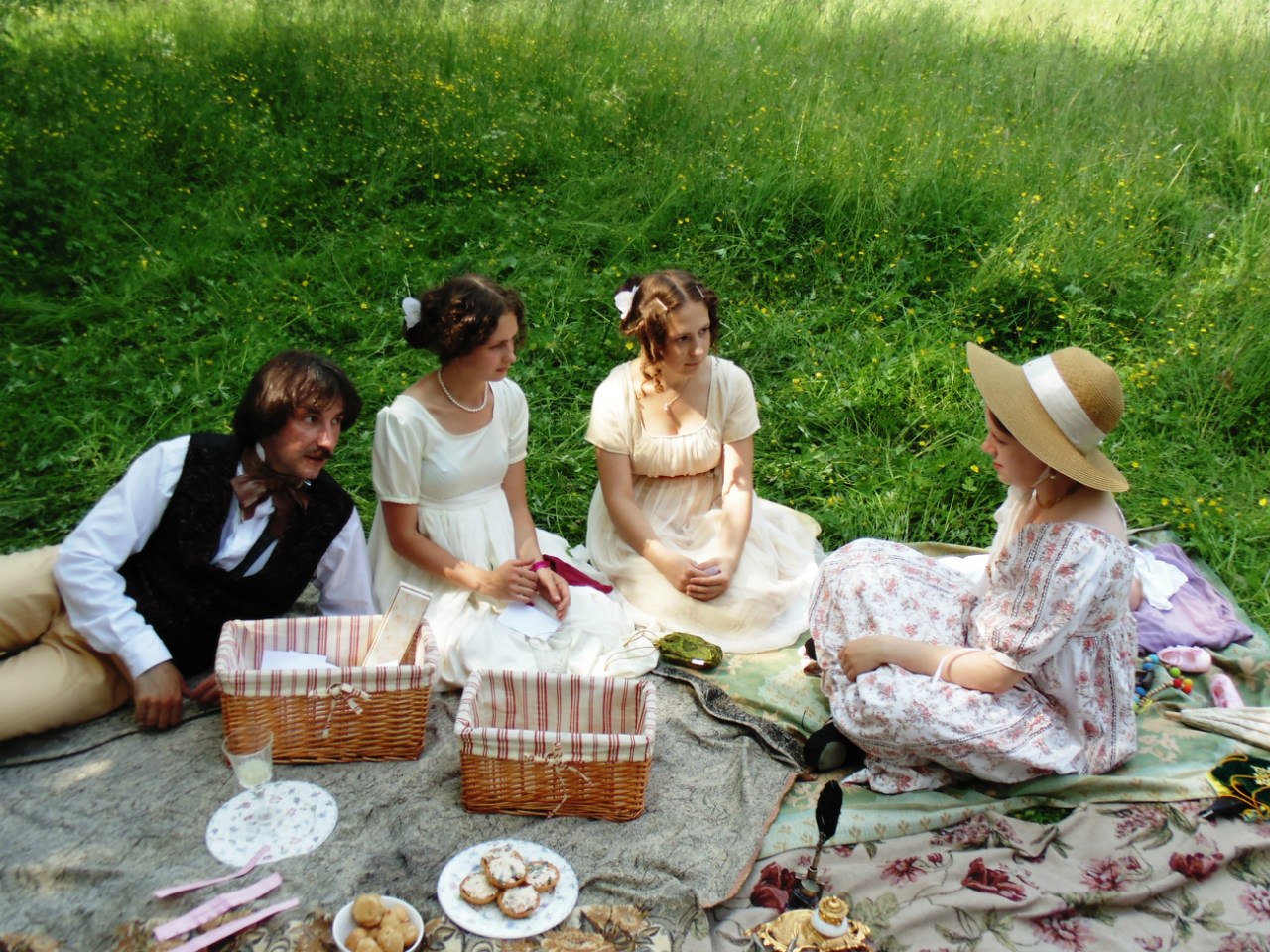 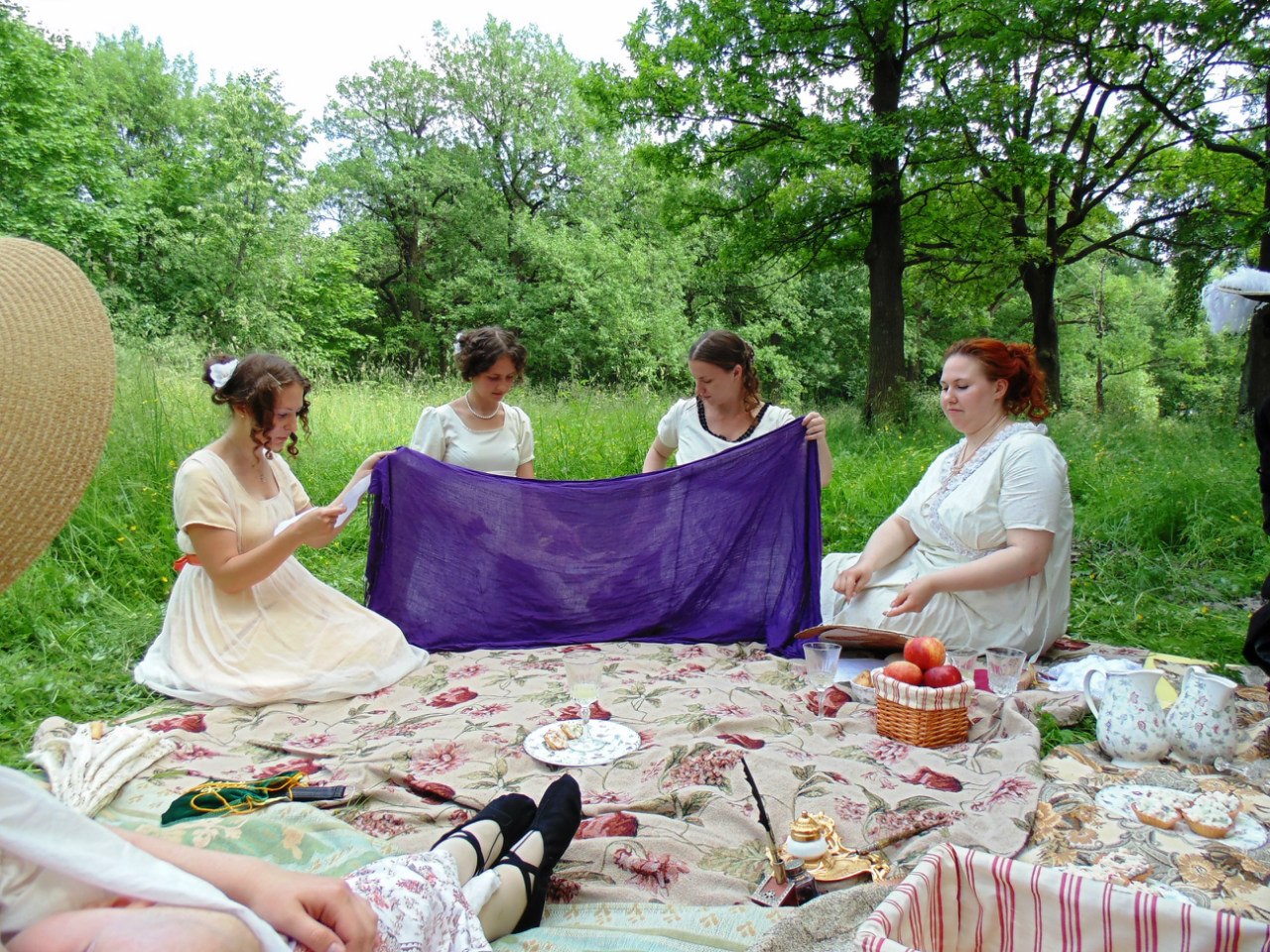 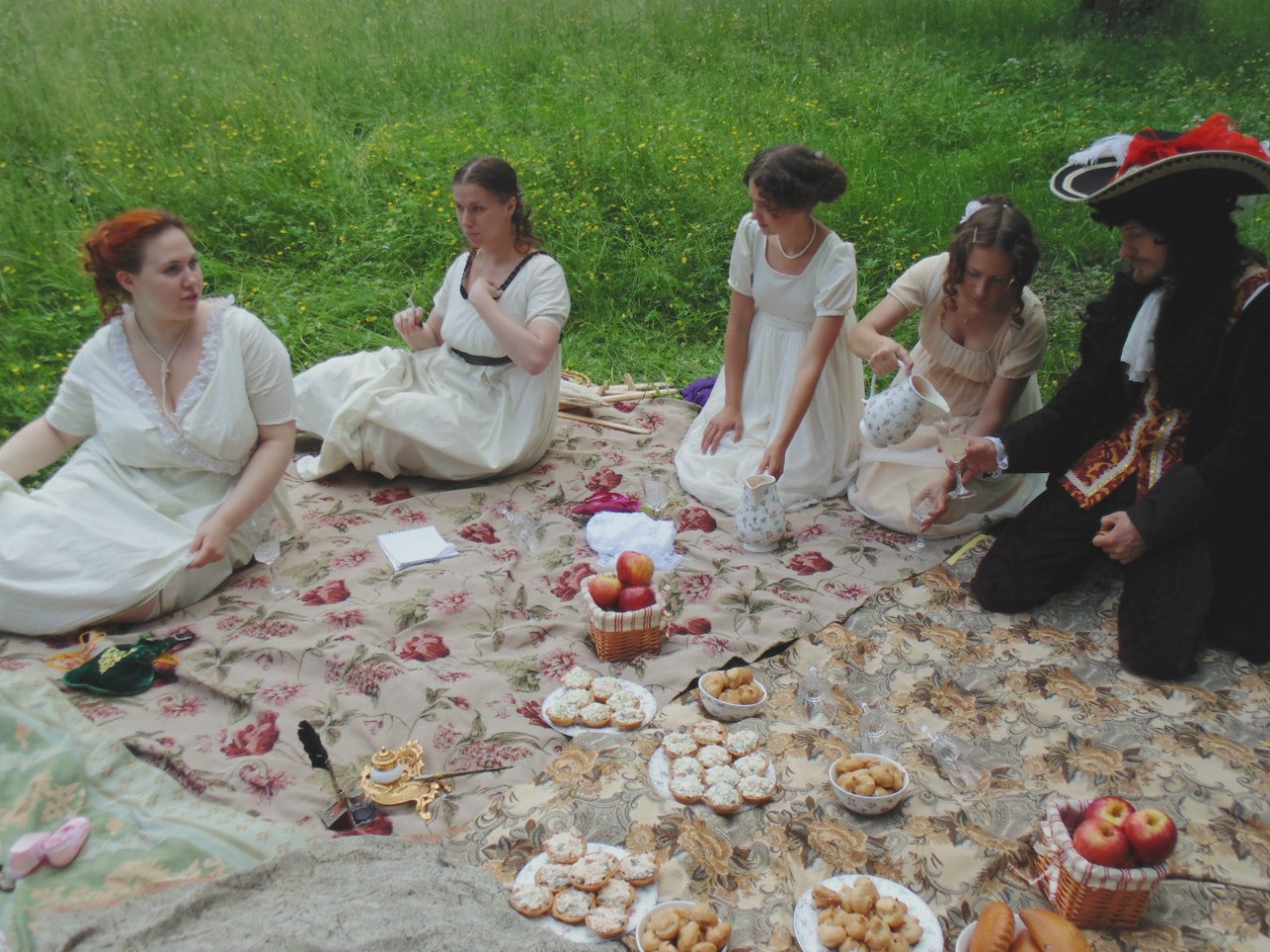 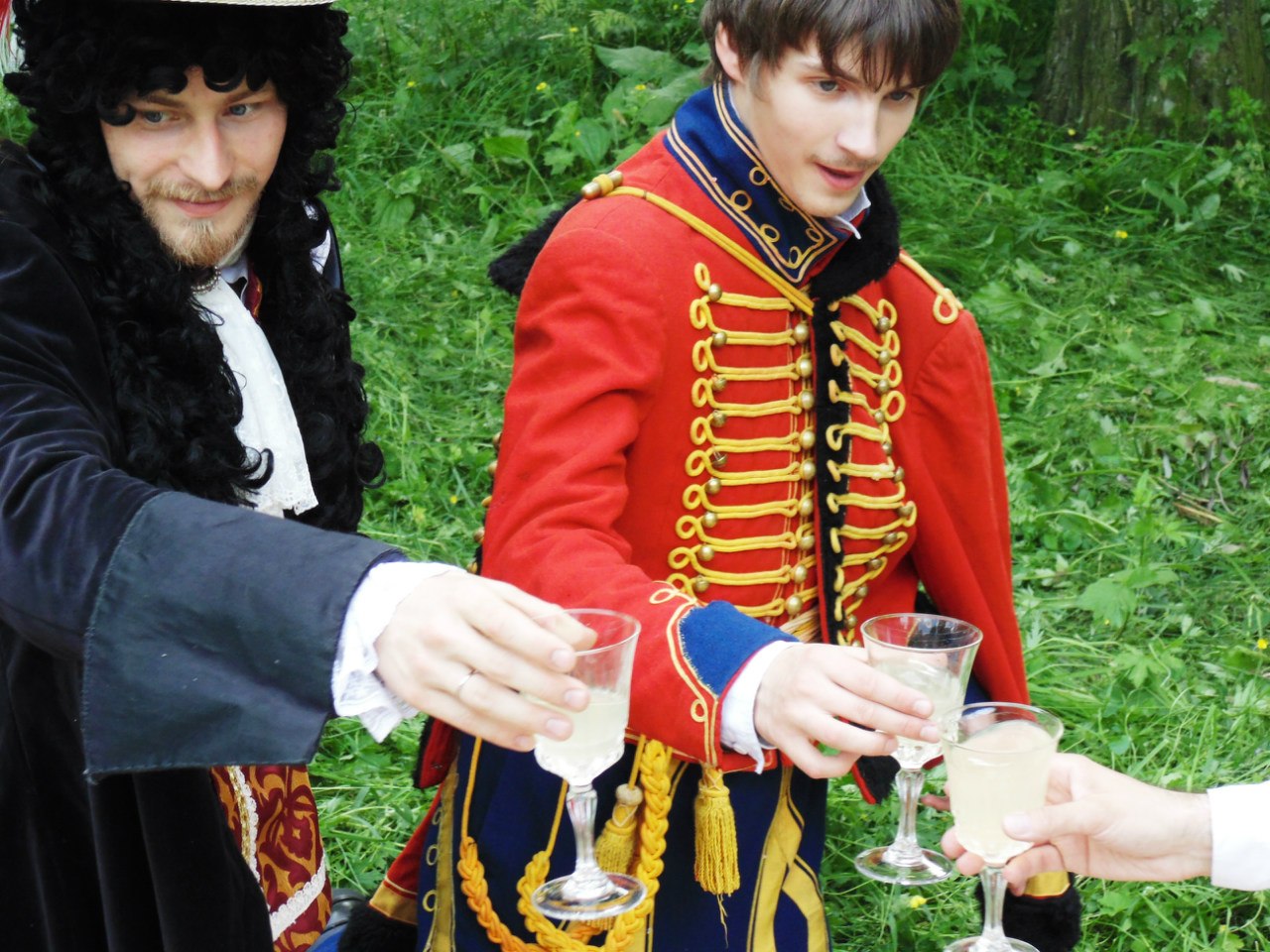 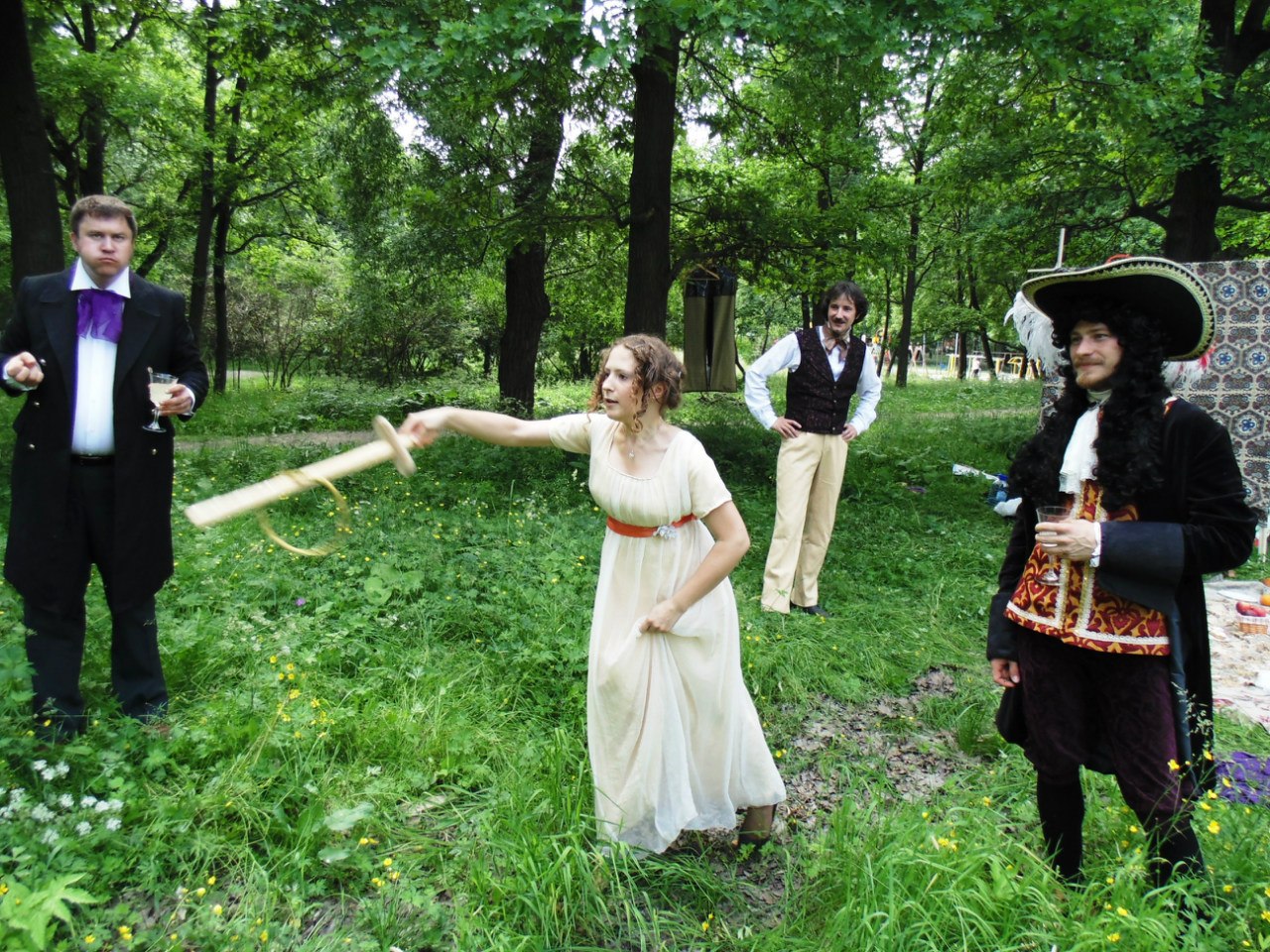 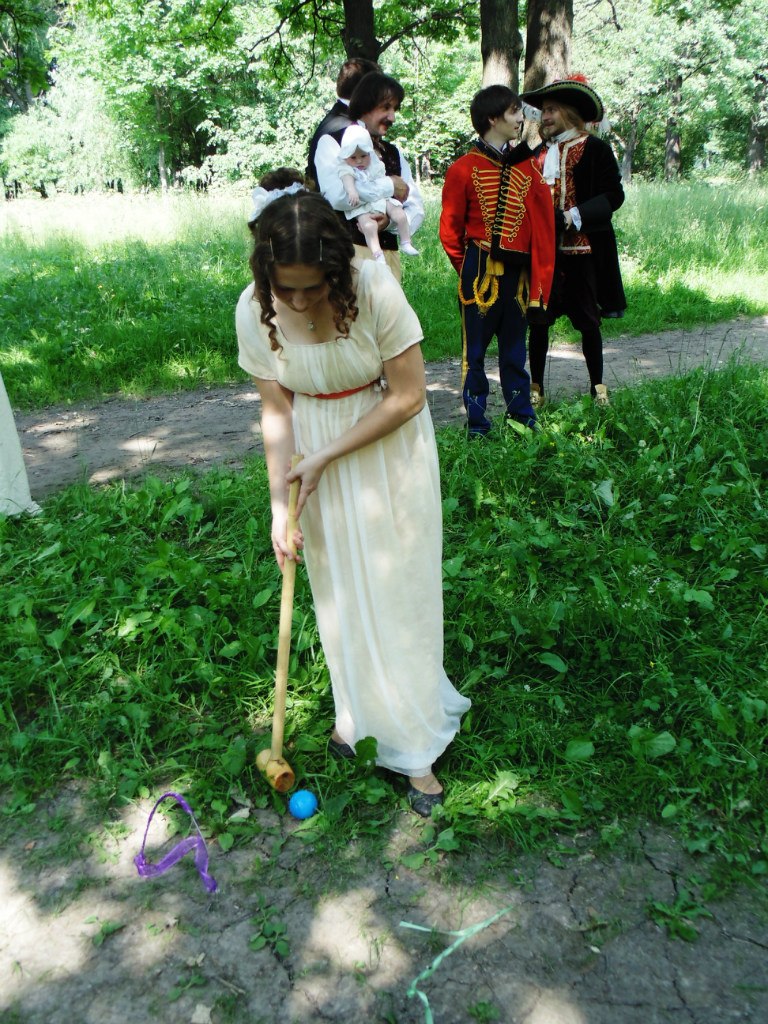 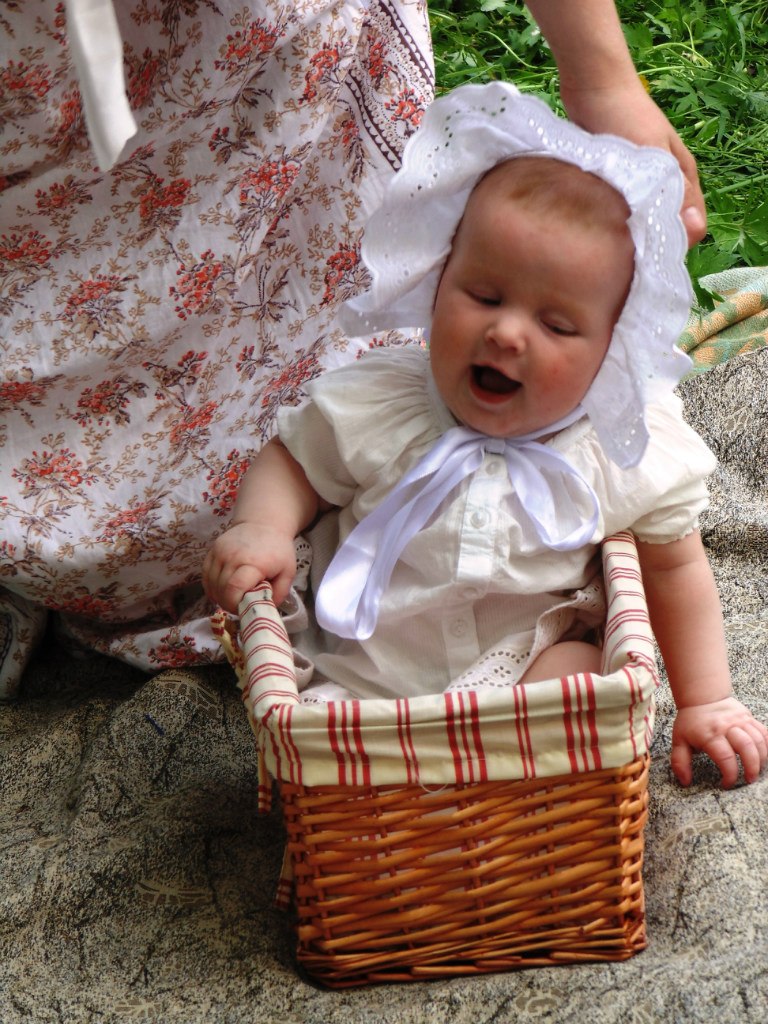 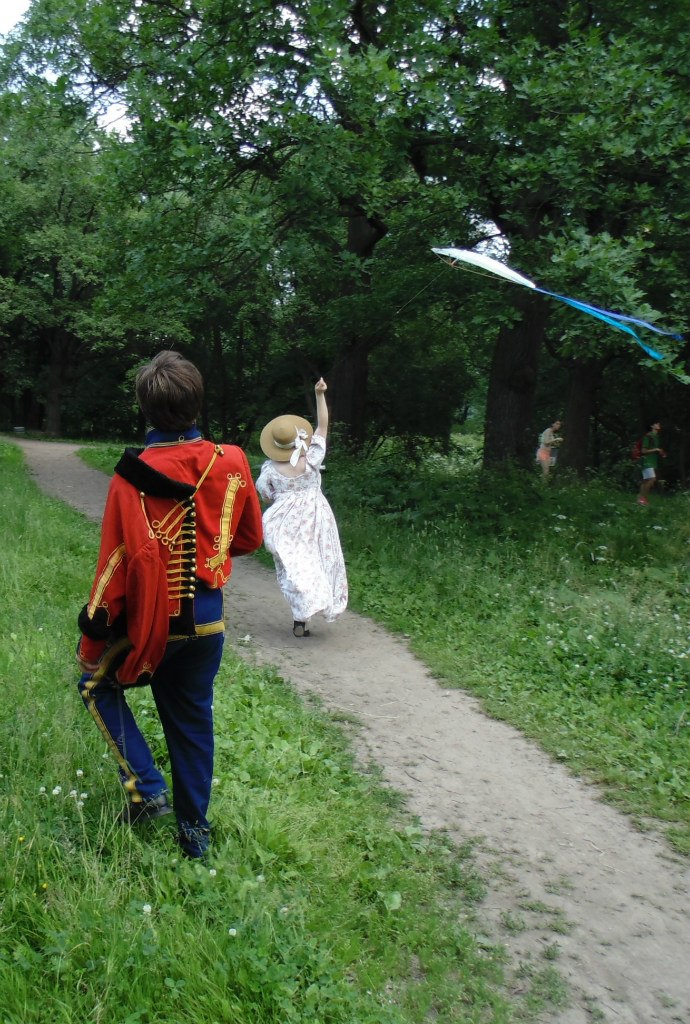 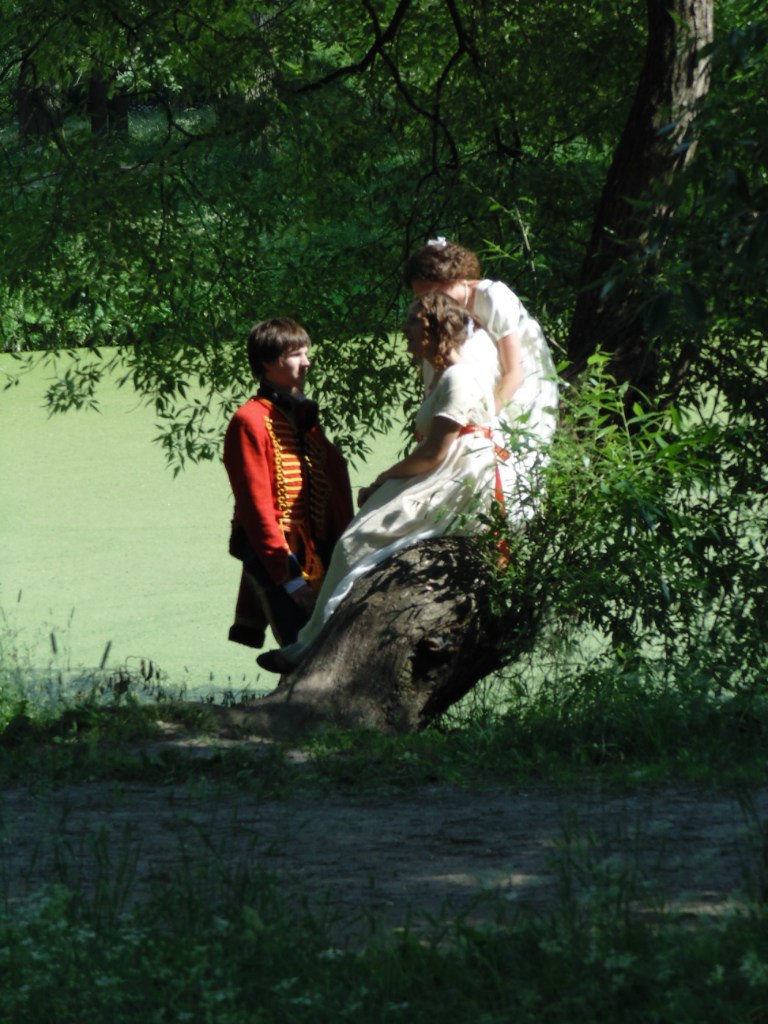 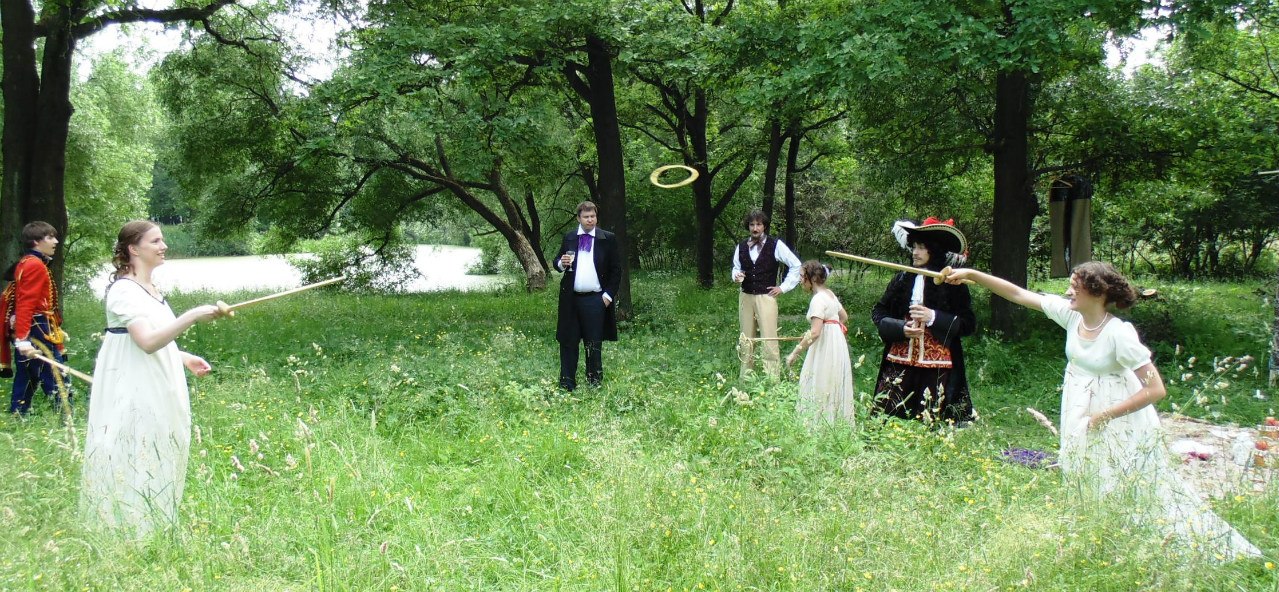 СалонОлениных в Приютино
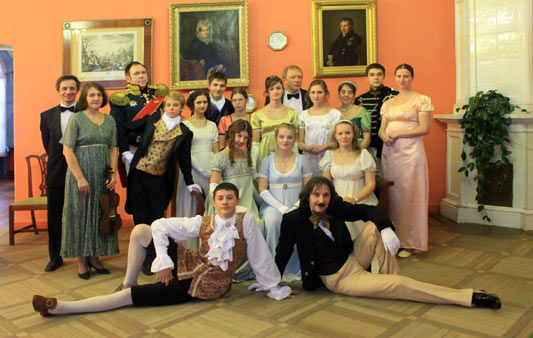 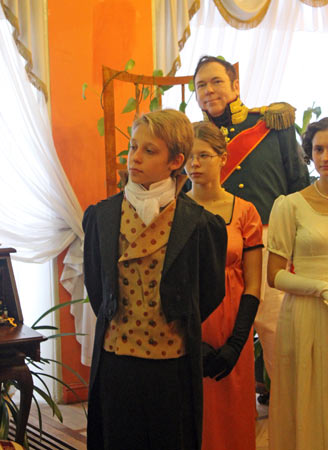 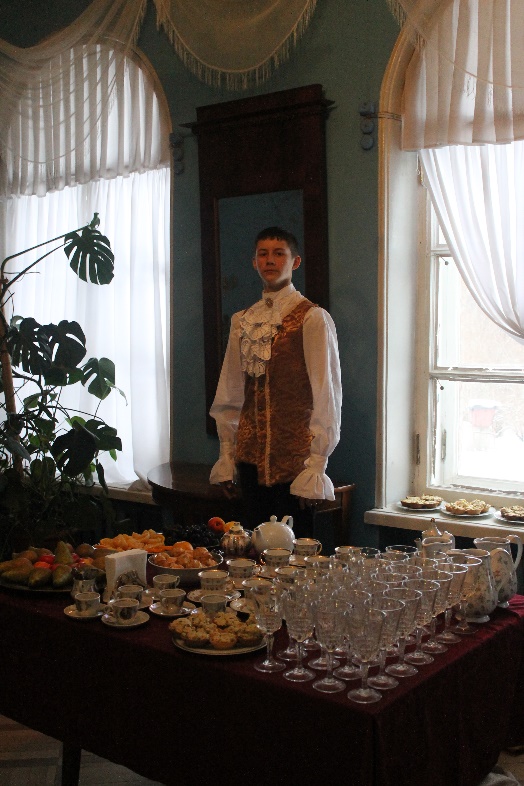 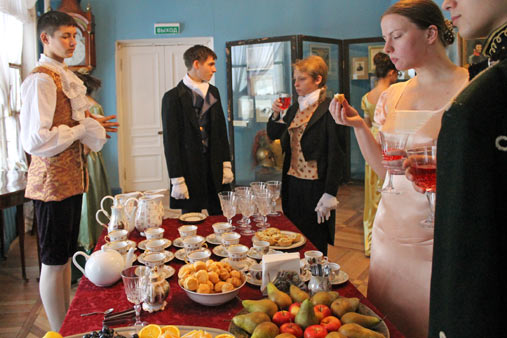 Межшкольный проект«Наследники Суворова»
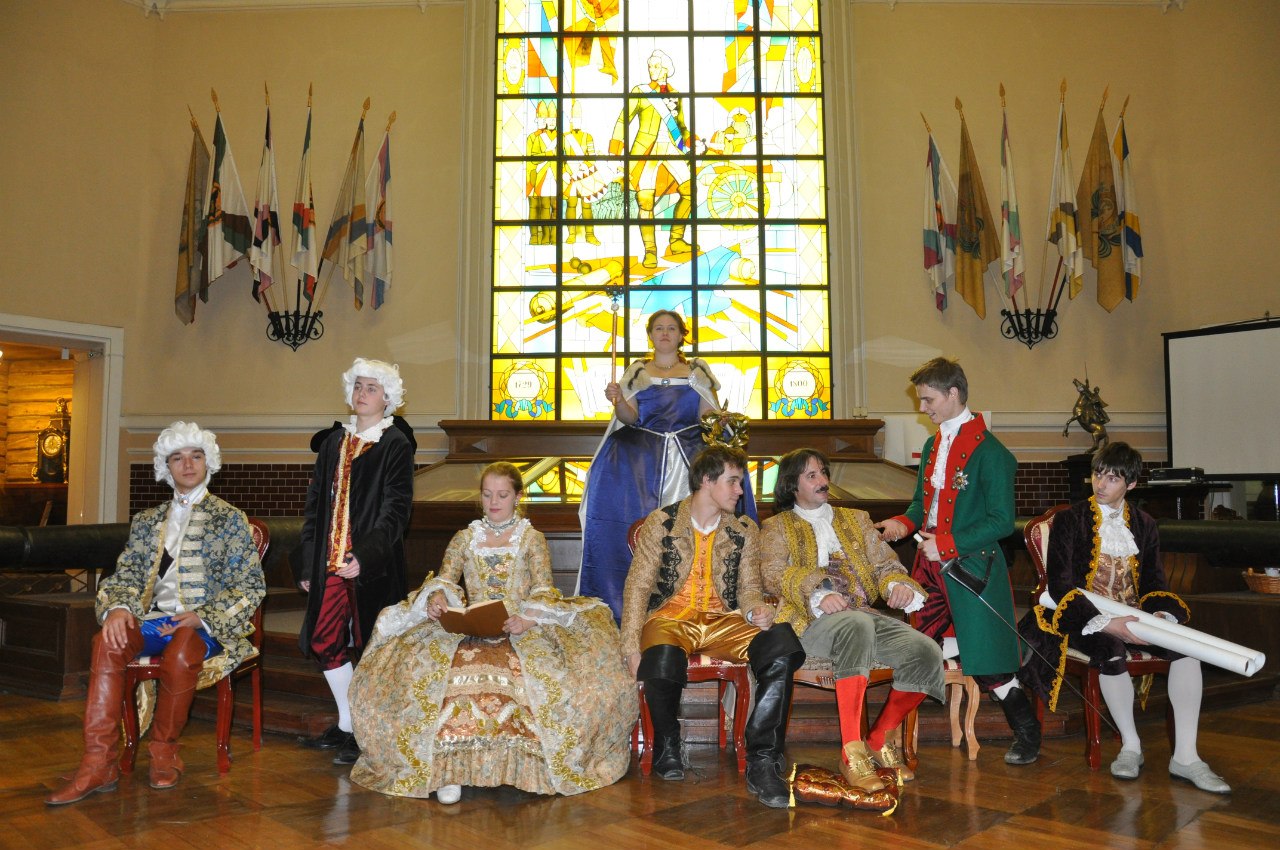 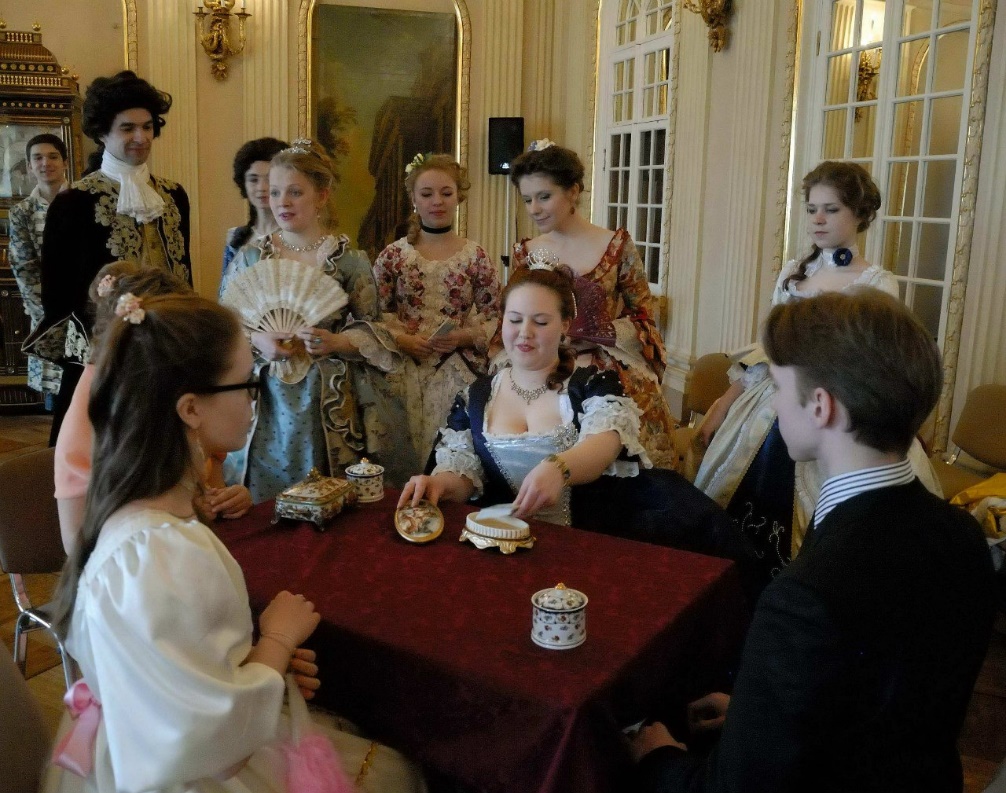 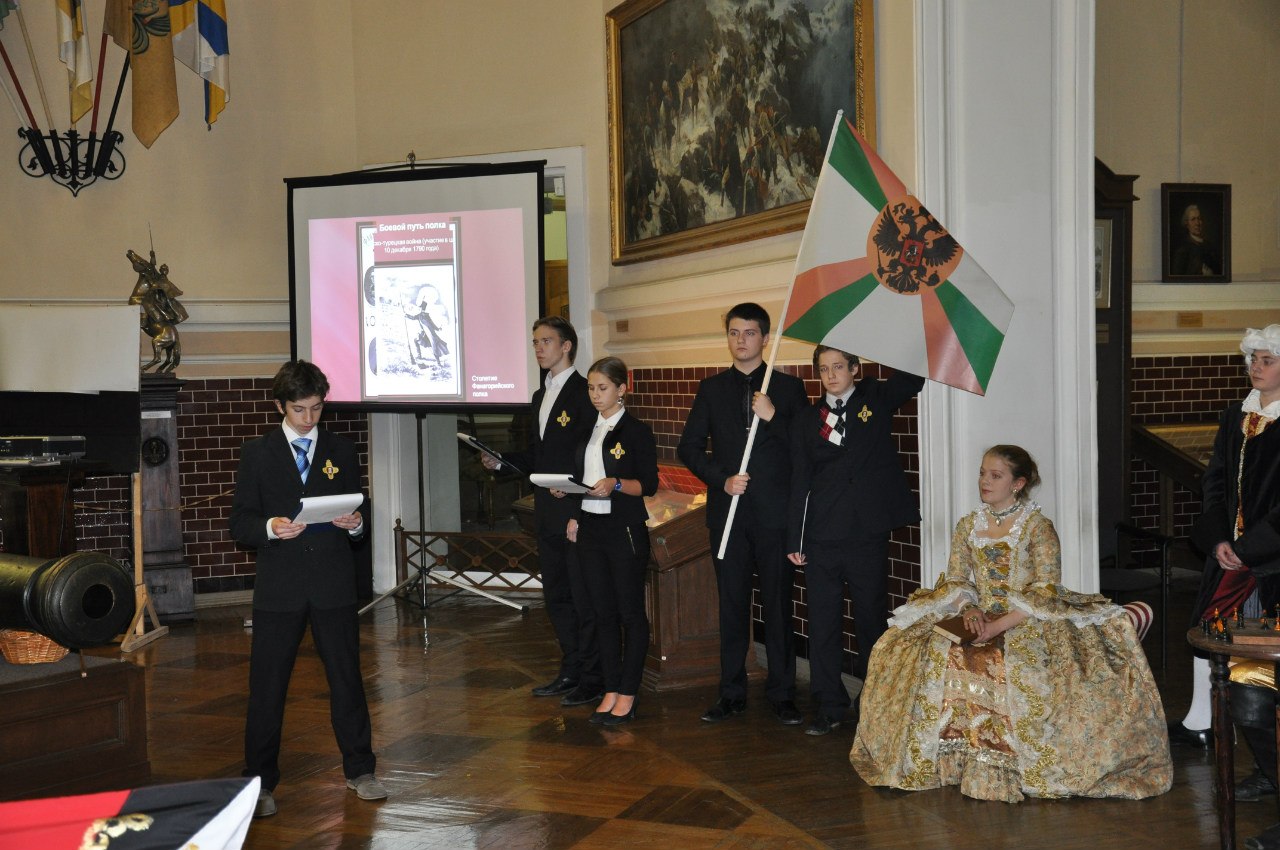 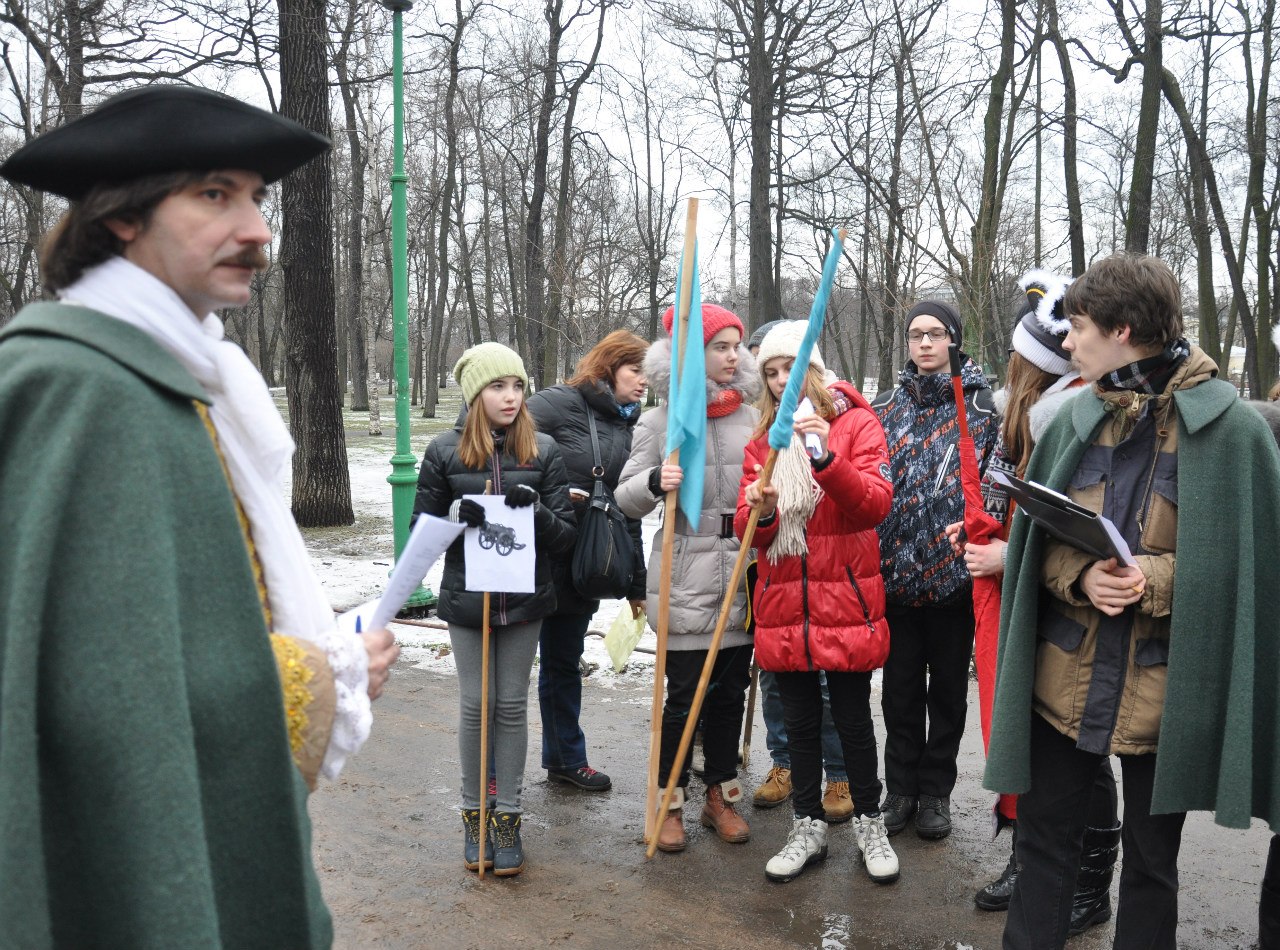 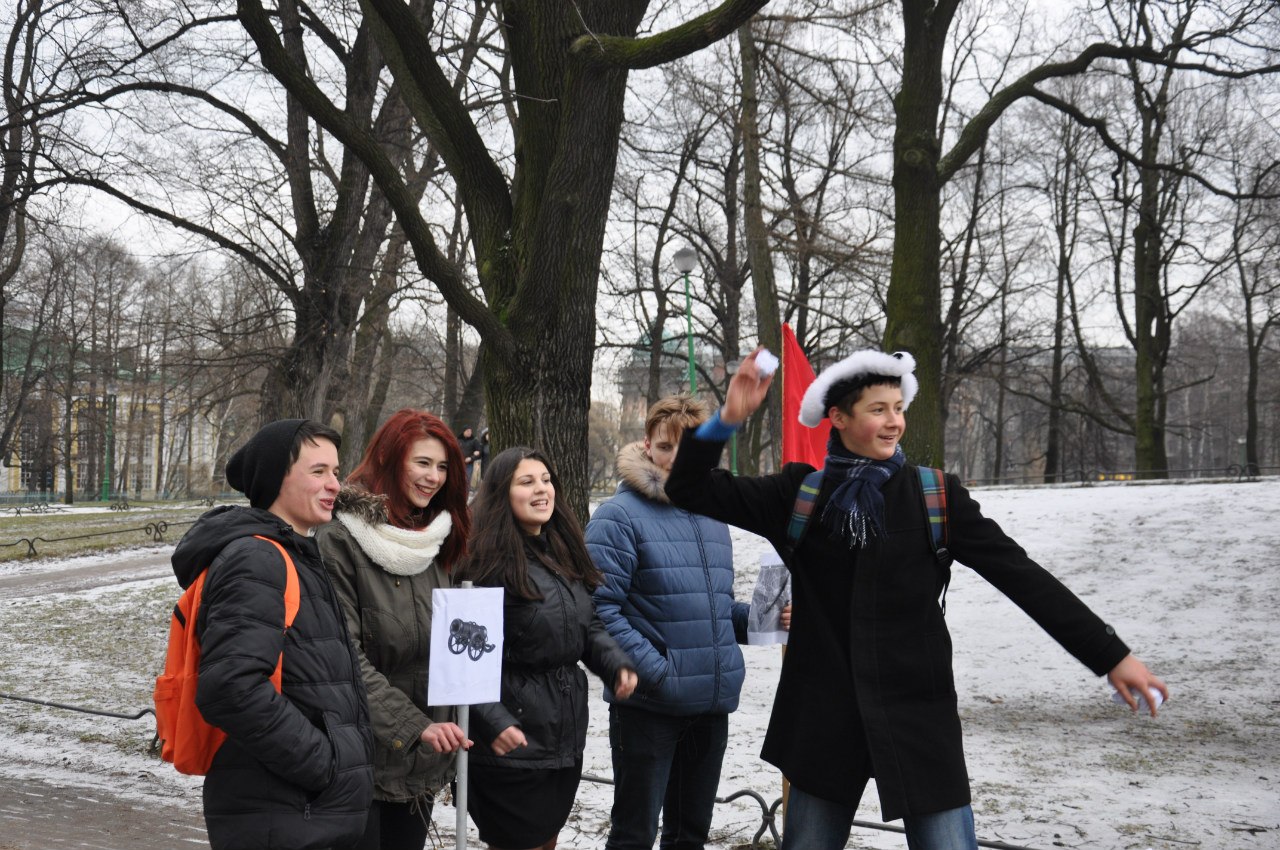 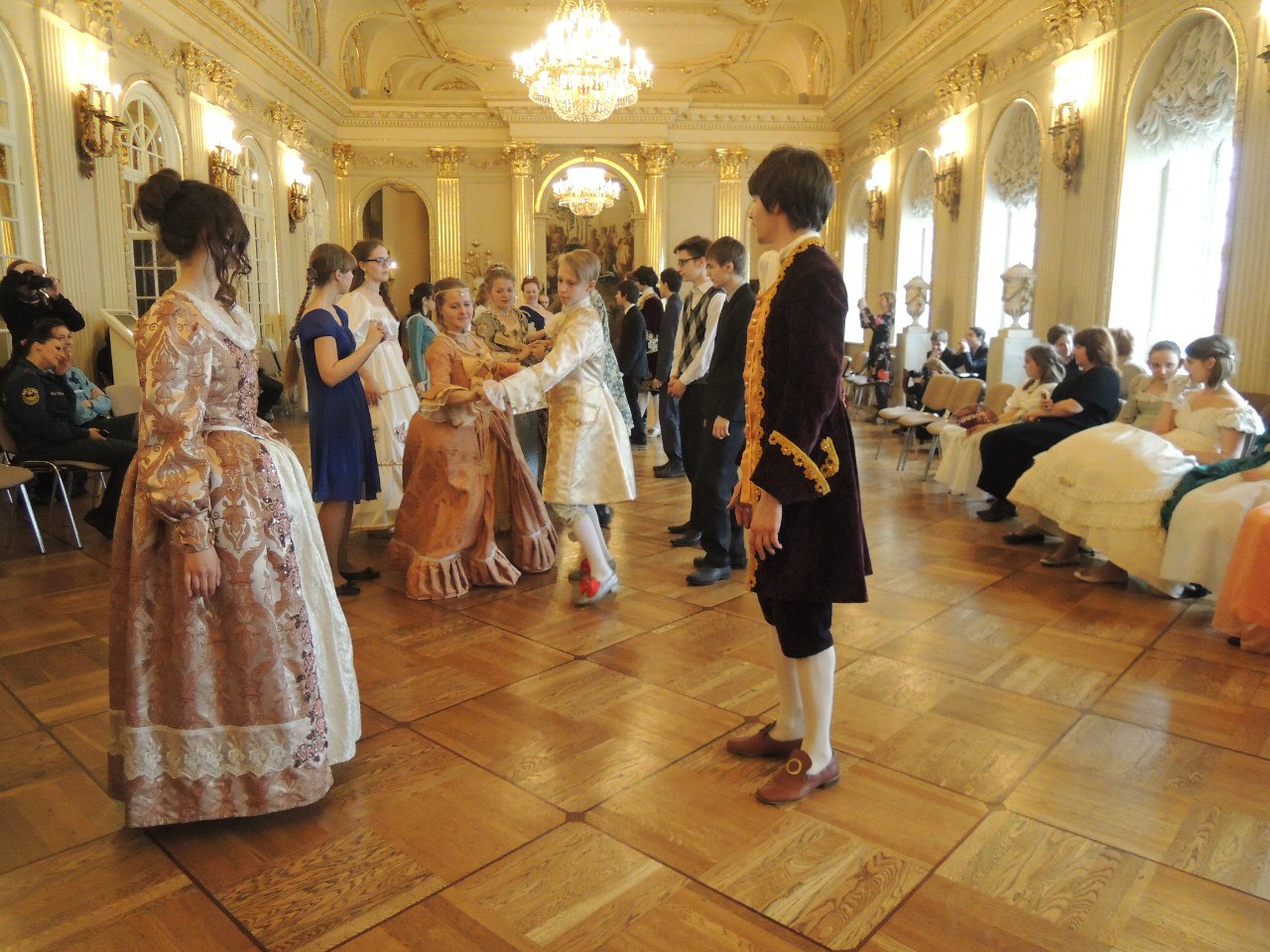 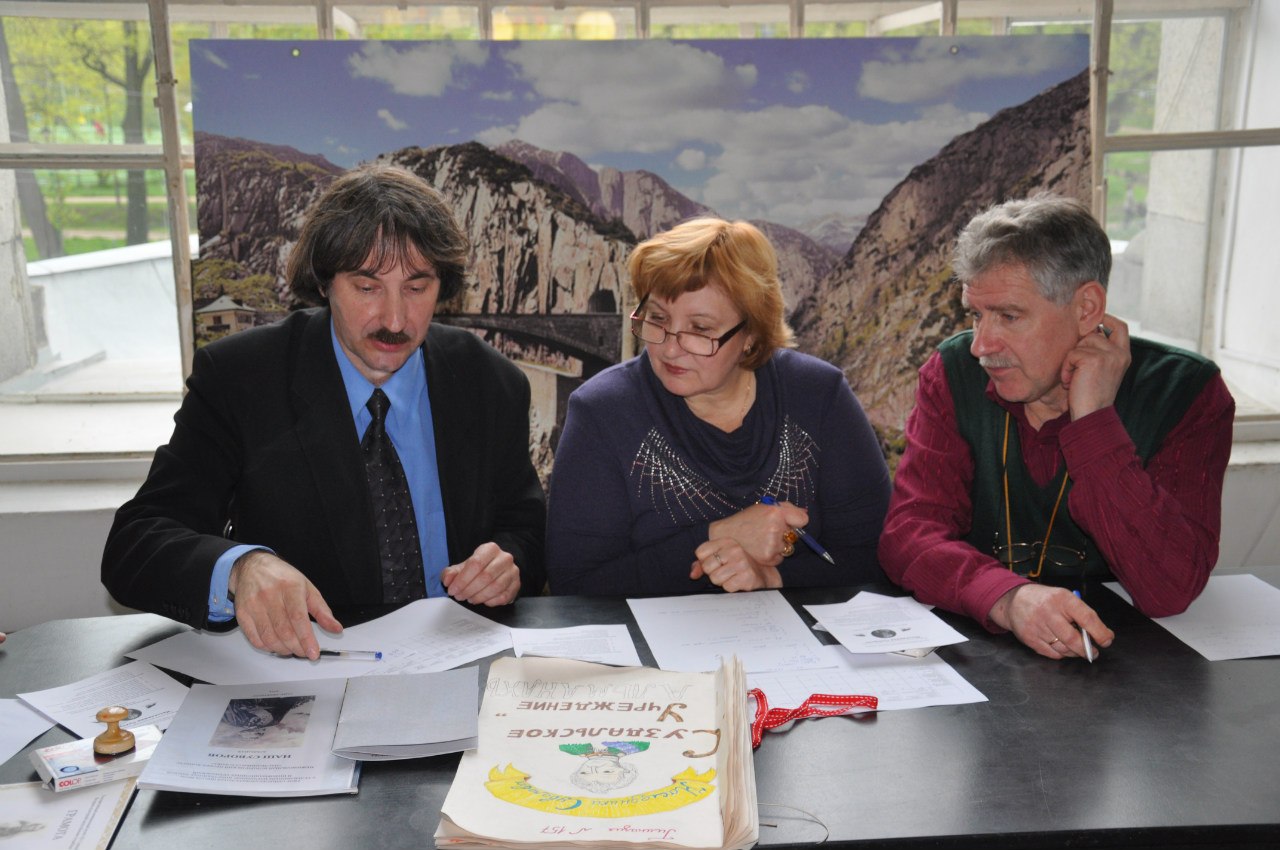 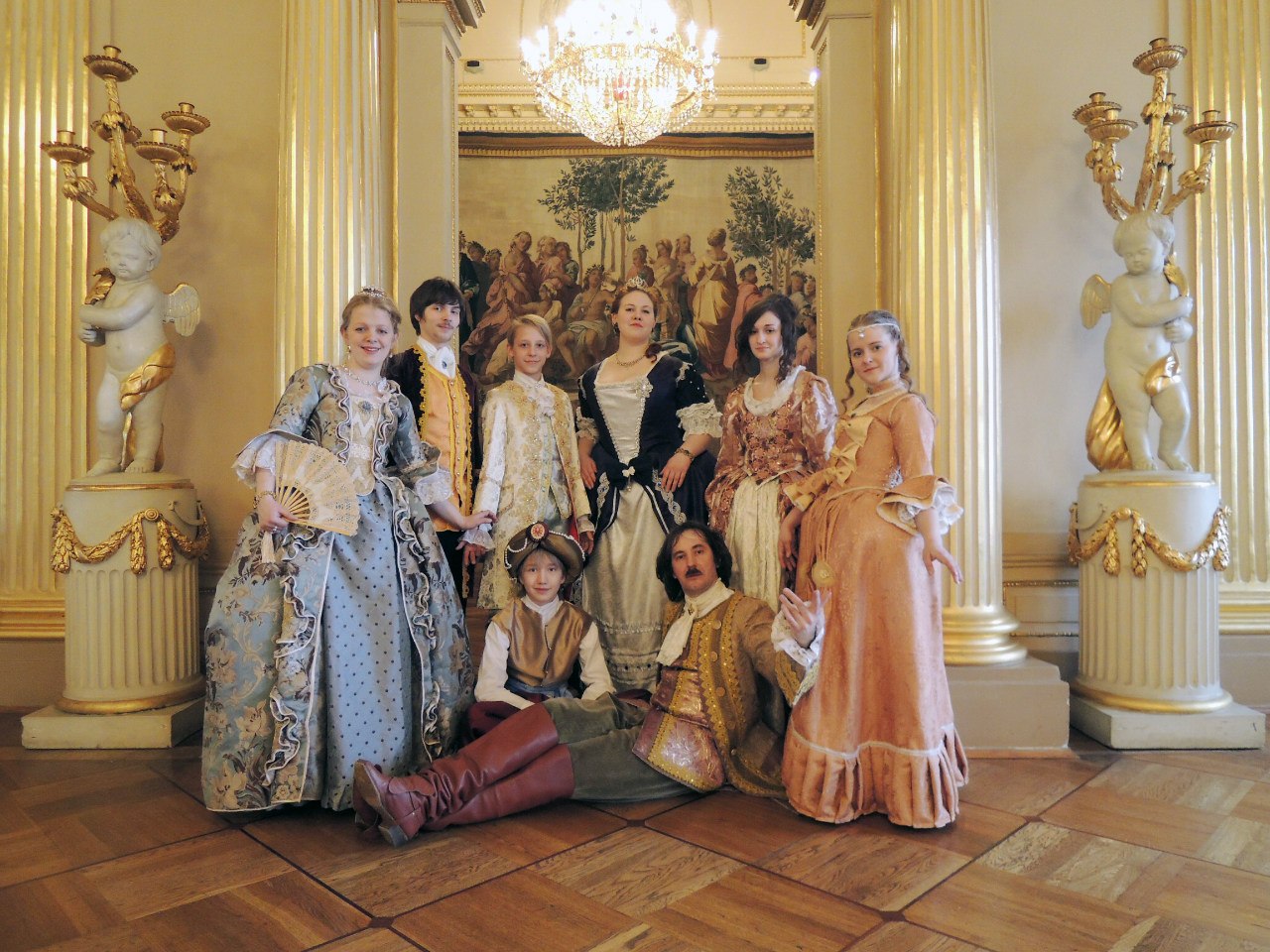 Межшкольный проект«Далекое прошлое Кировского района»
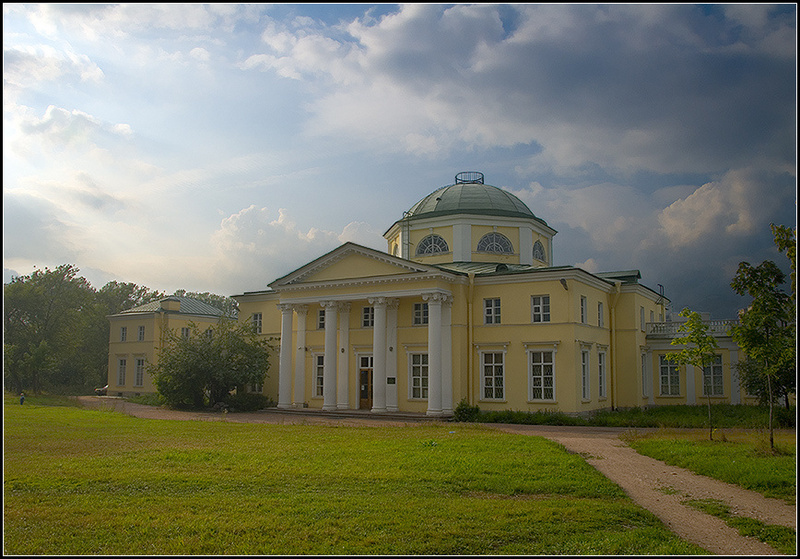 Муниципальное образование Муниципальный округ ДачноеМОО «Историко-культурный центр «Бальная Ассамблея»
Муниципальный детский досуговый историко-культурный конкурс
 «Далекое прошлое Кировского района»
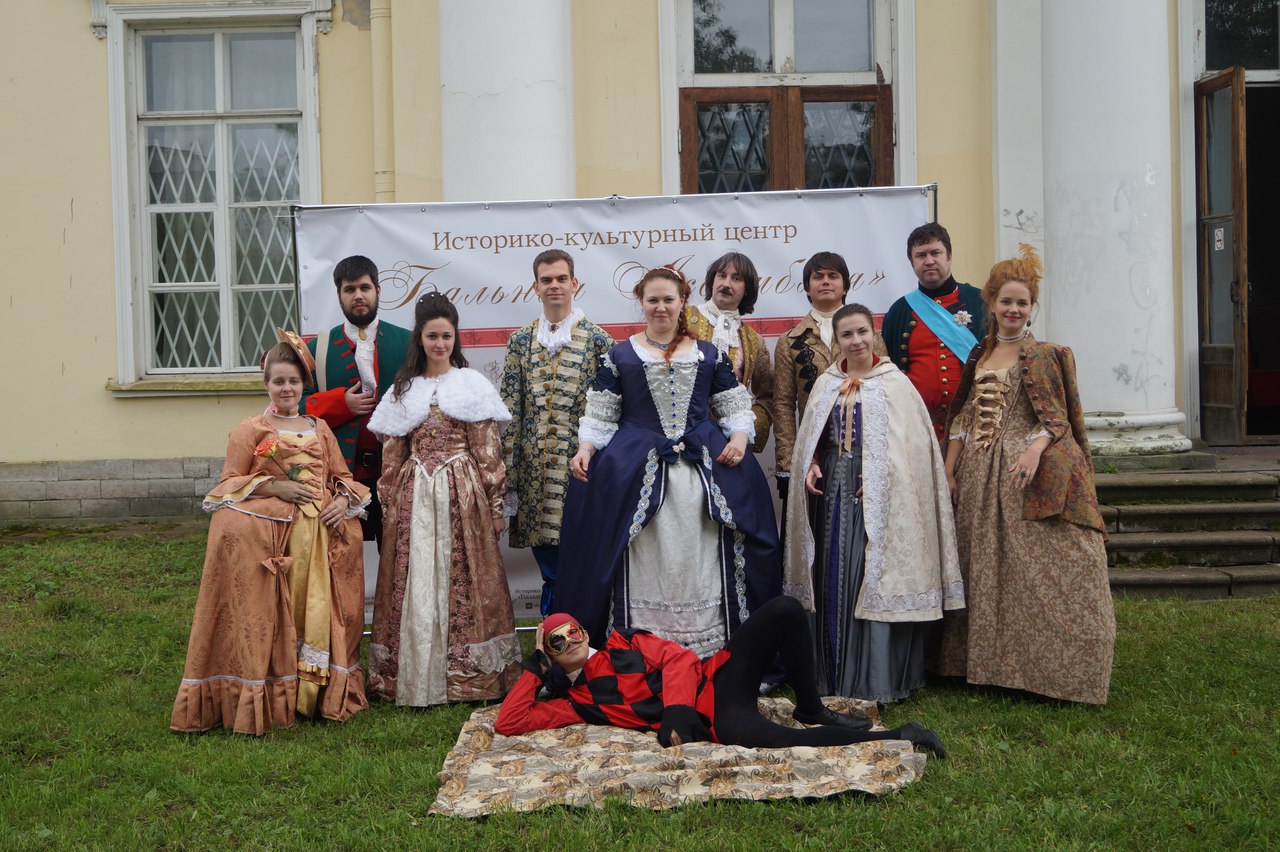 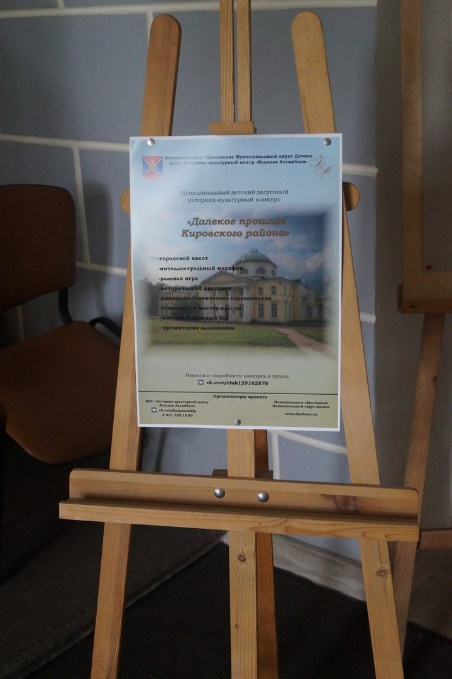 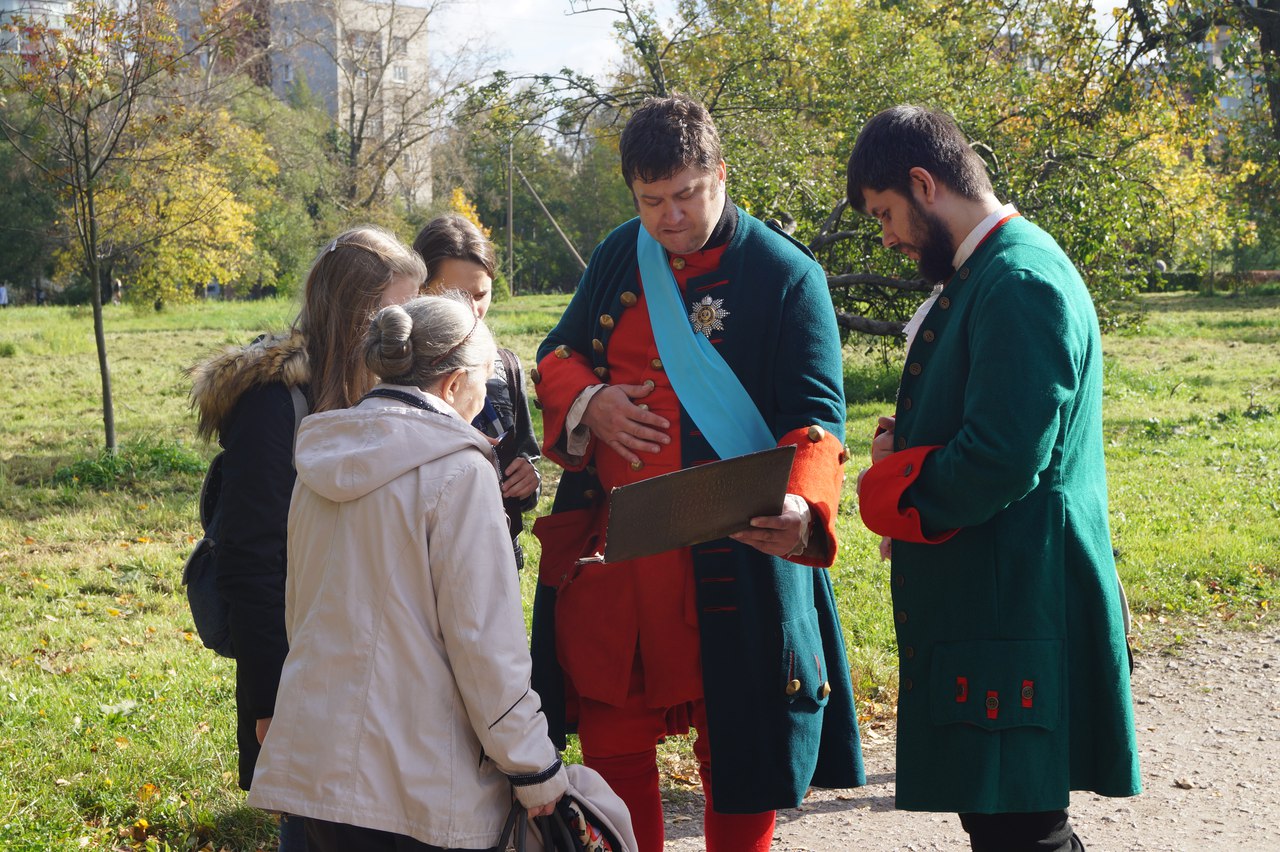 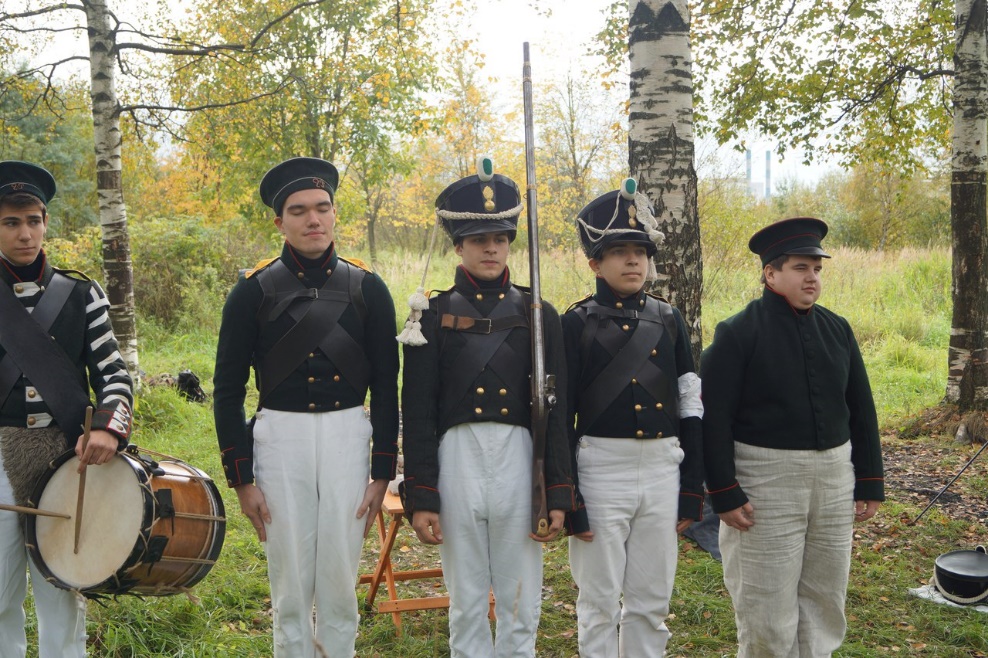 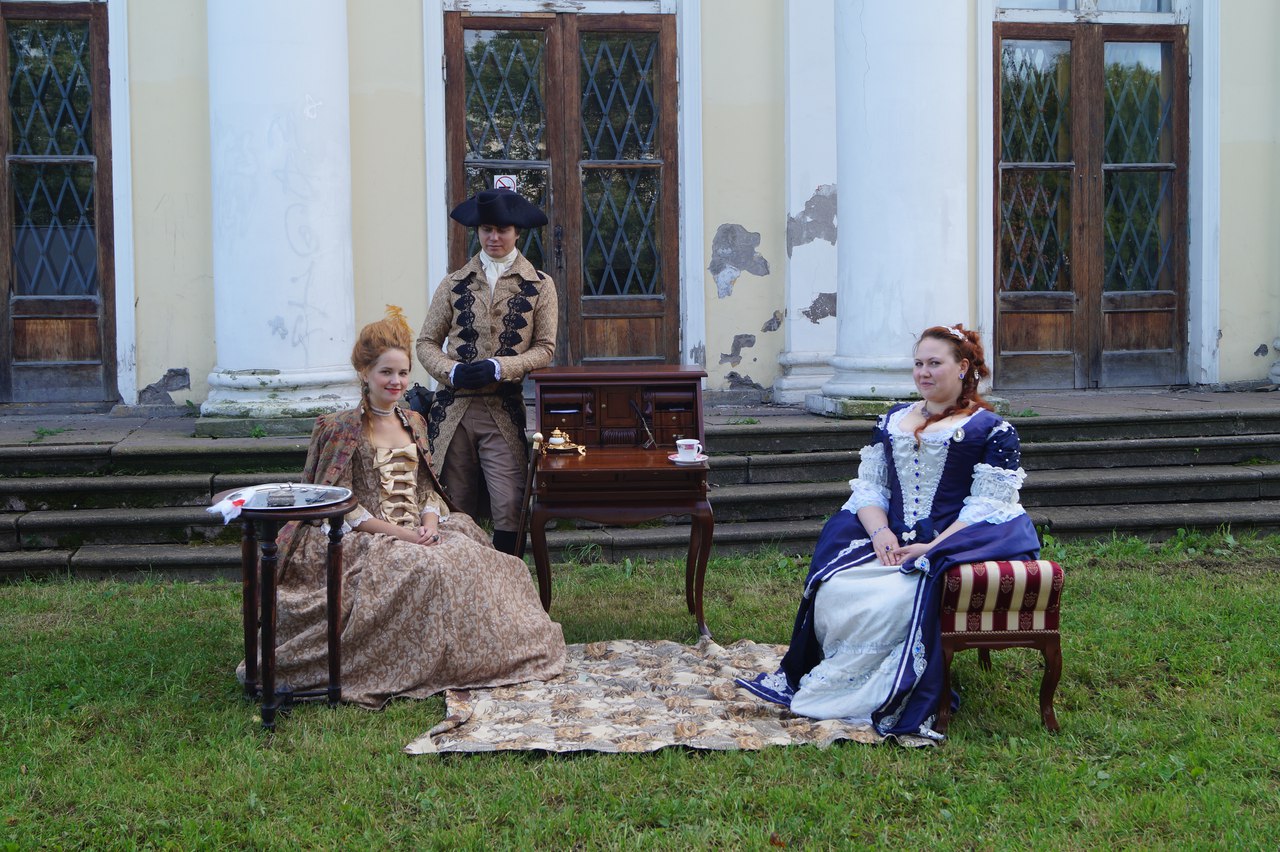 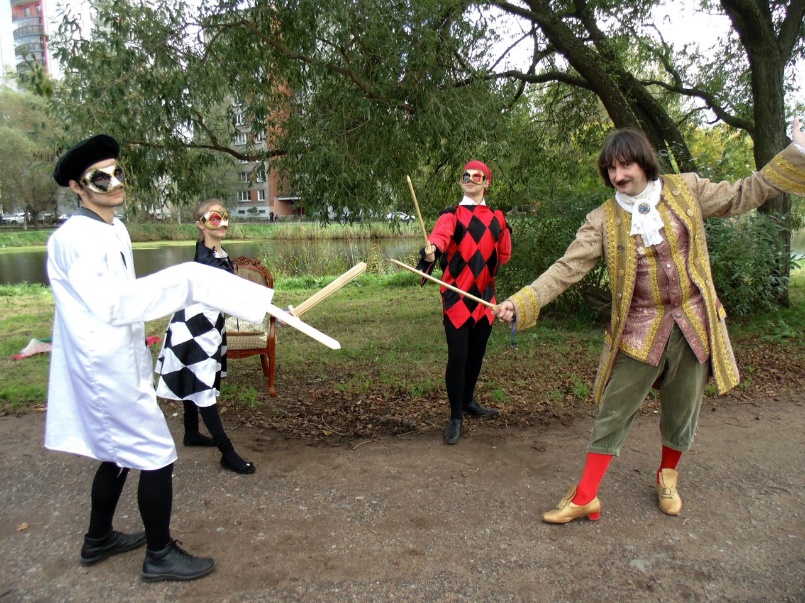 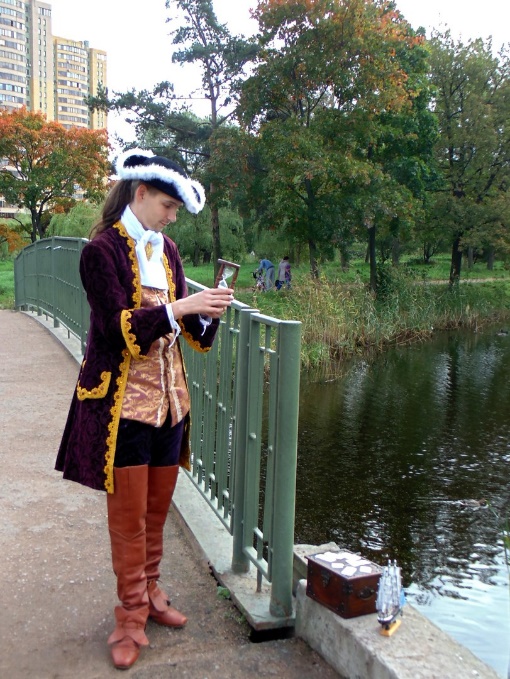 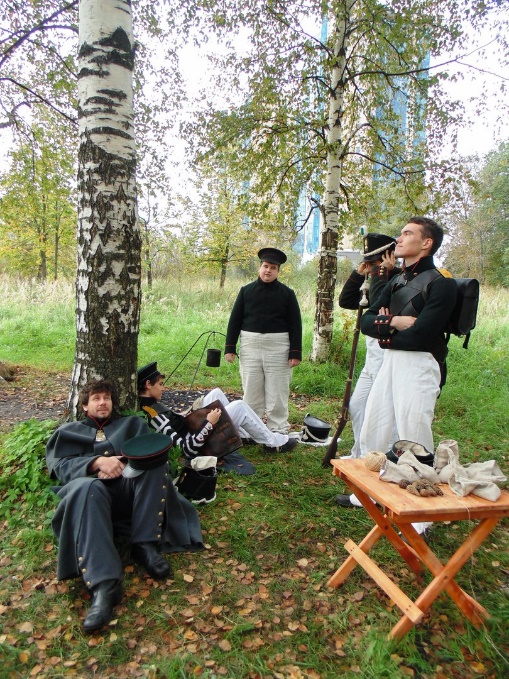 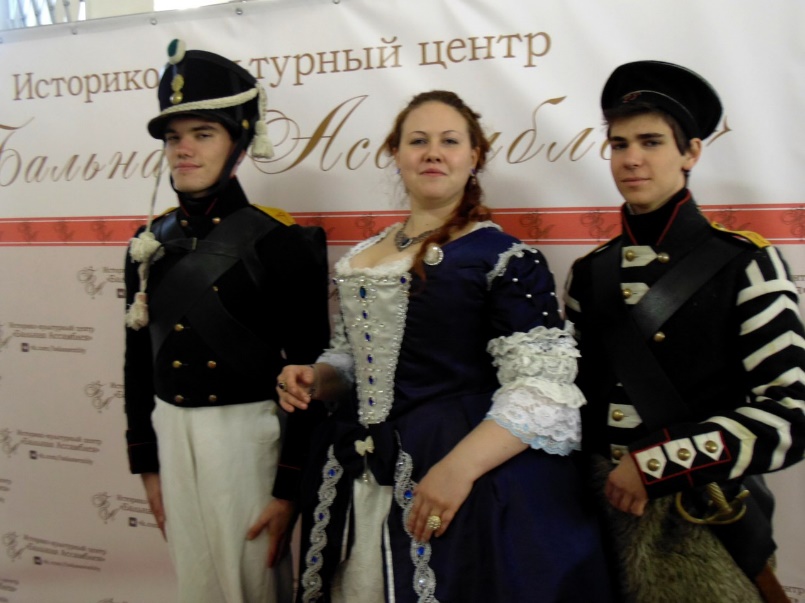 Наши будни (подготовка)
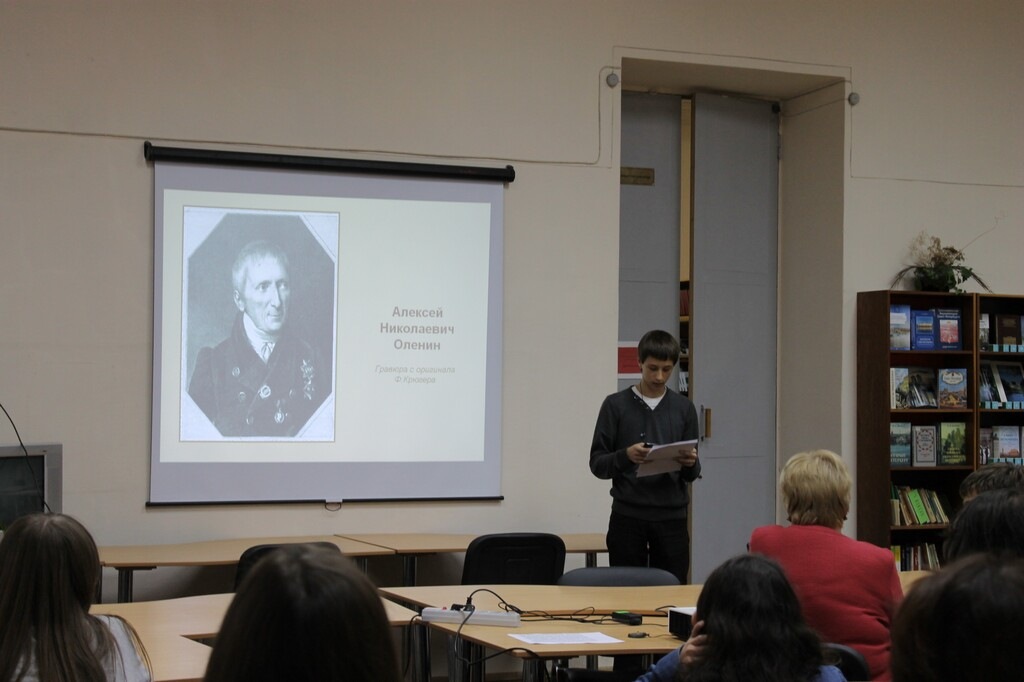 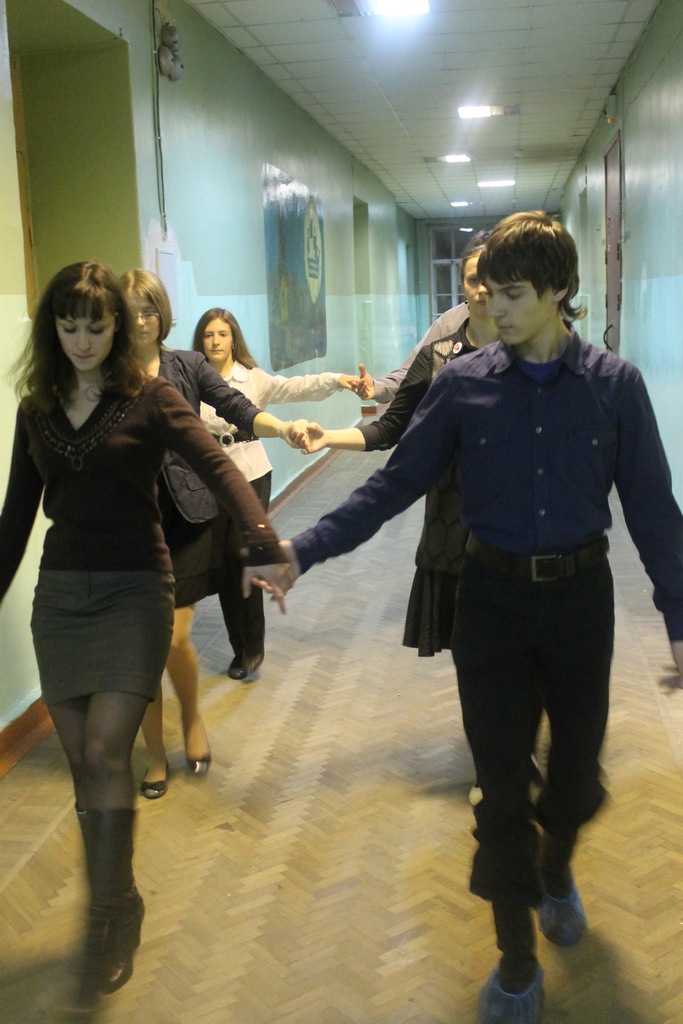 Добро пожаловать, Дамы и господа!